Multiplying Radicals
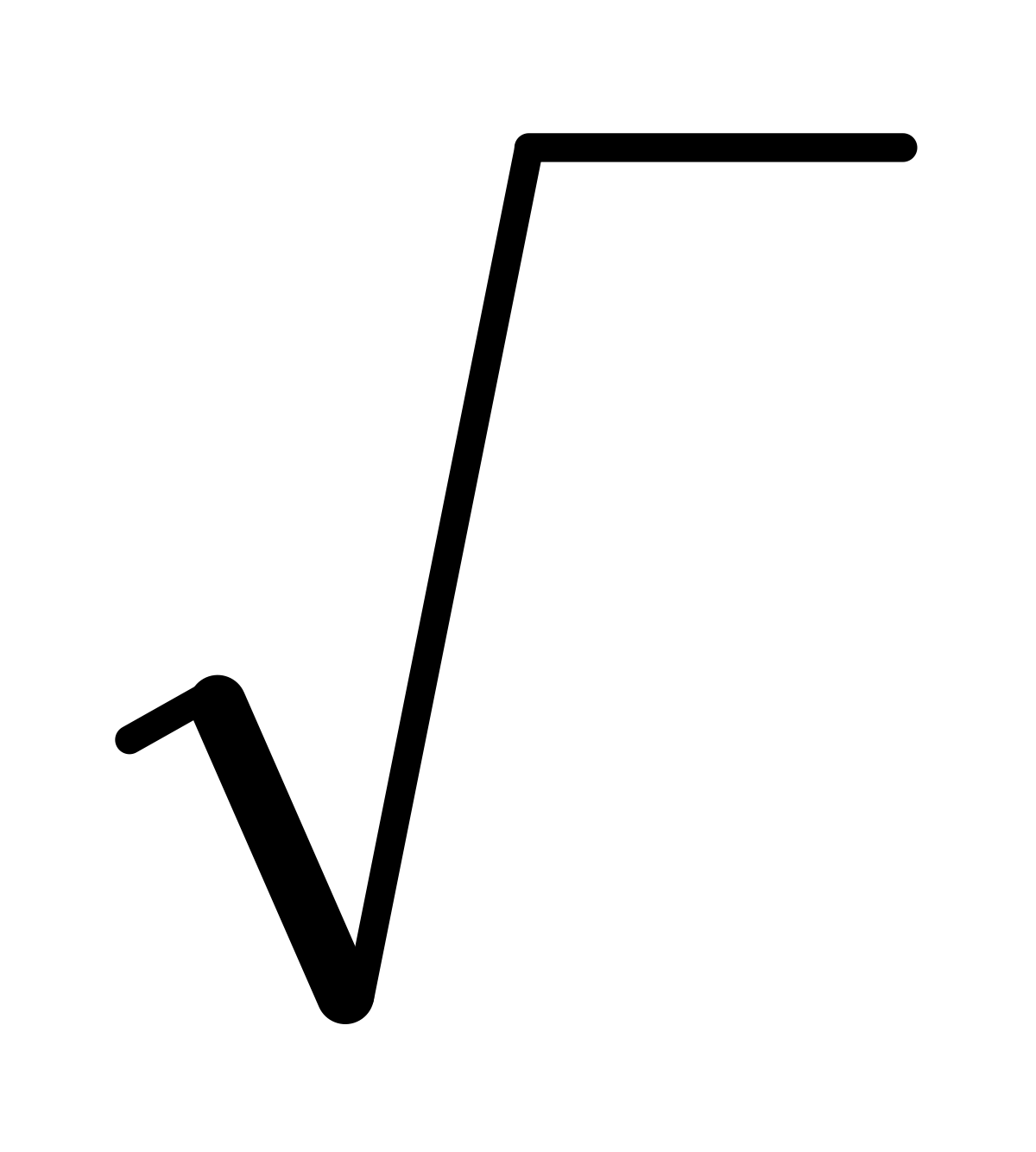 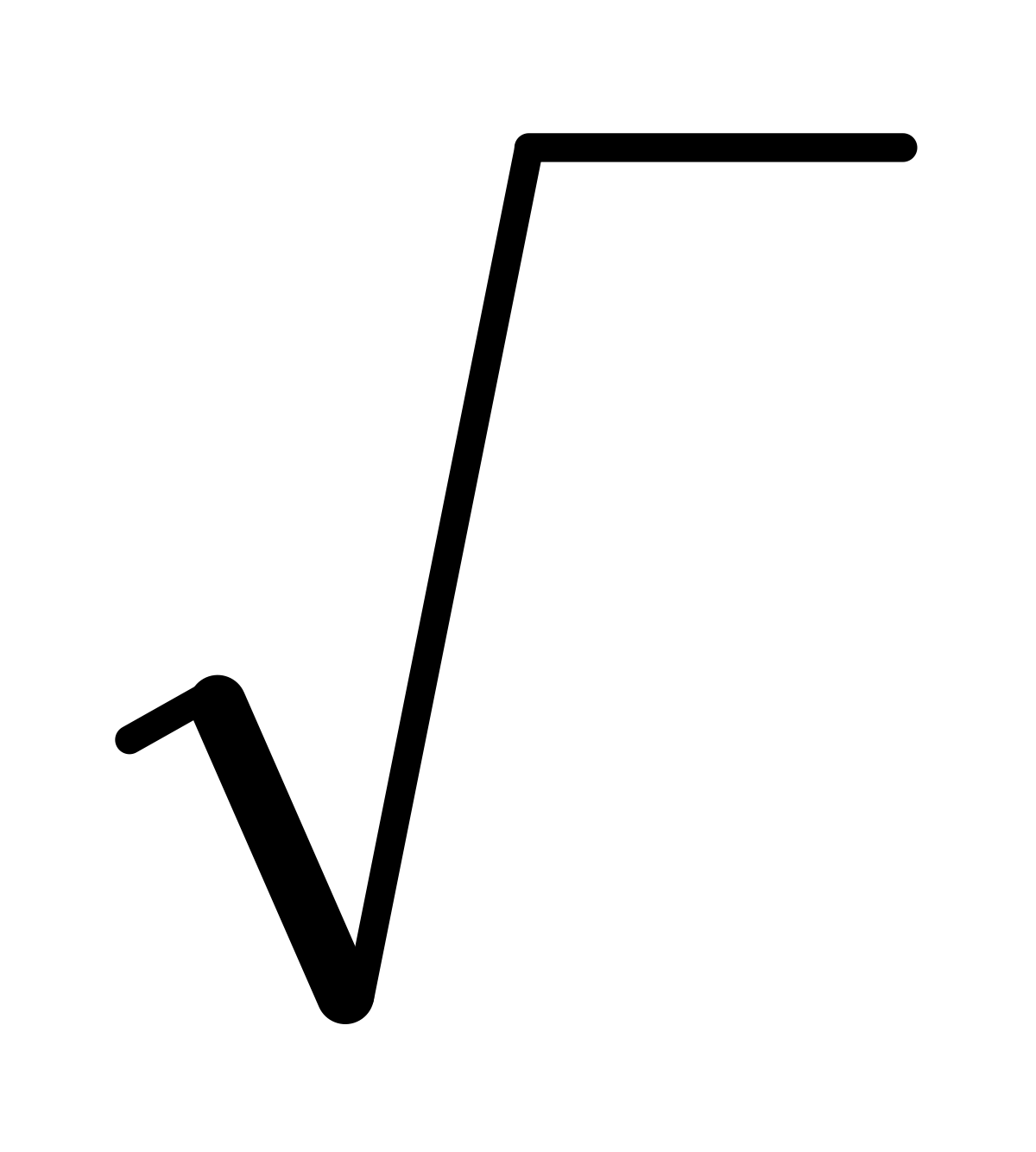 *
To multiply radicals: multiply the coefficients and then multiply the radicands and then simplify the remaining radicals.
Multiply and then simplify
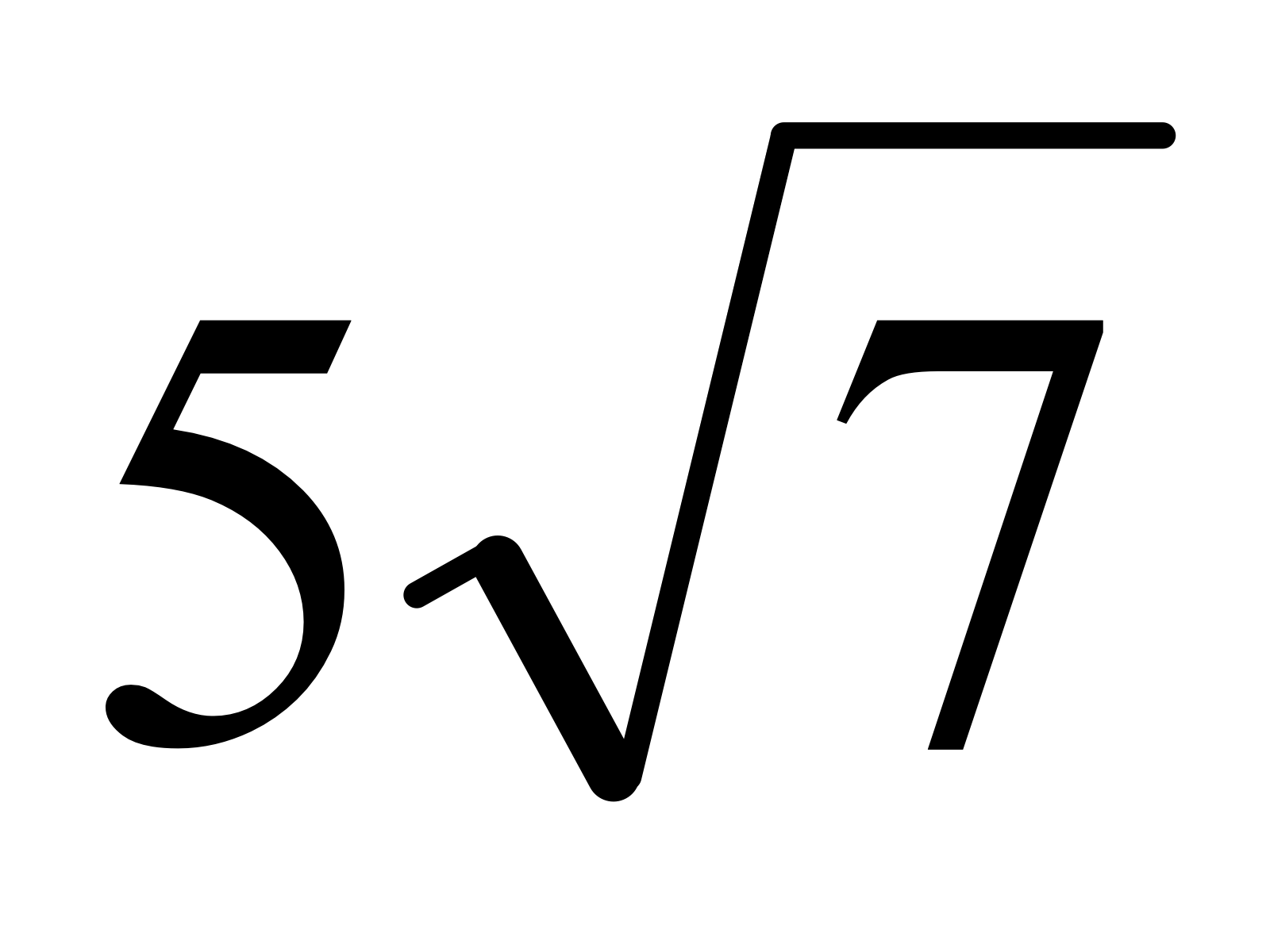 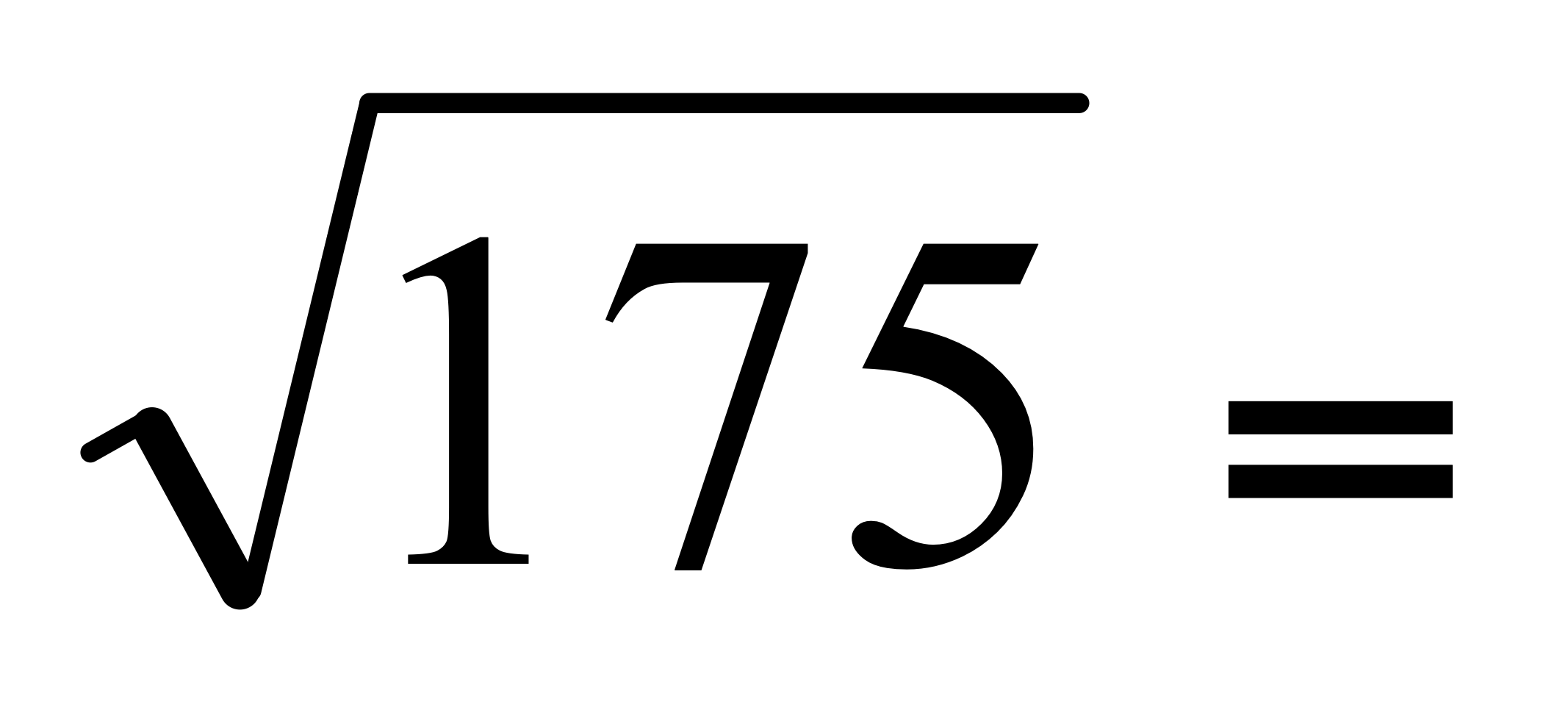 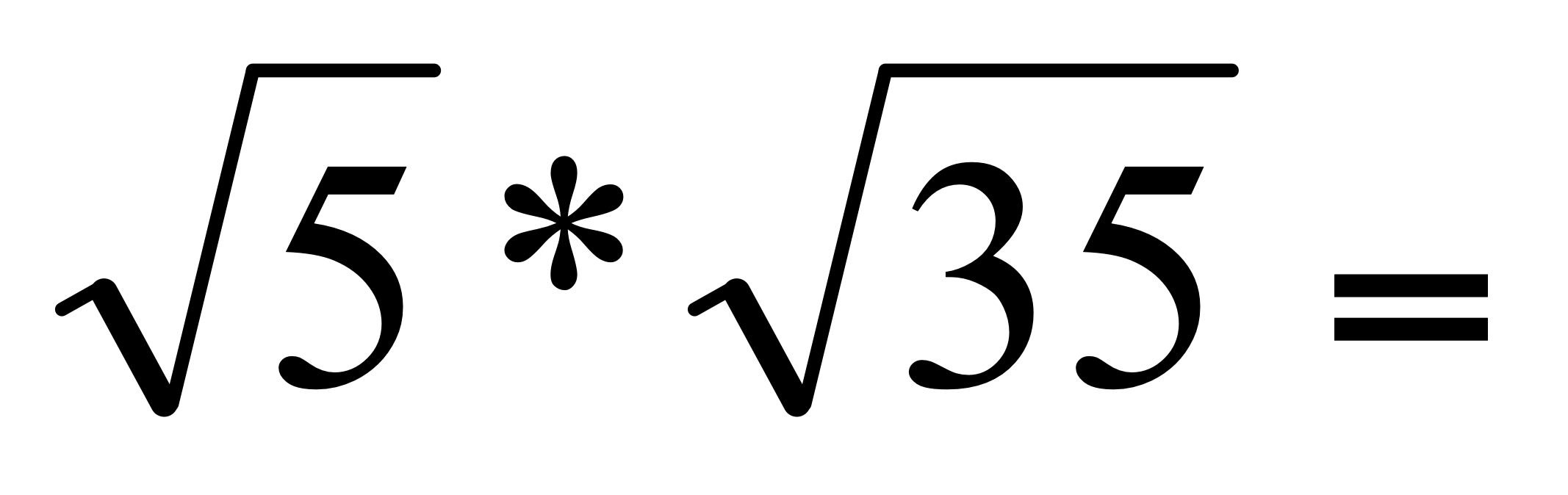 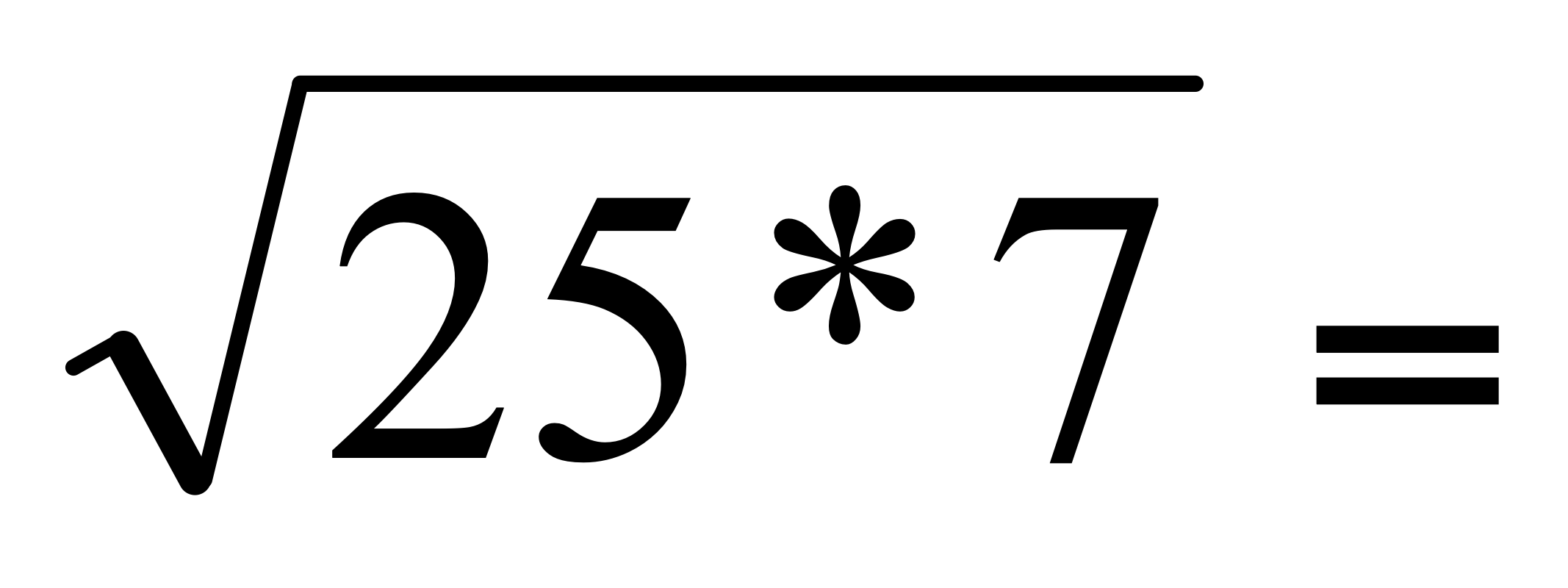 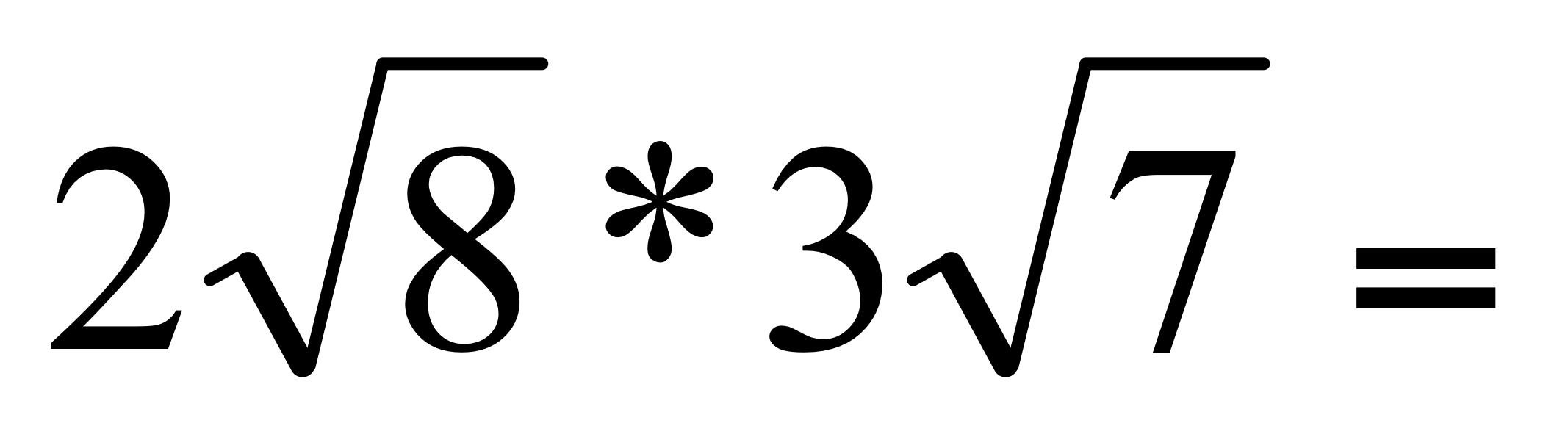 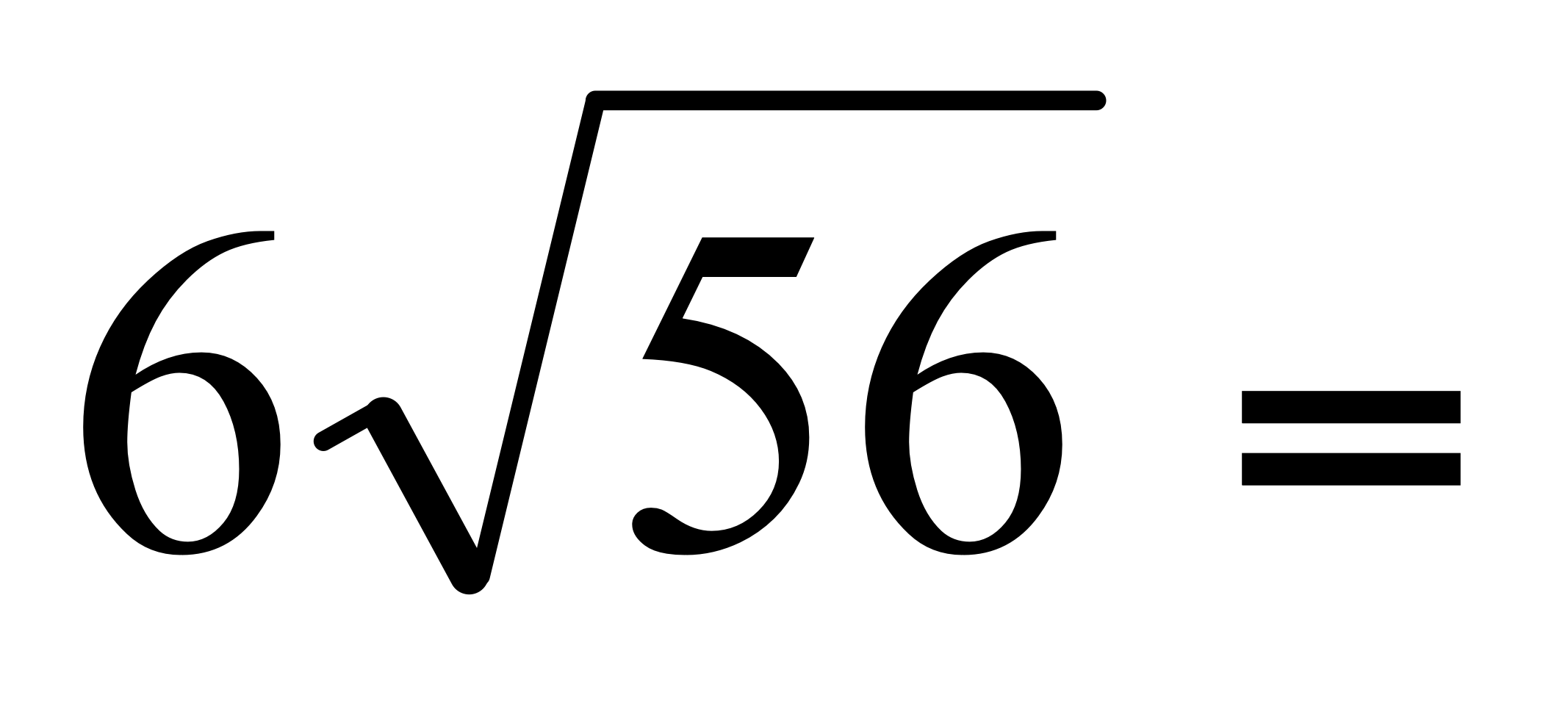 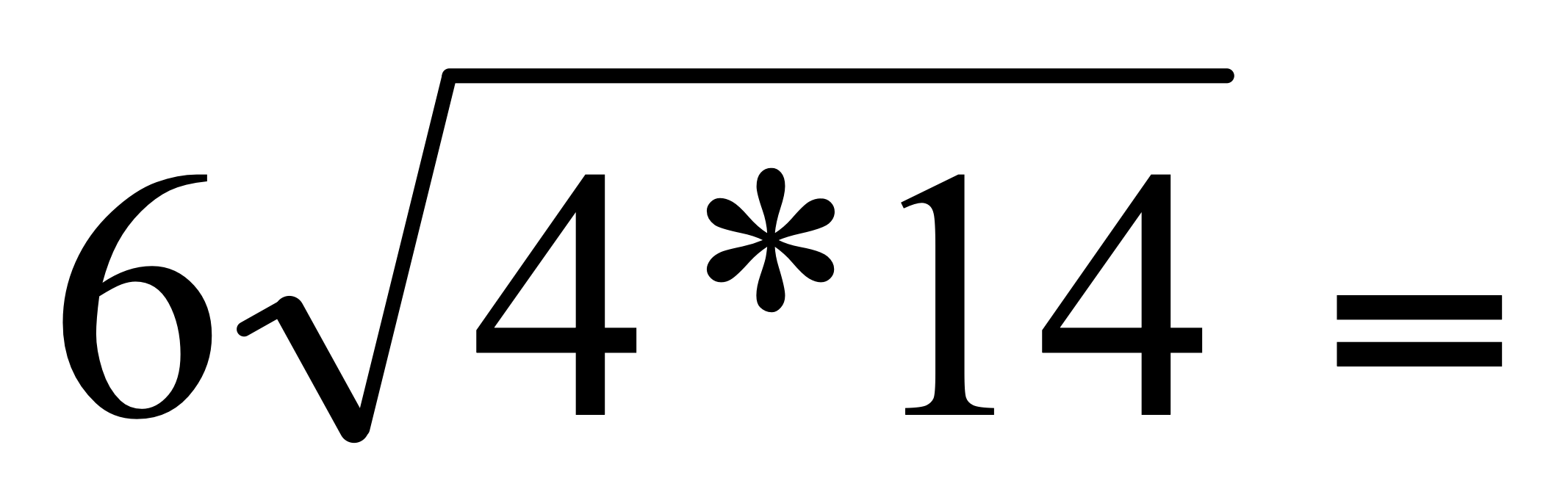 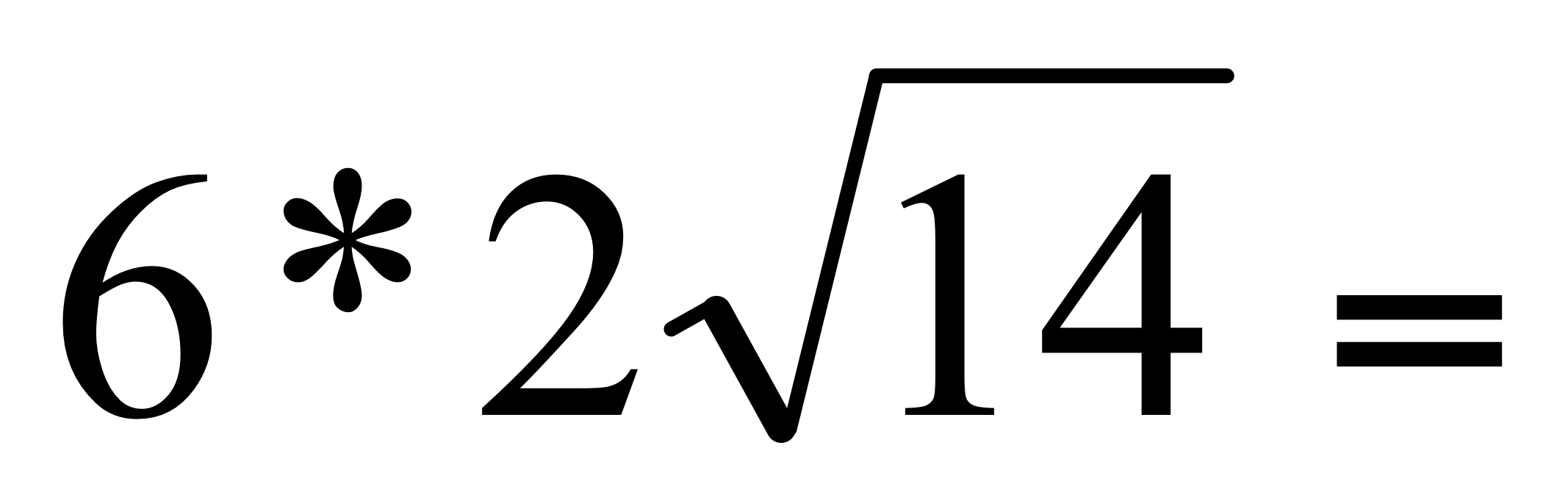 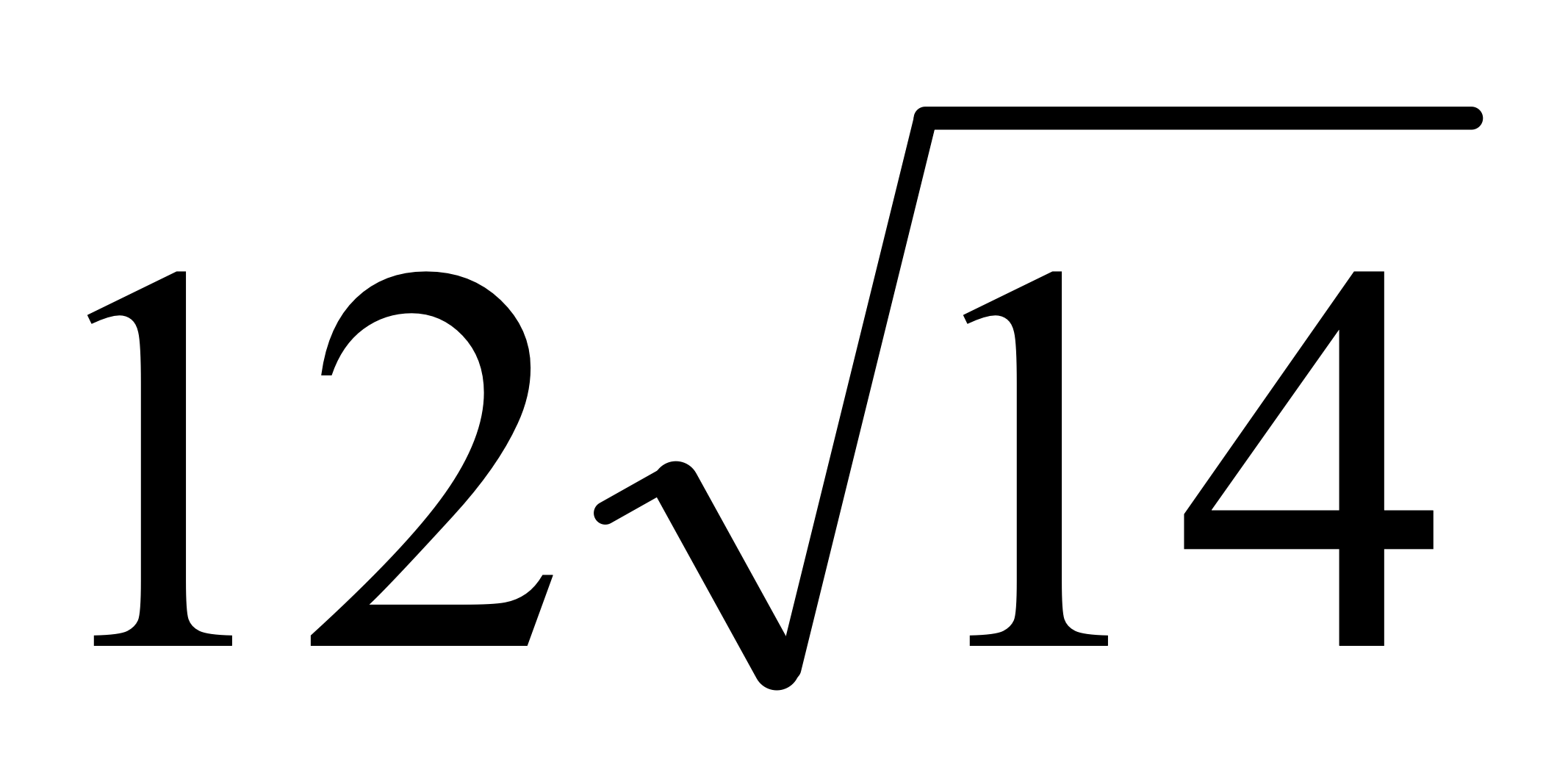 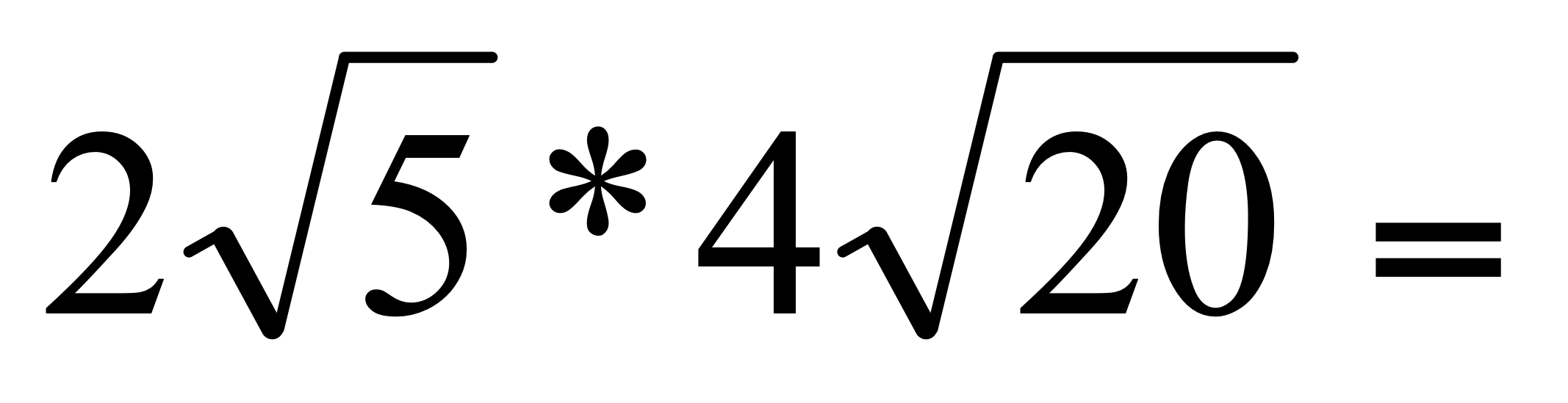 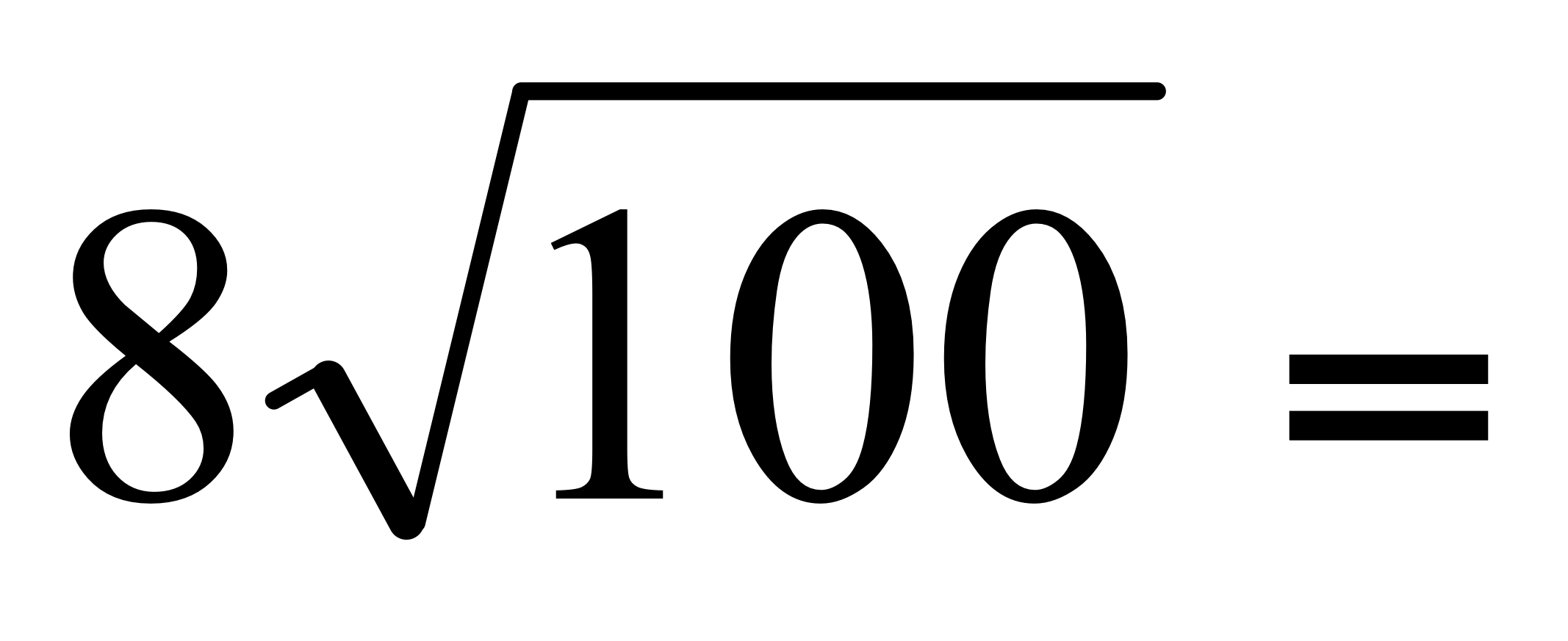 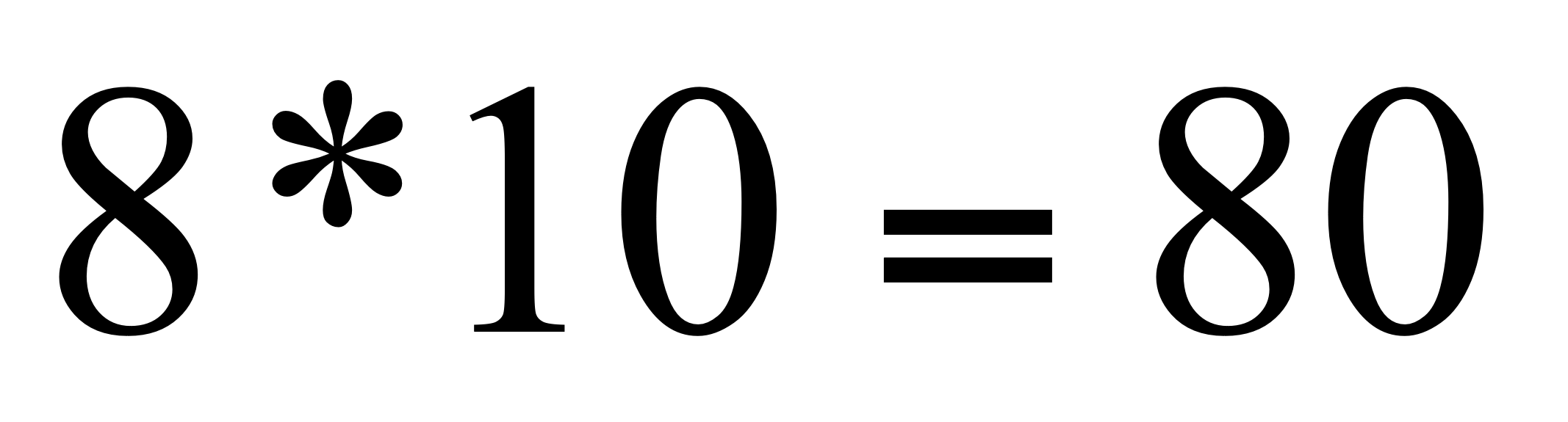 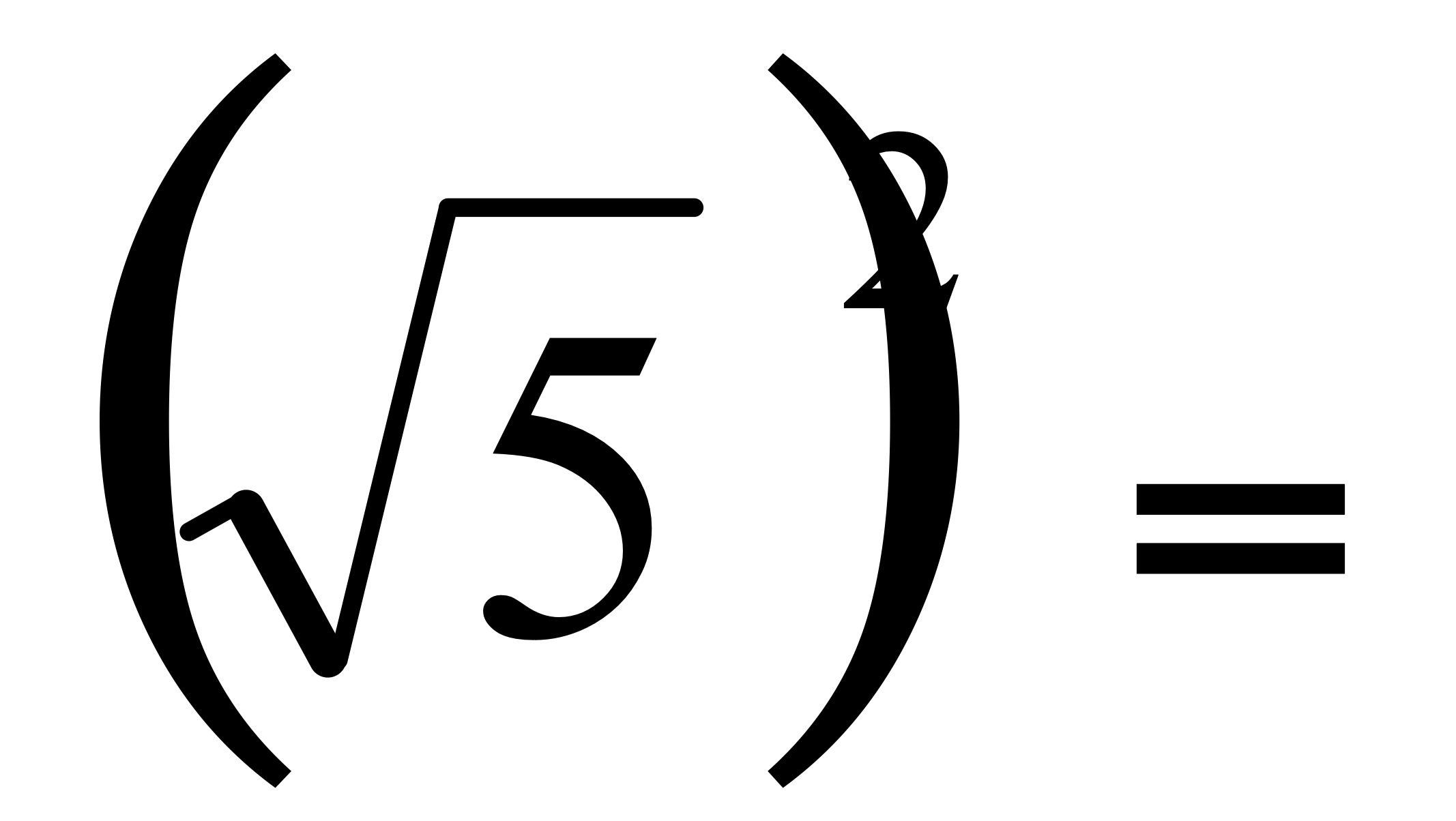 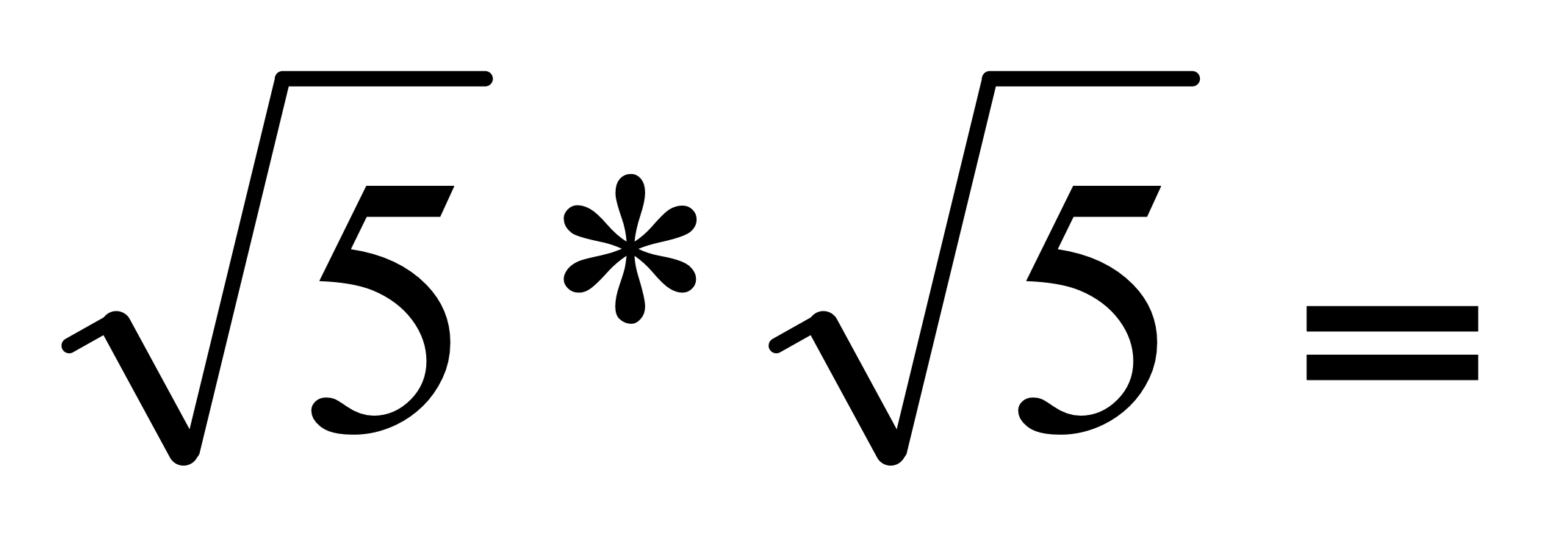 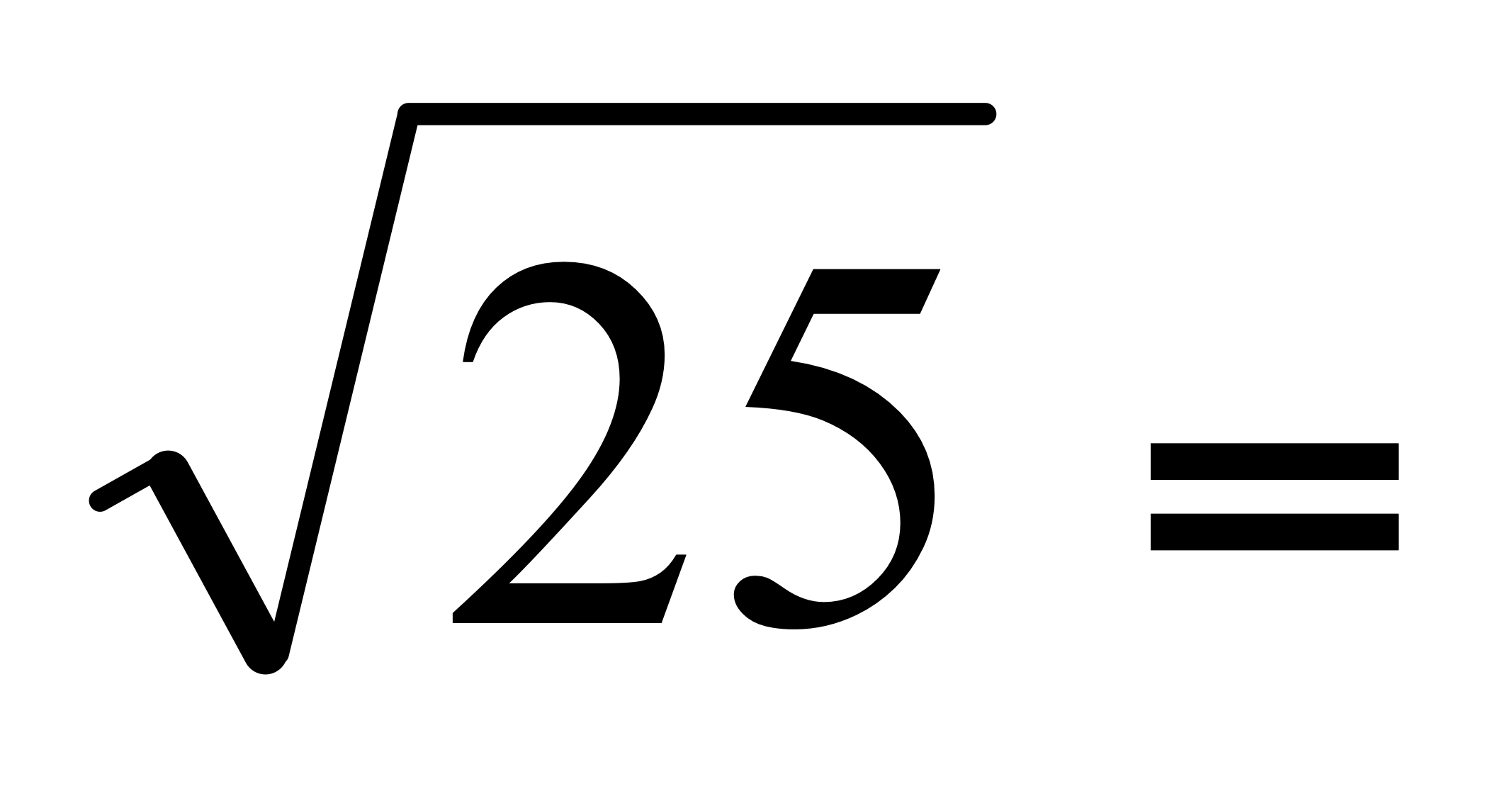 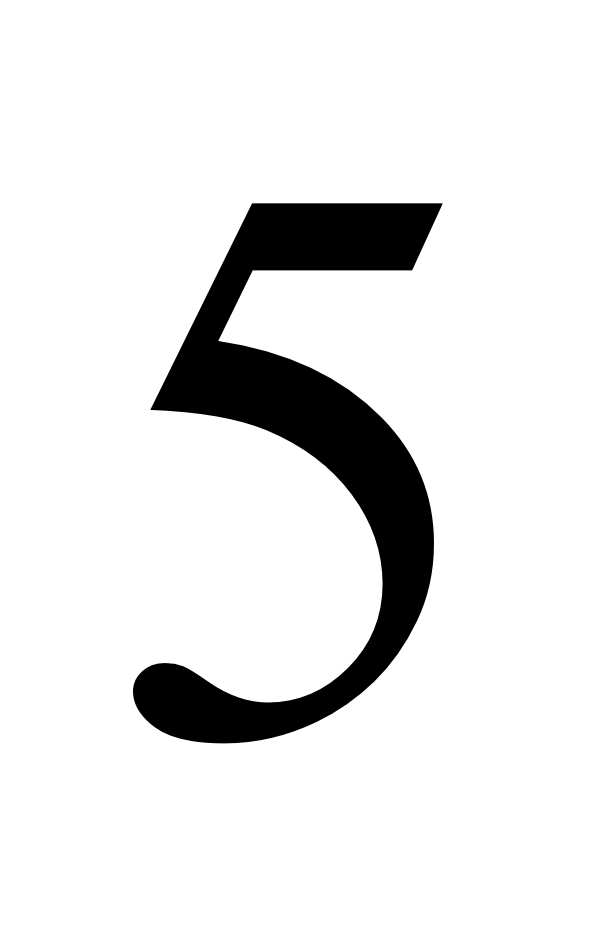 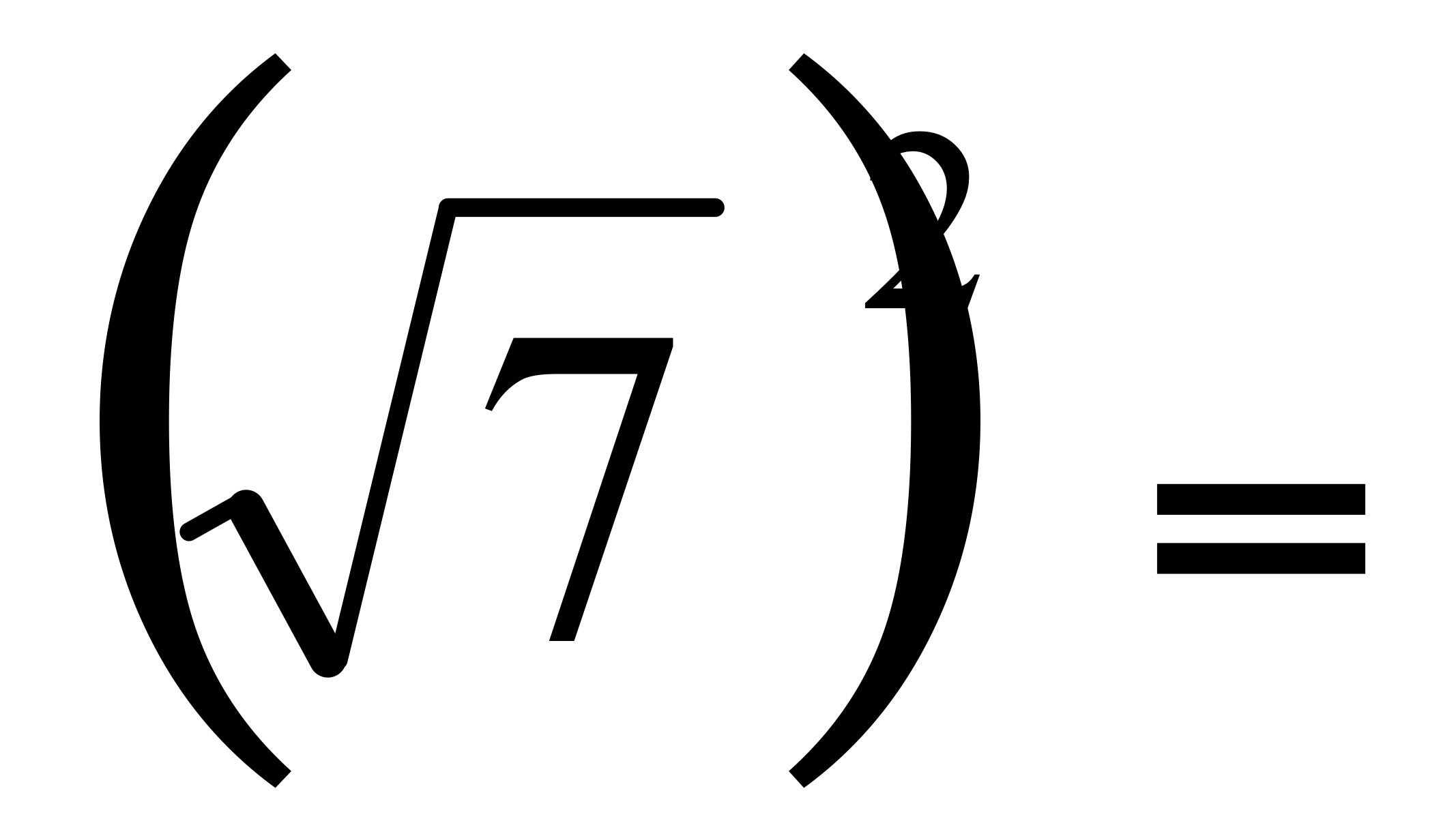 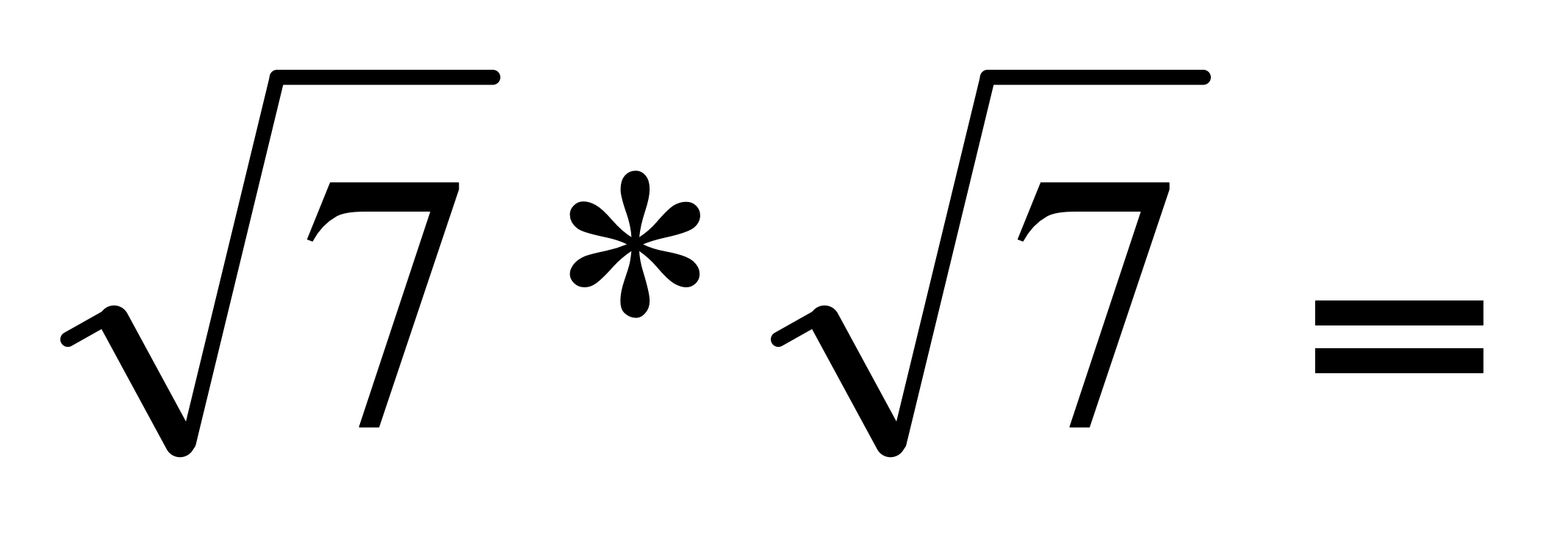 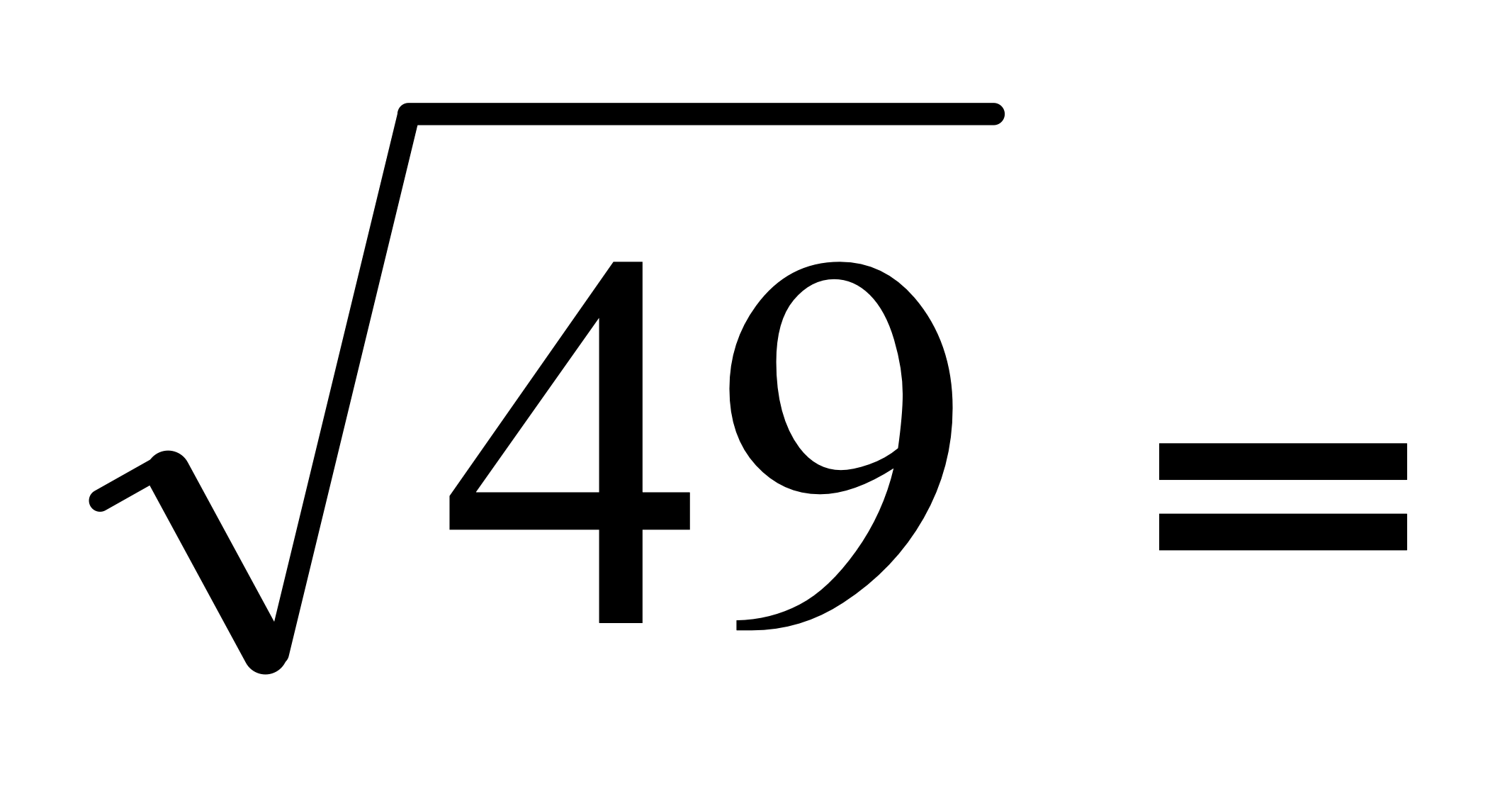 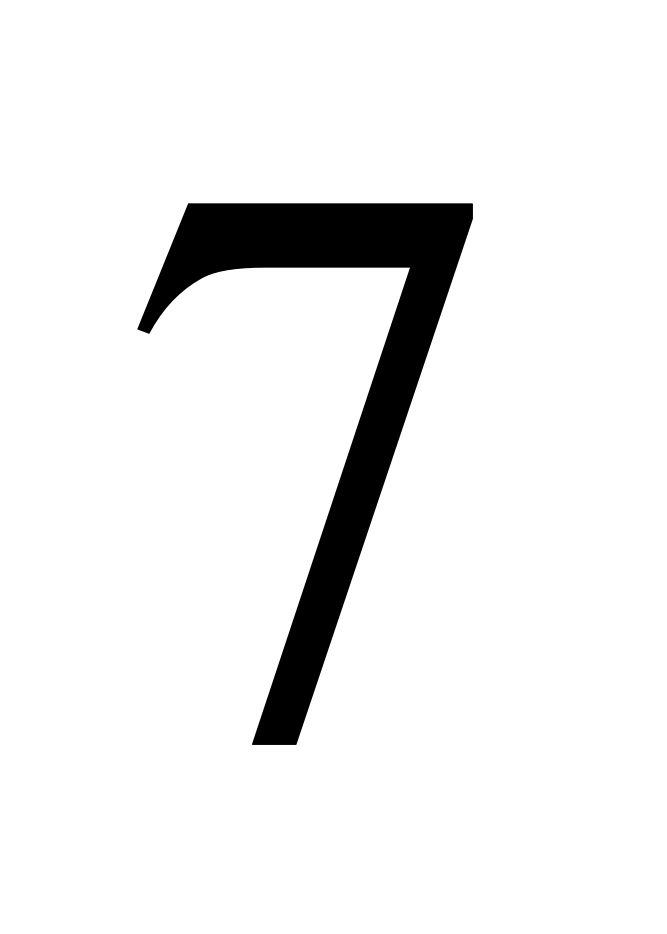 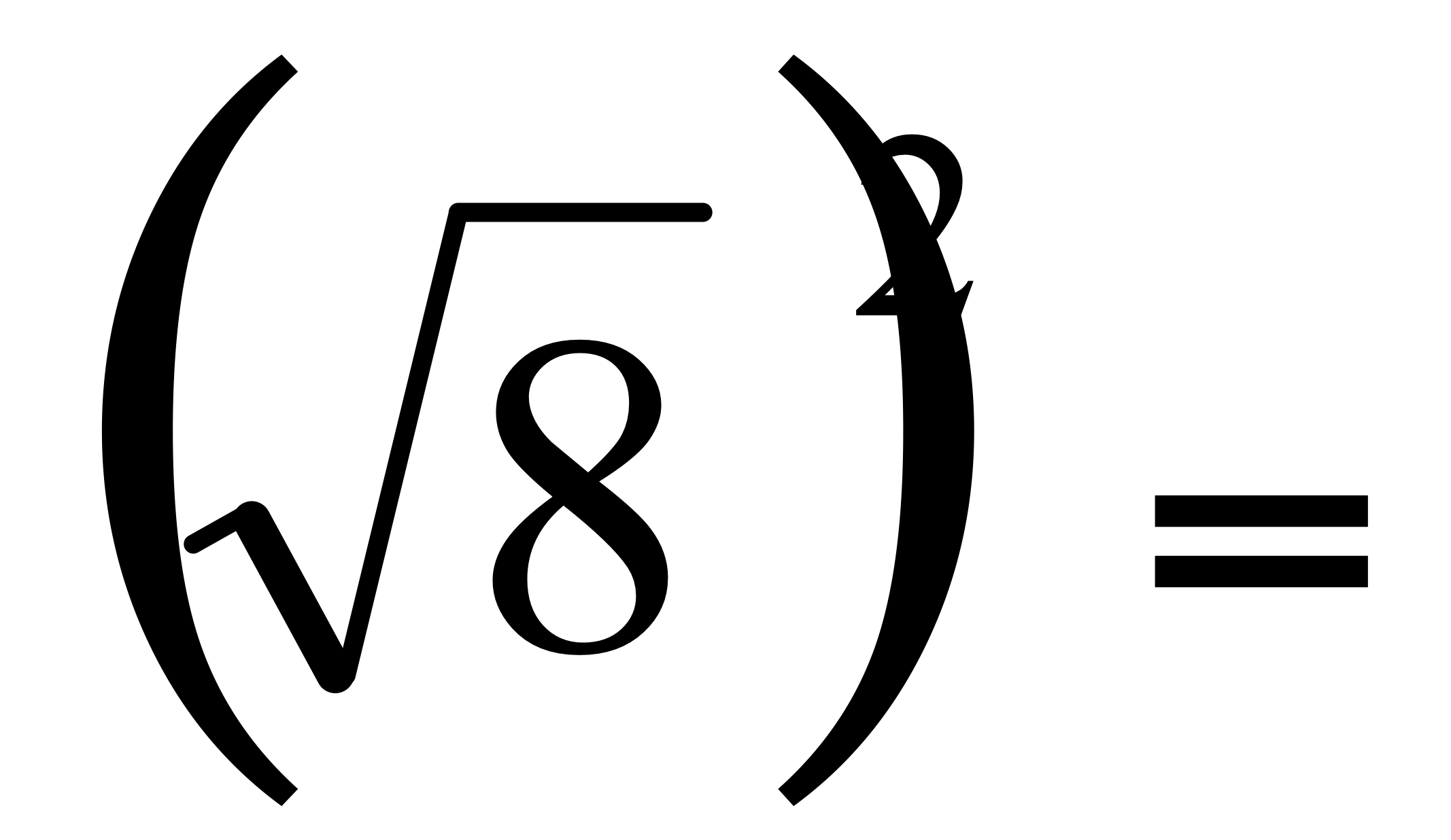 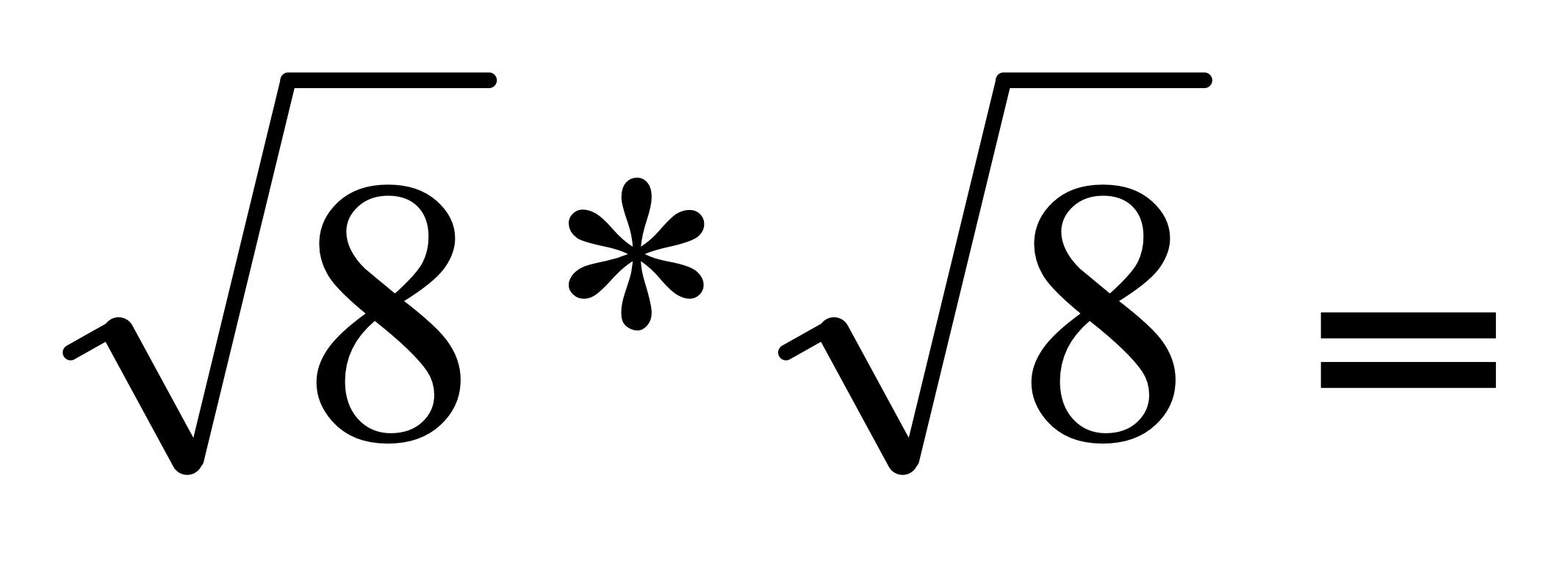 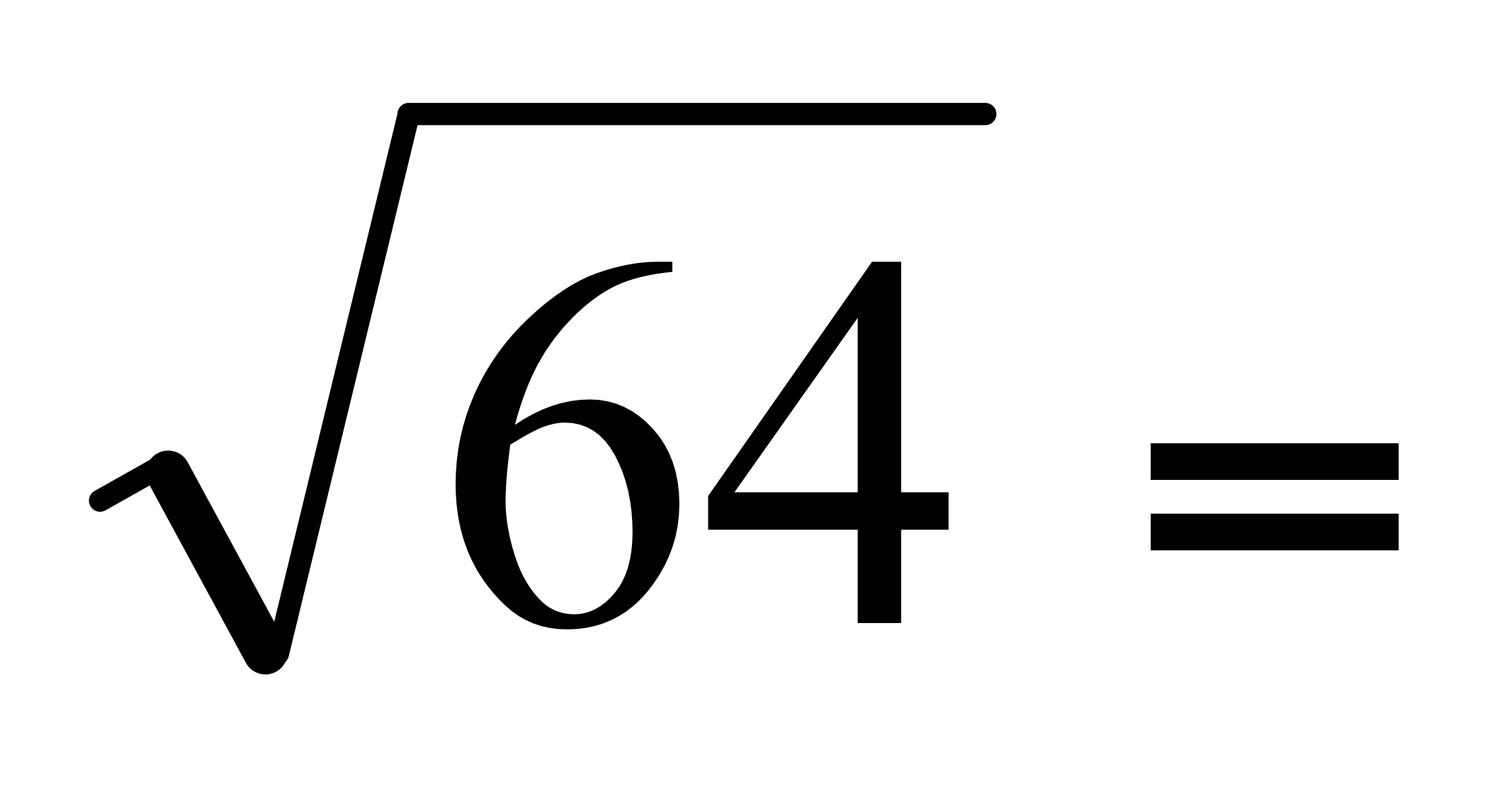 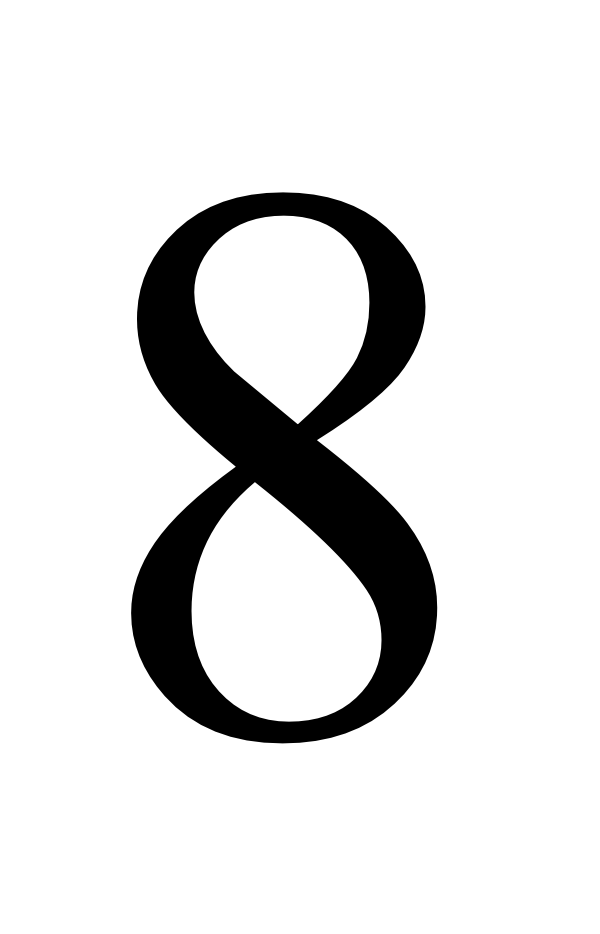 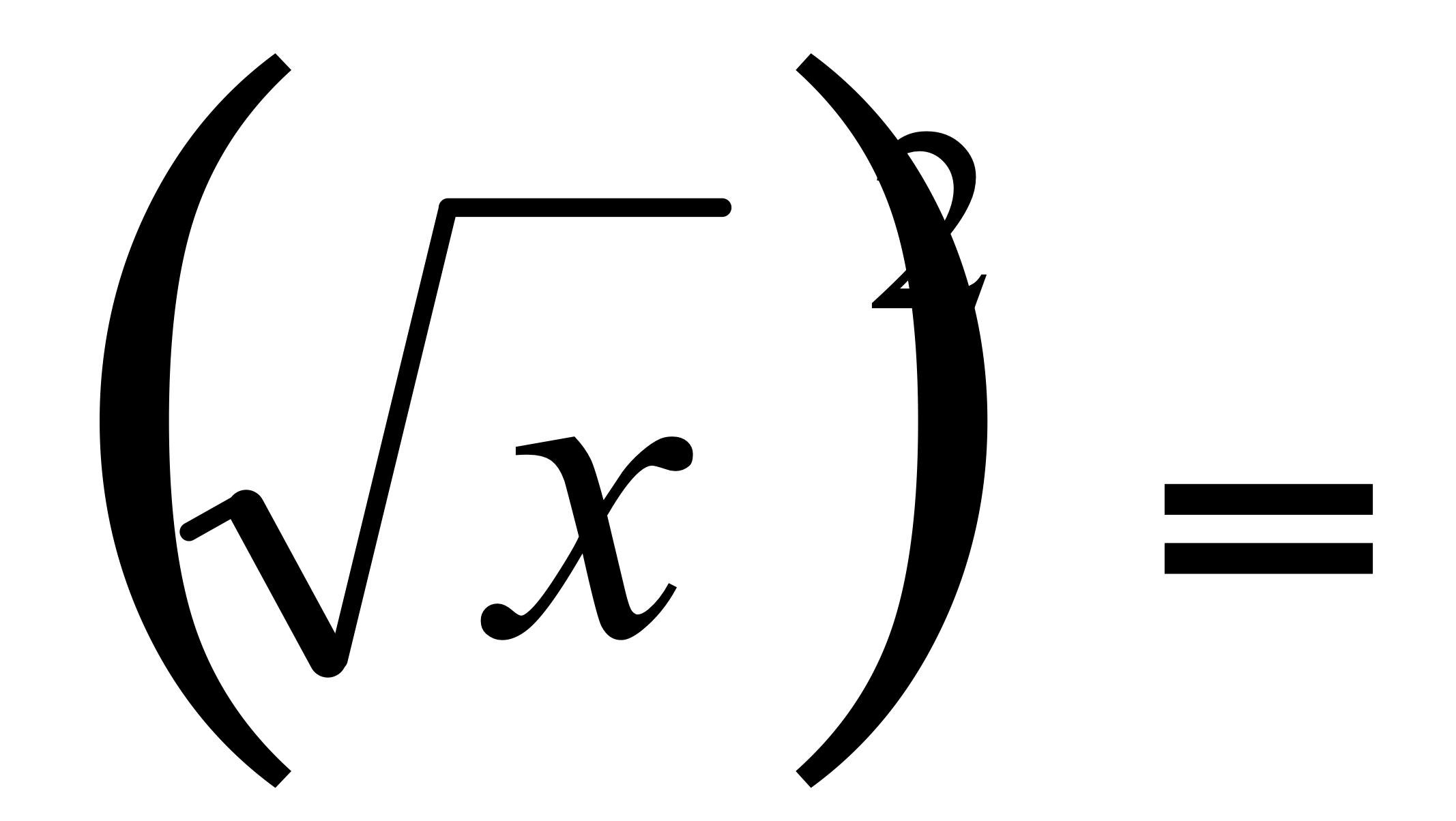 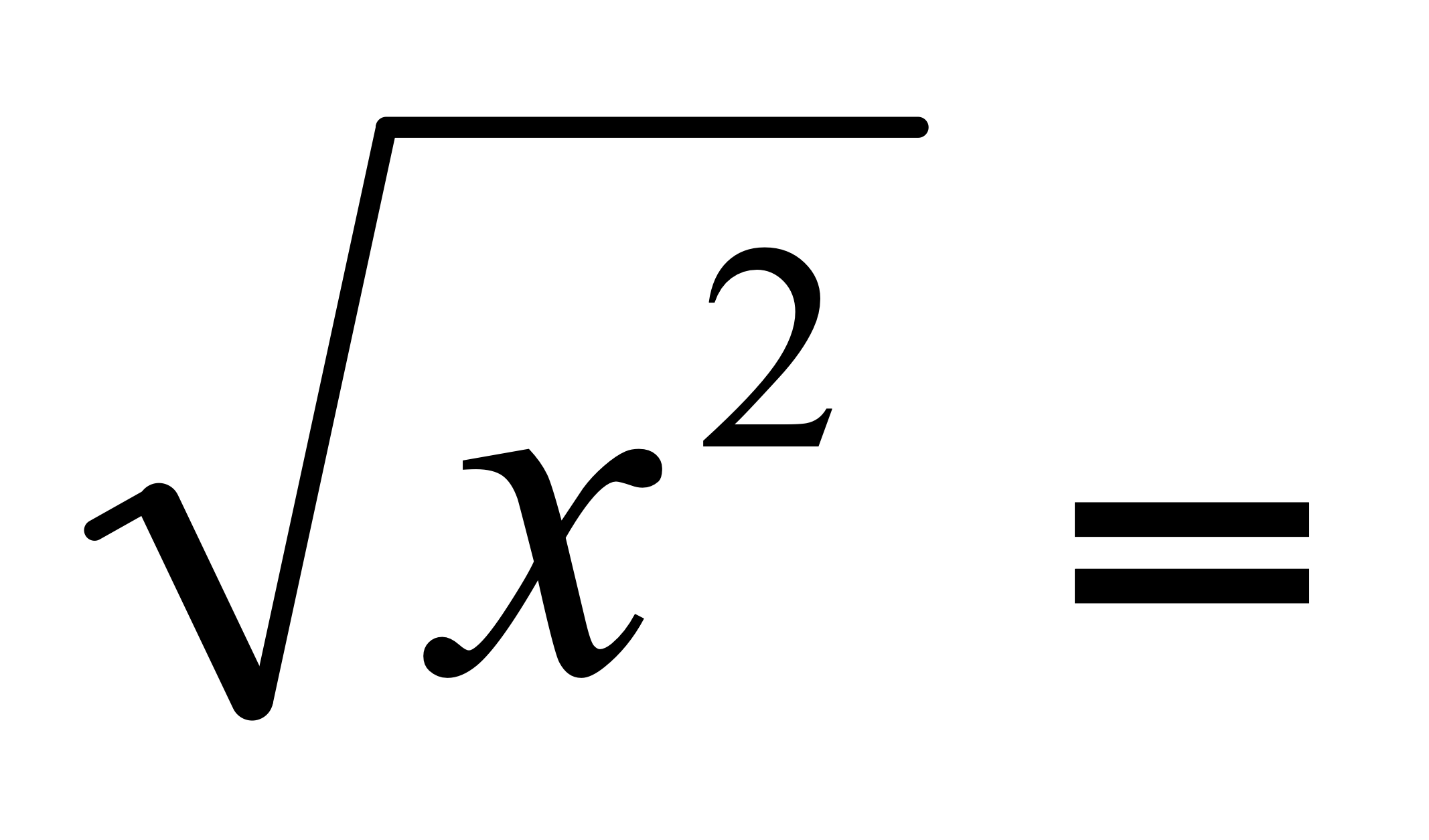 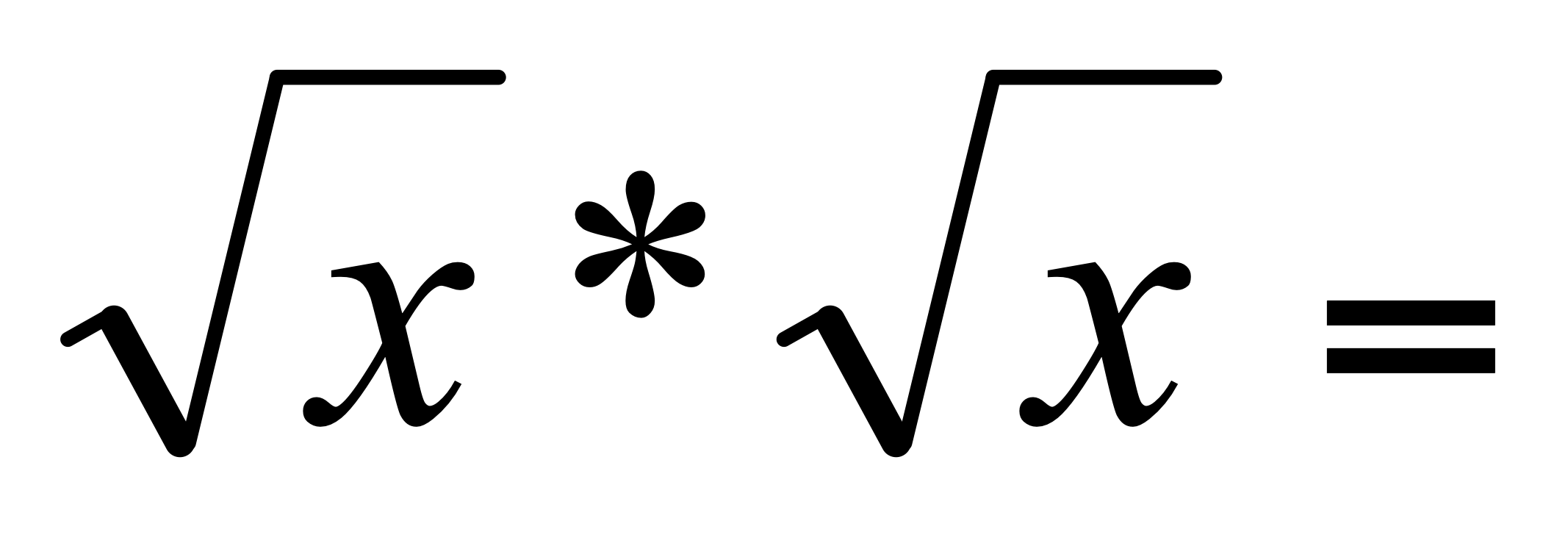 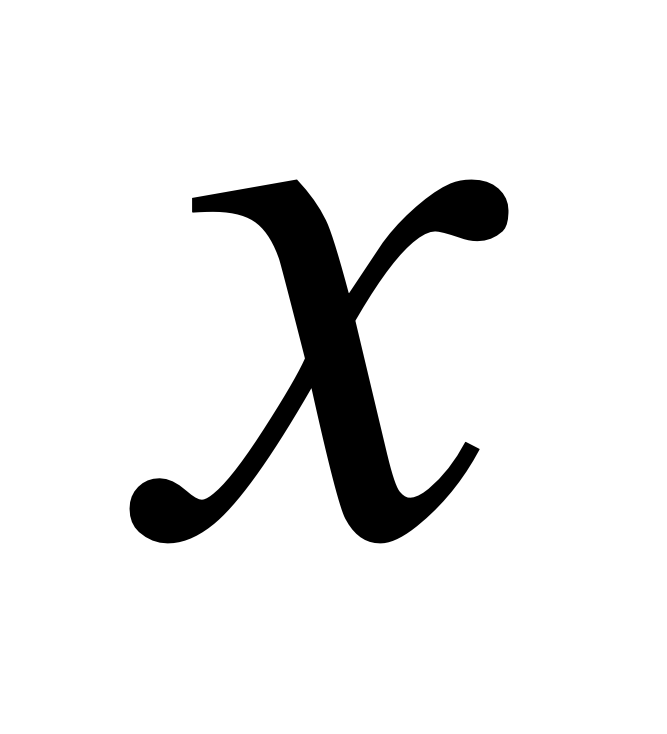 Dividing Radicals
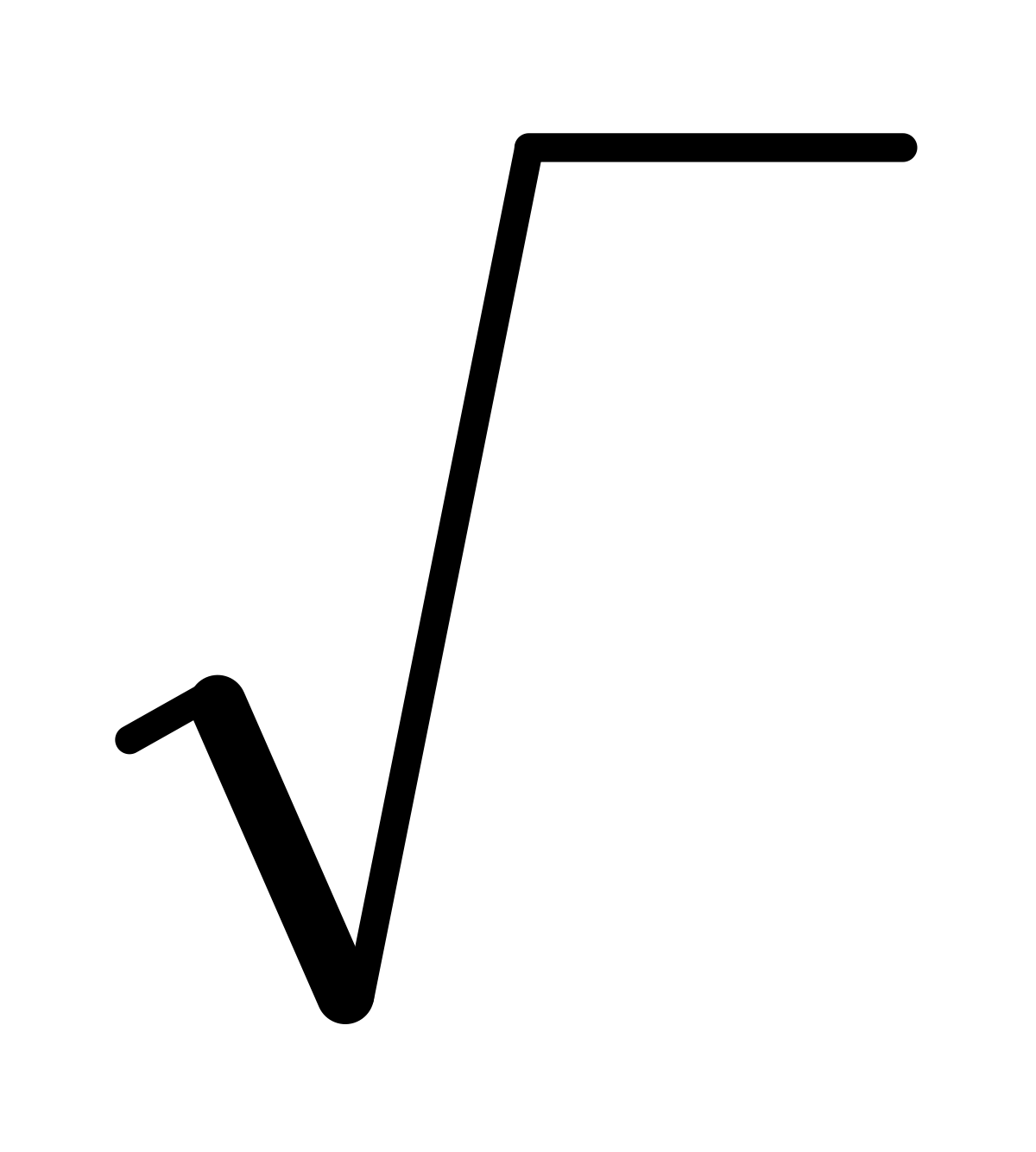 To divide radicals: divide the coefficients, divide the radicands if possible, and rationalize the denominator so that no radical remains in the denominator
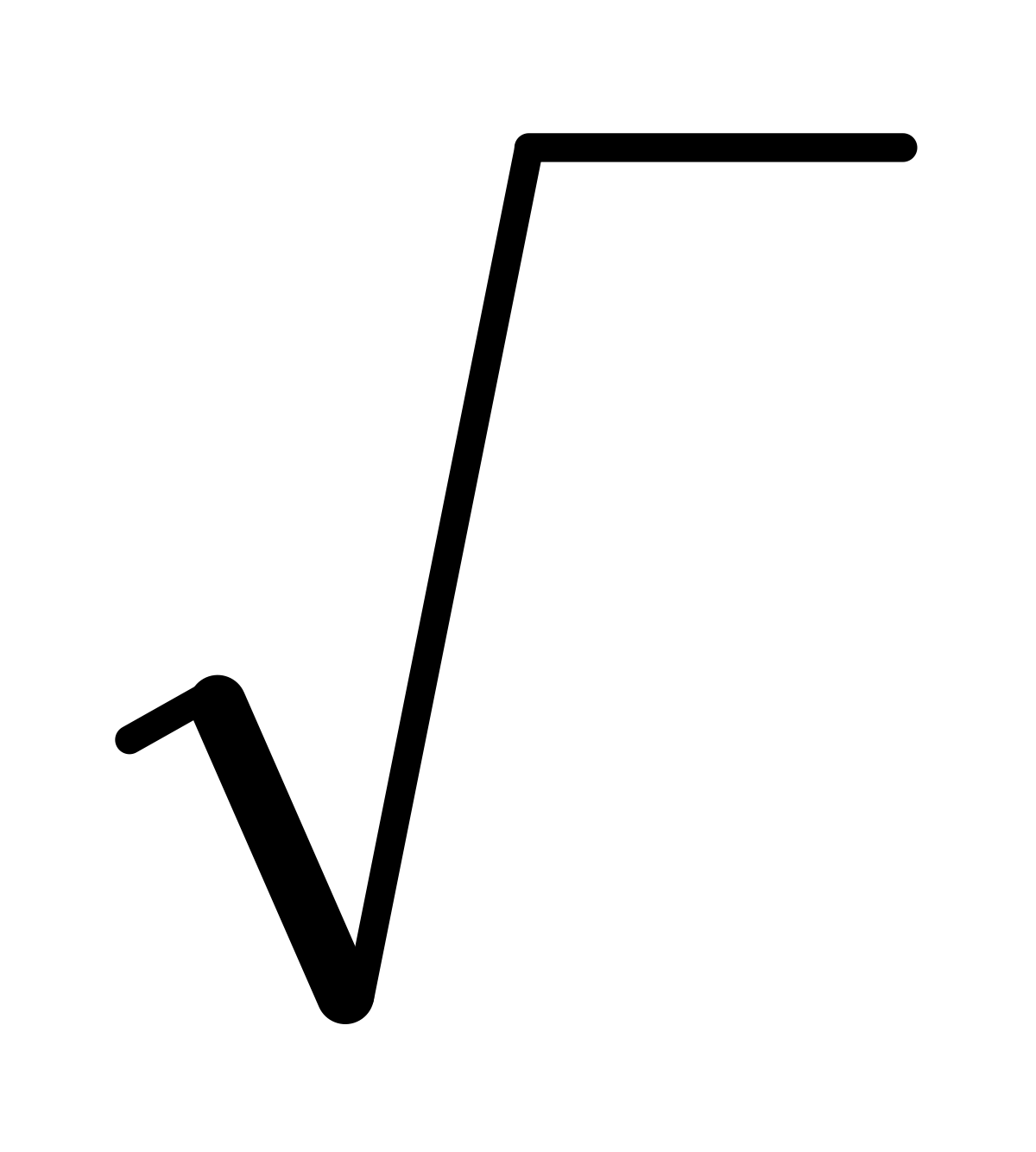 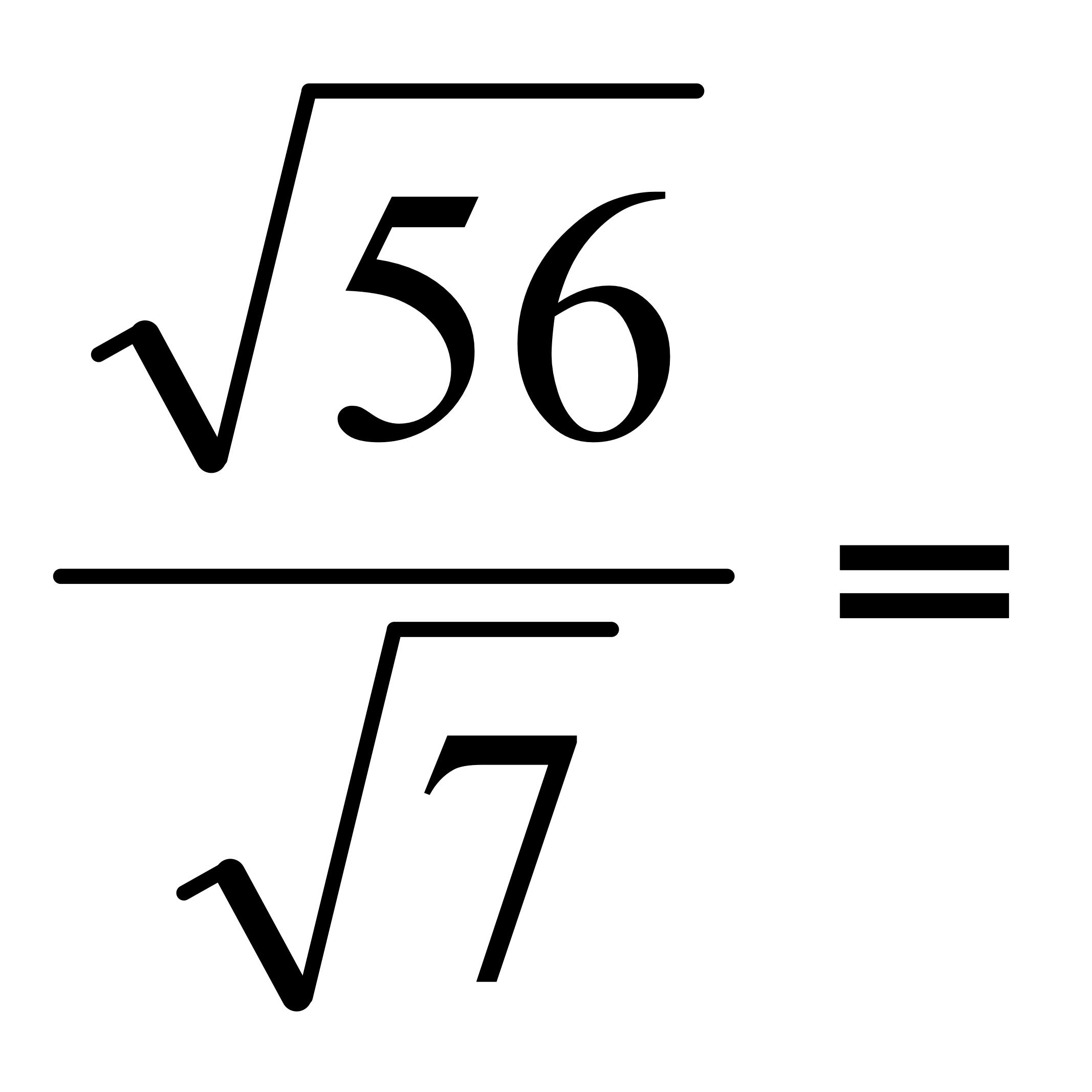 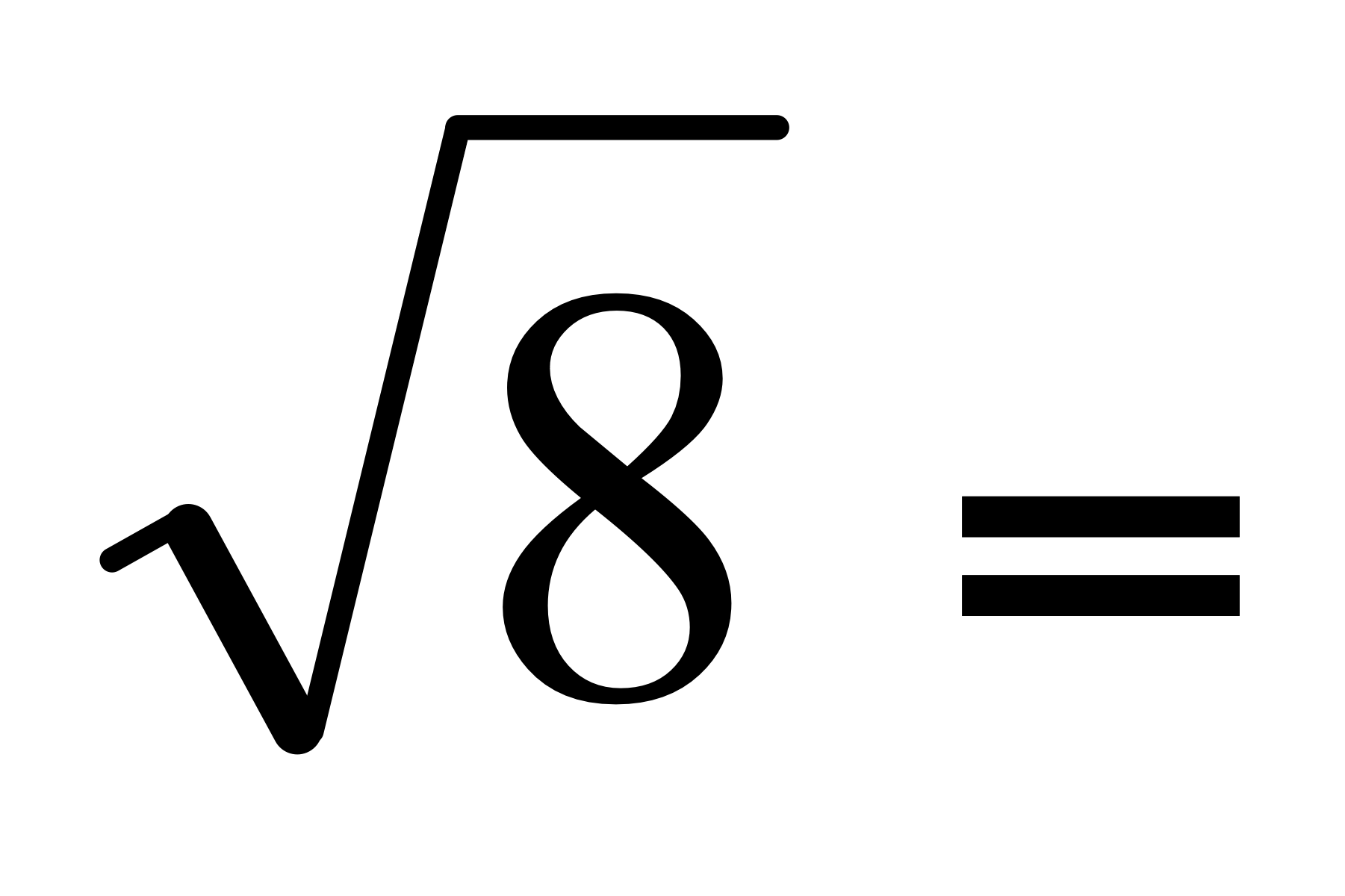 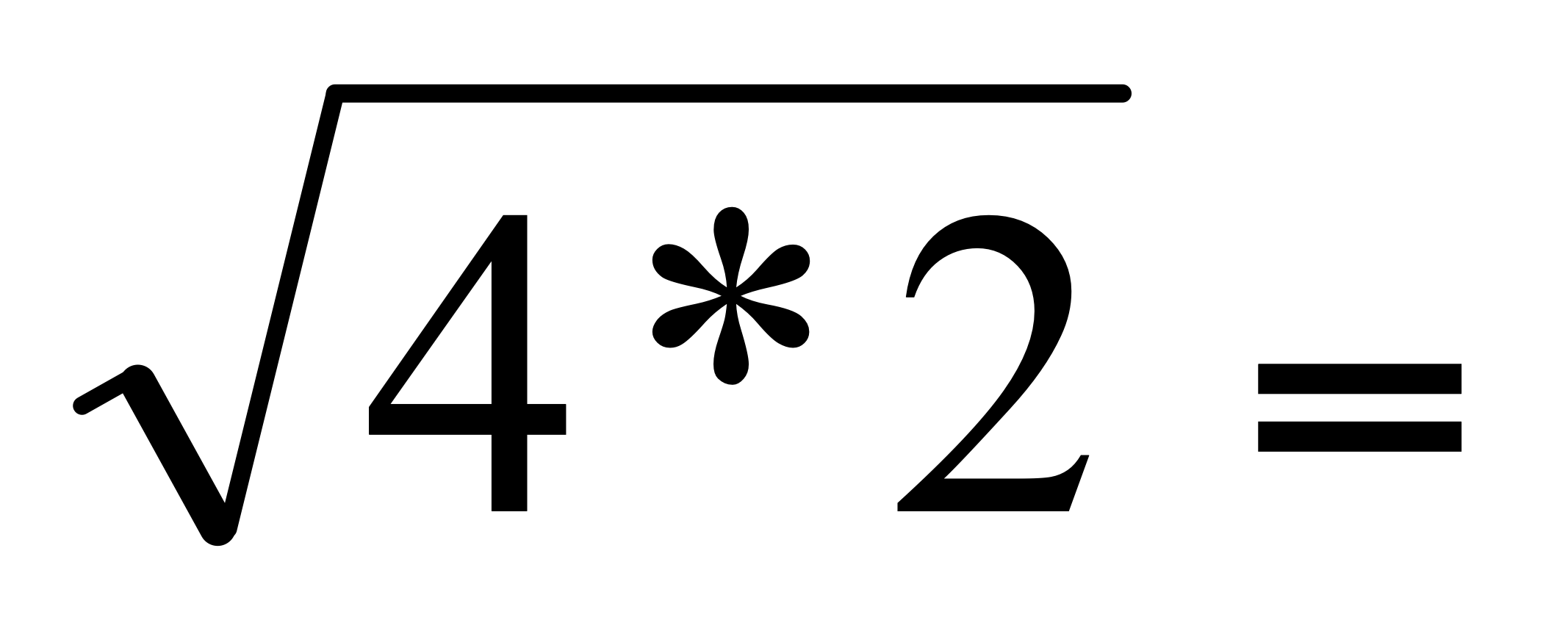 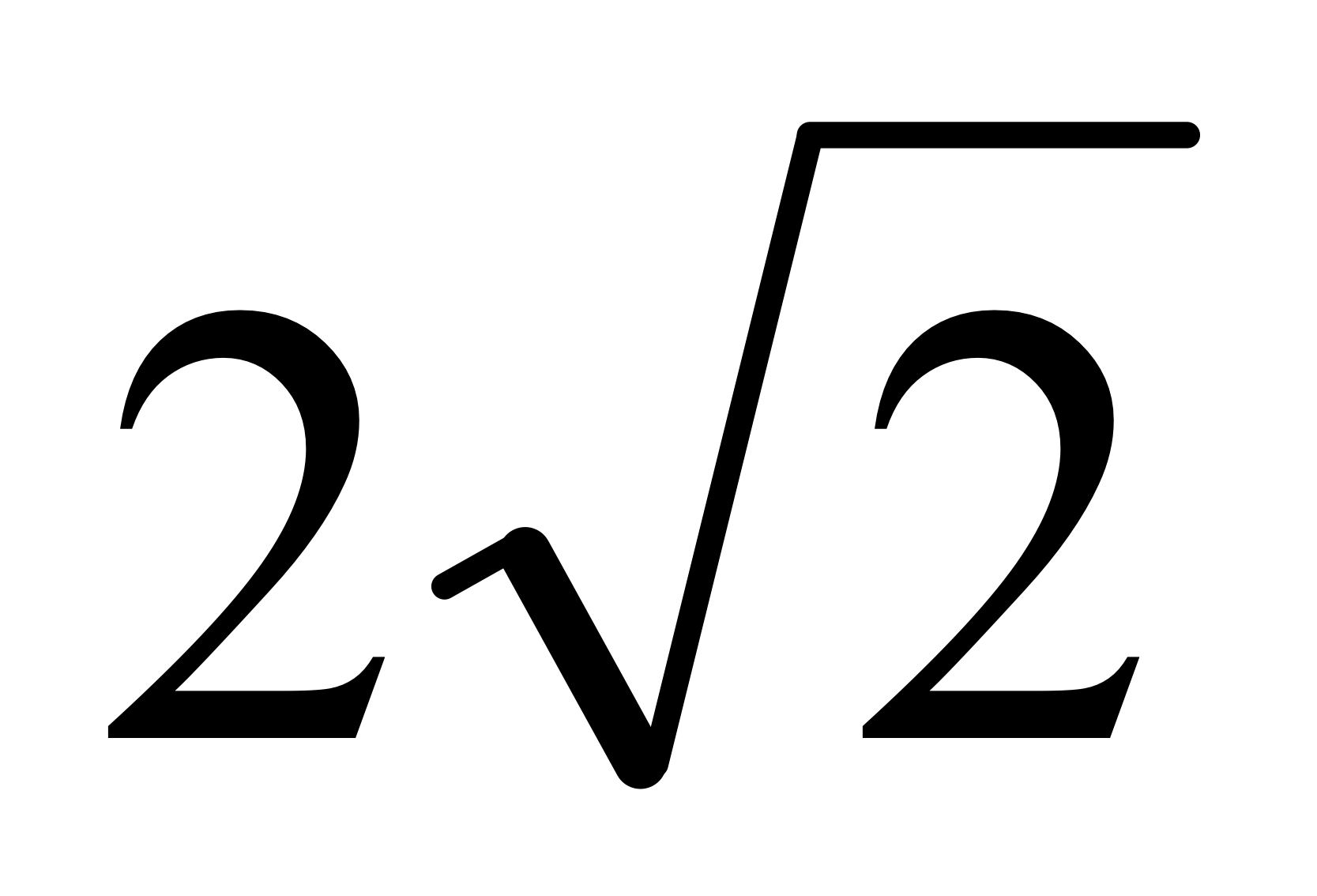 That    was    easy!
This cannot be divided which leaves the radical in the denominator. We do not leave radicals in the denominator. So we need to rationalize by multiplying the fraction by something so we can eliminate the radical in the denominator.
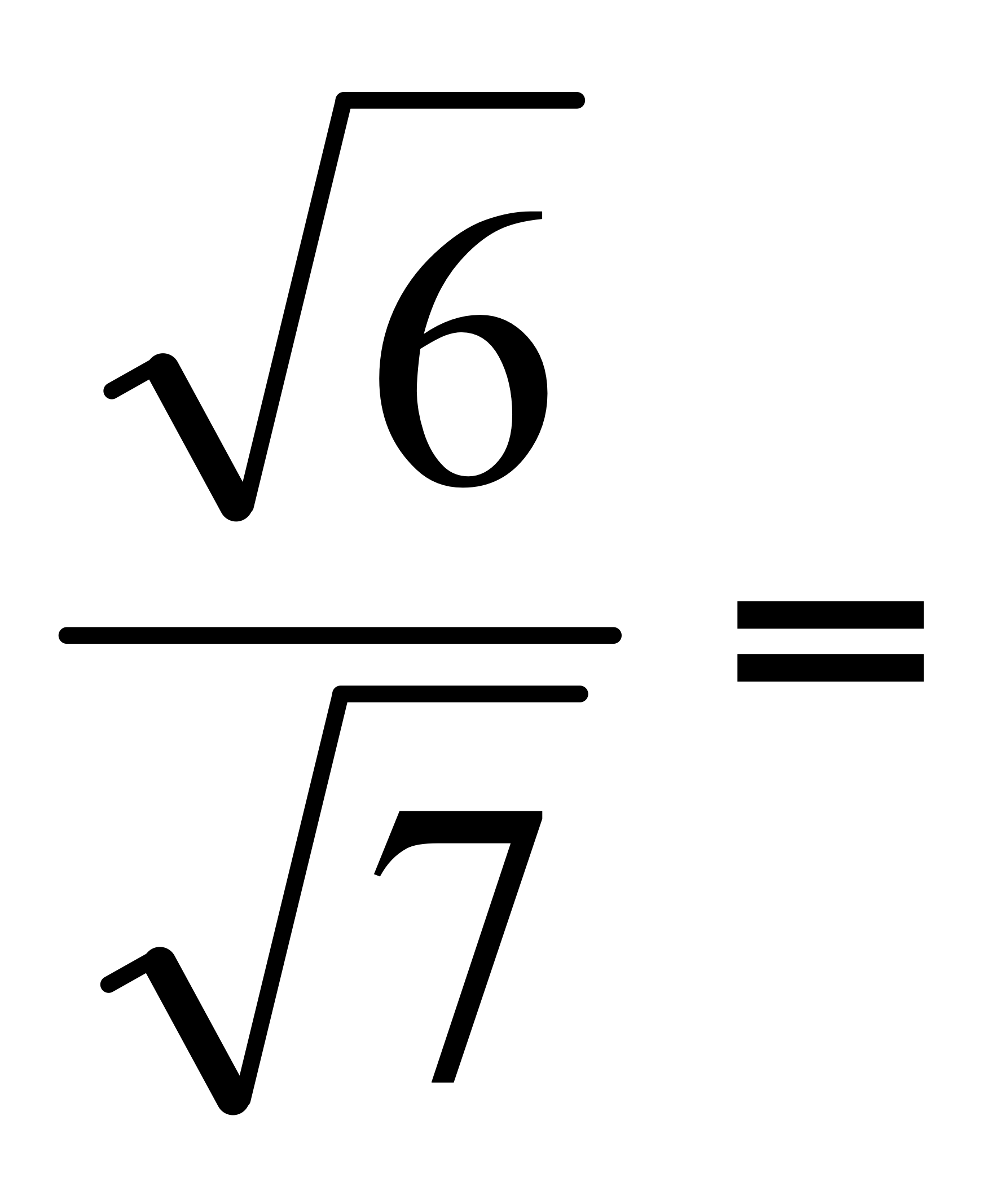 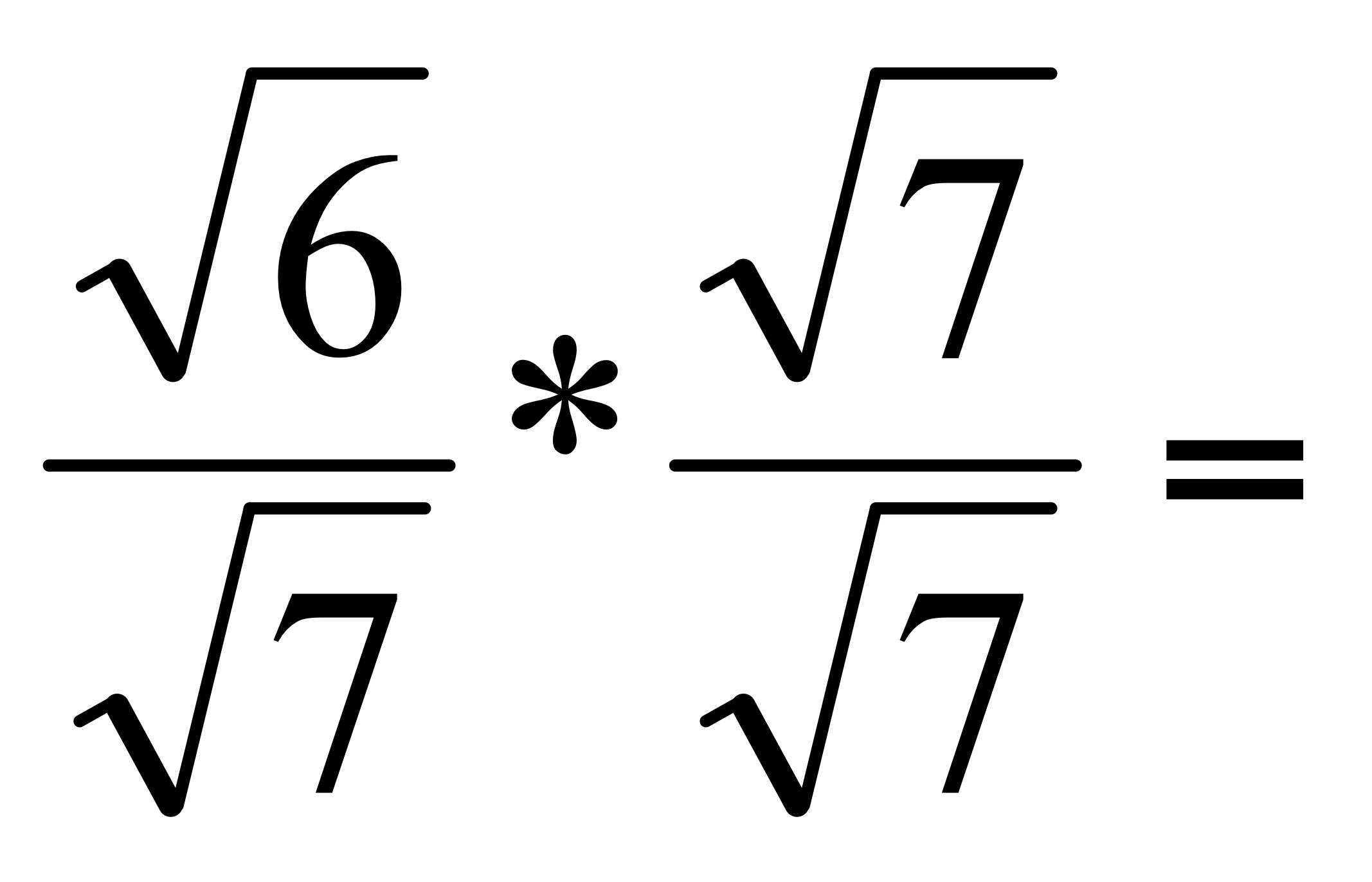 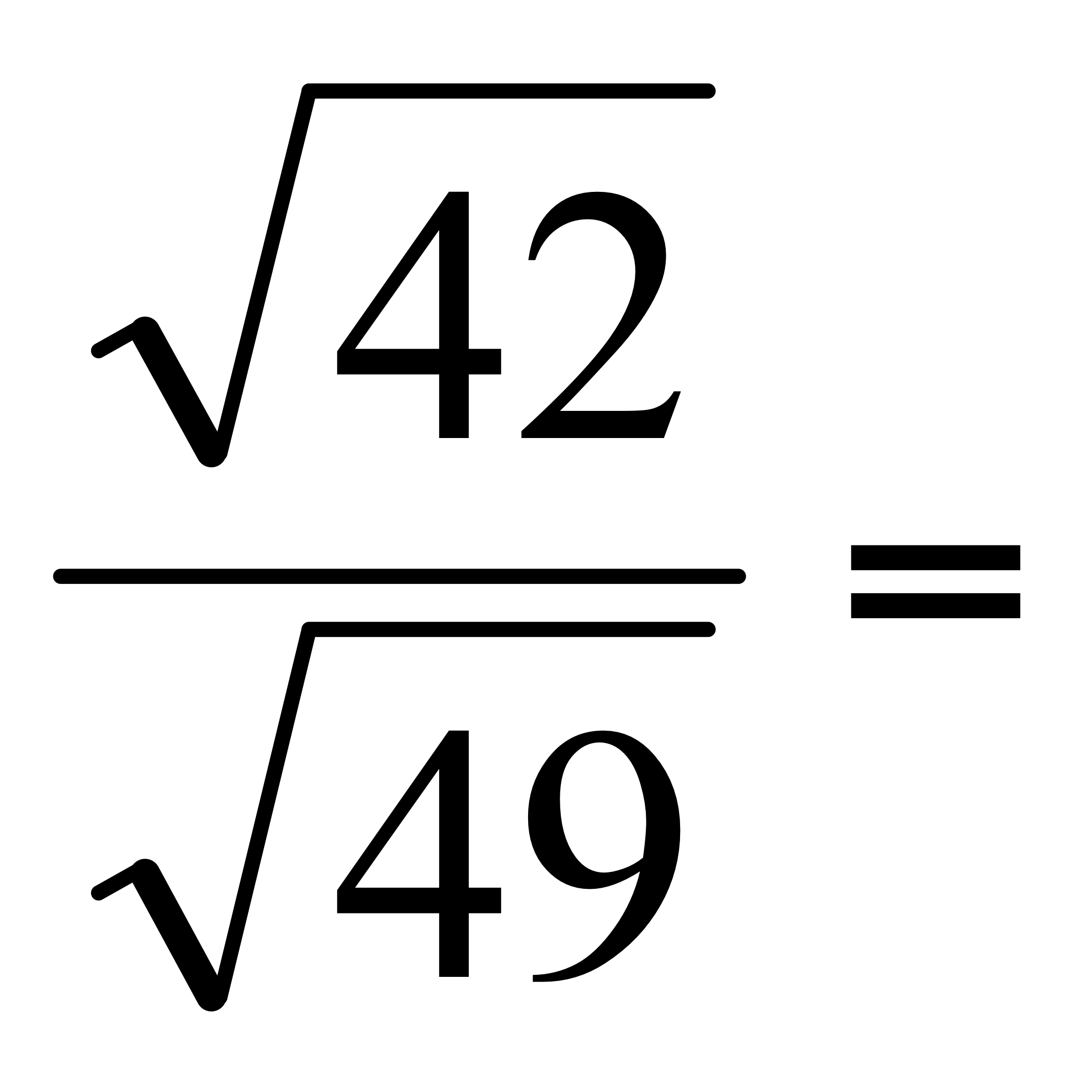 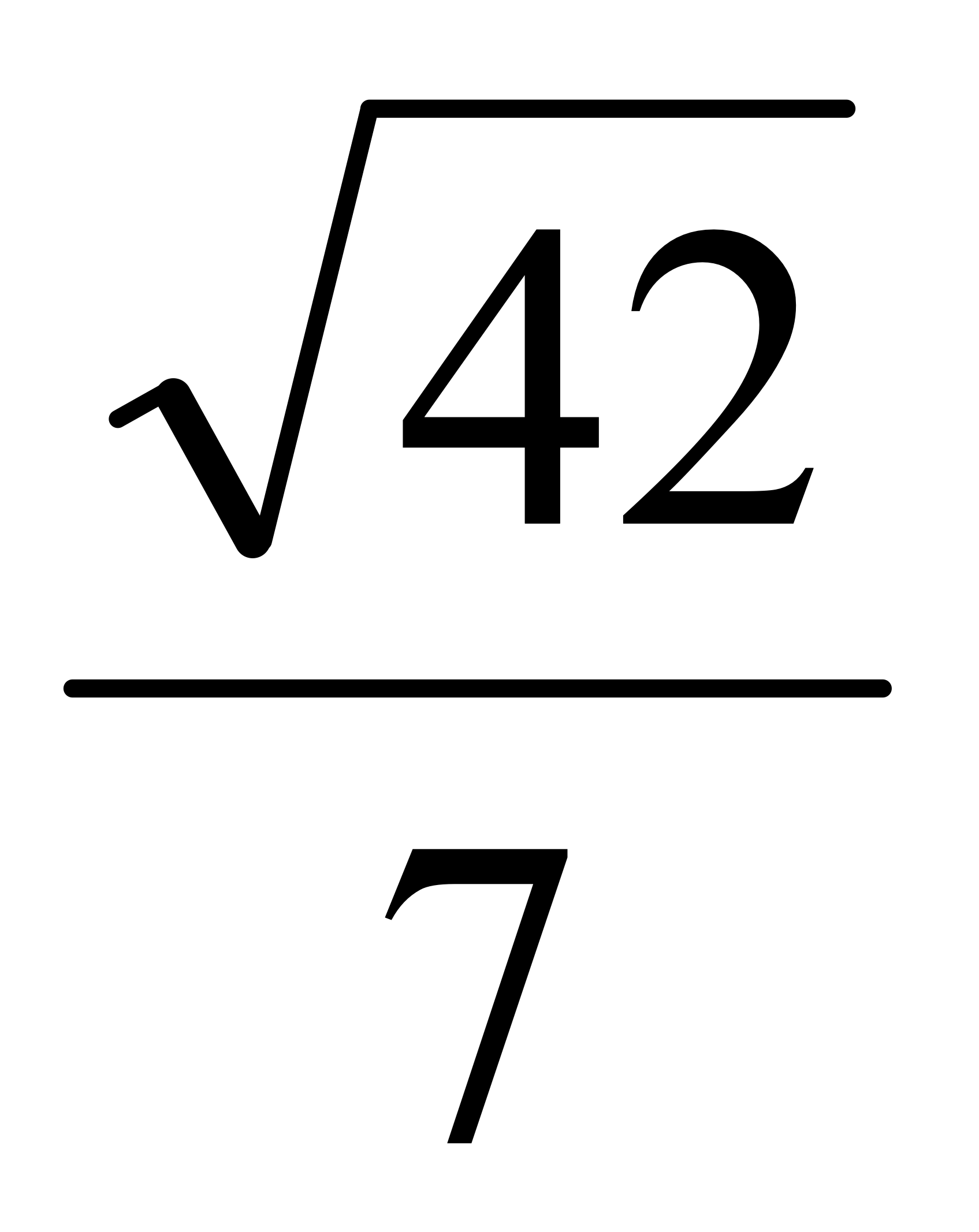 42 cannot be simplified, so we are finished.
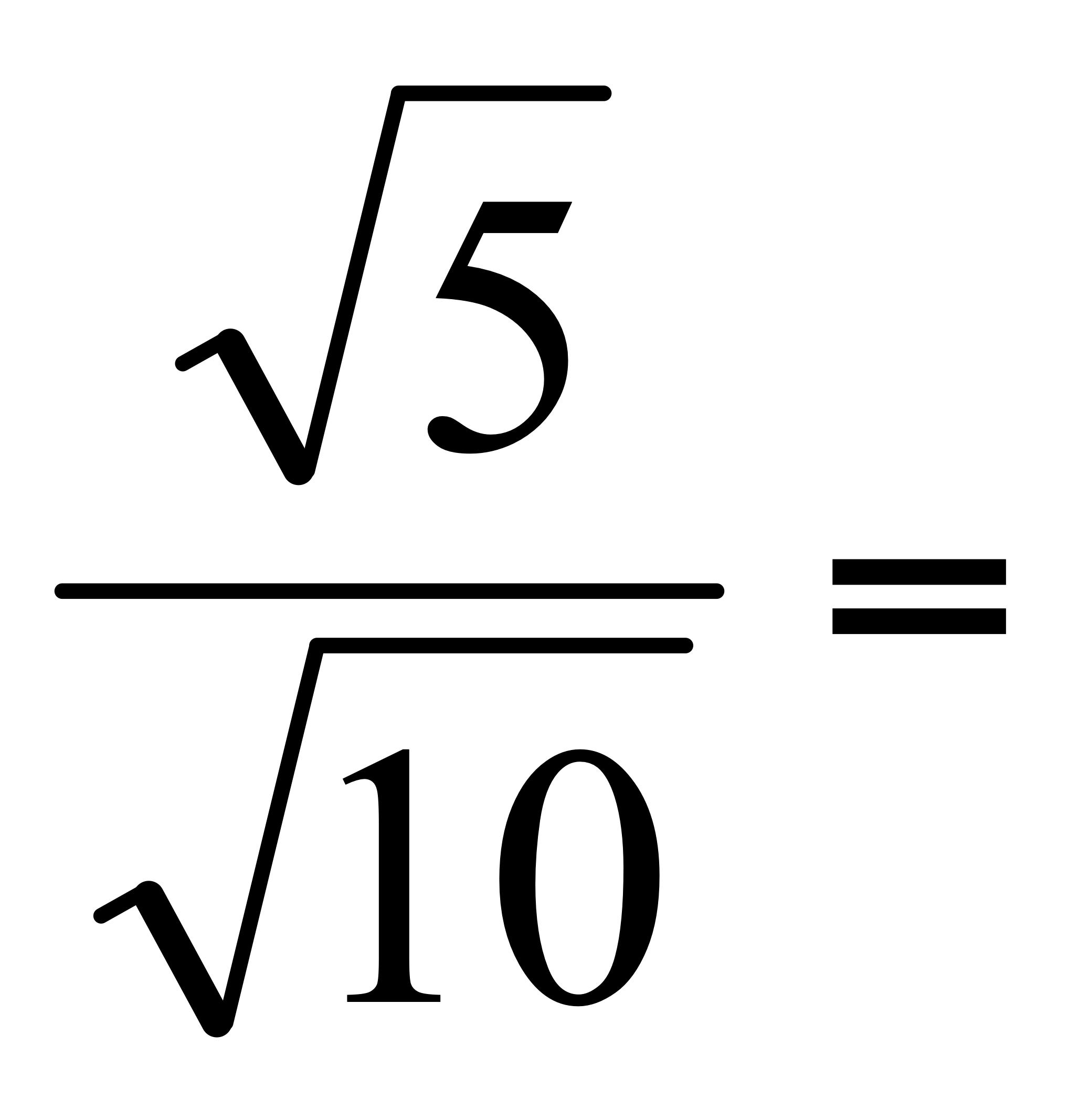 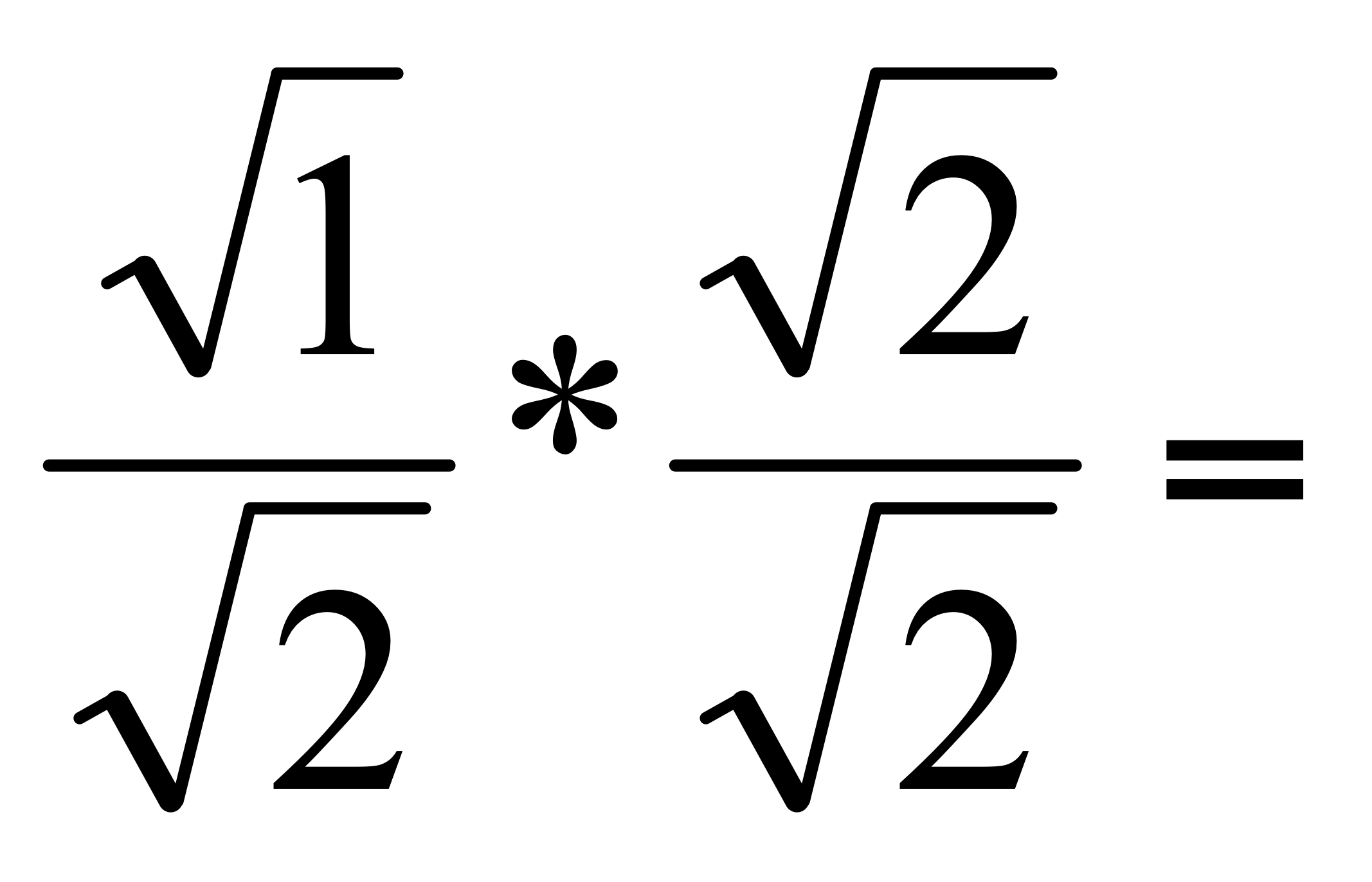 This can be divided which leaves the radical in the denominator. We do not leave radicals in the denominator. So we need to rationalize by multiplying the fraction by something so we can eliminate the radical in the denominator.
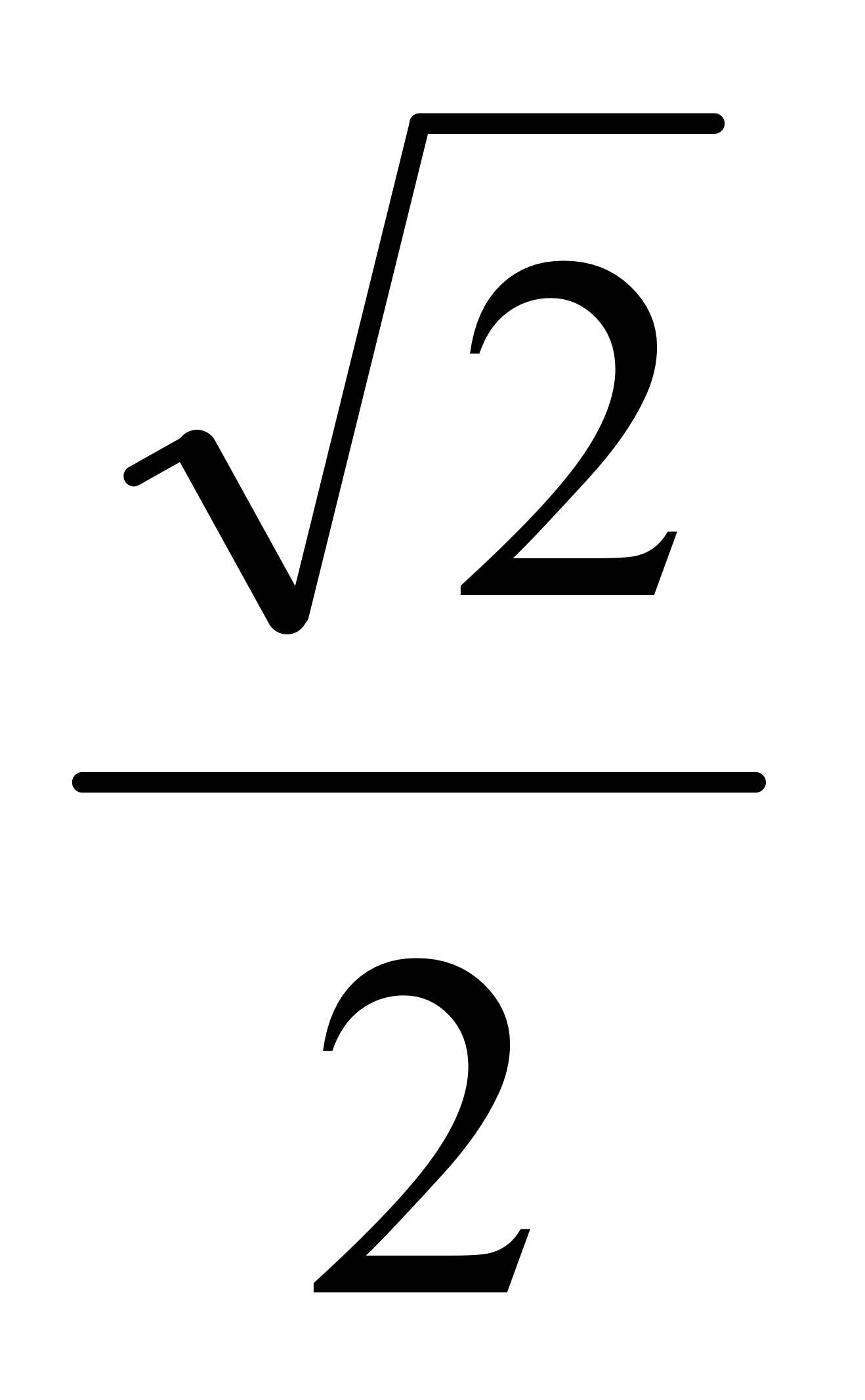 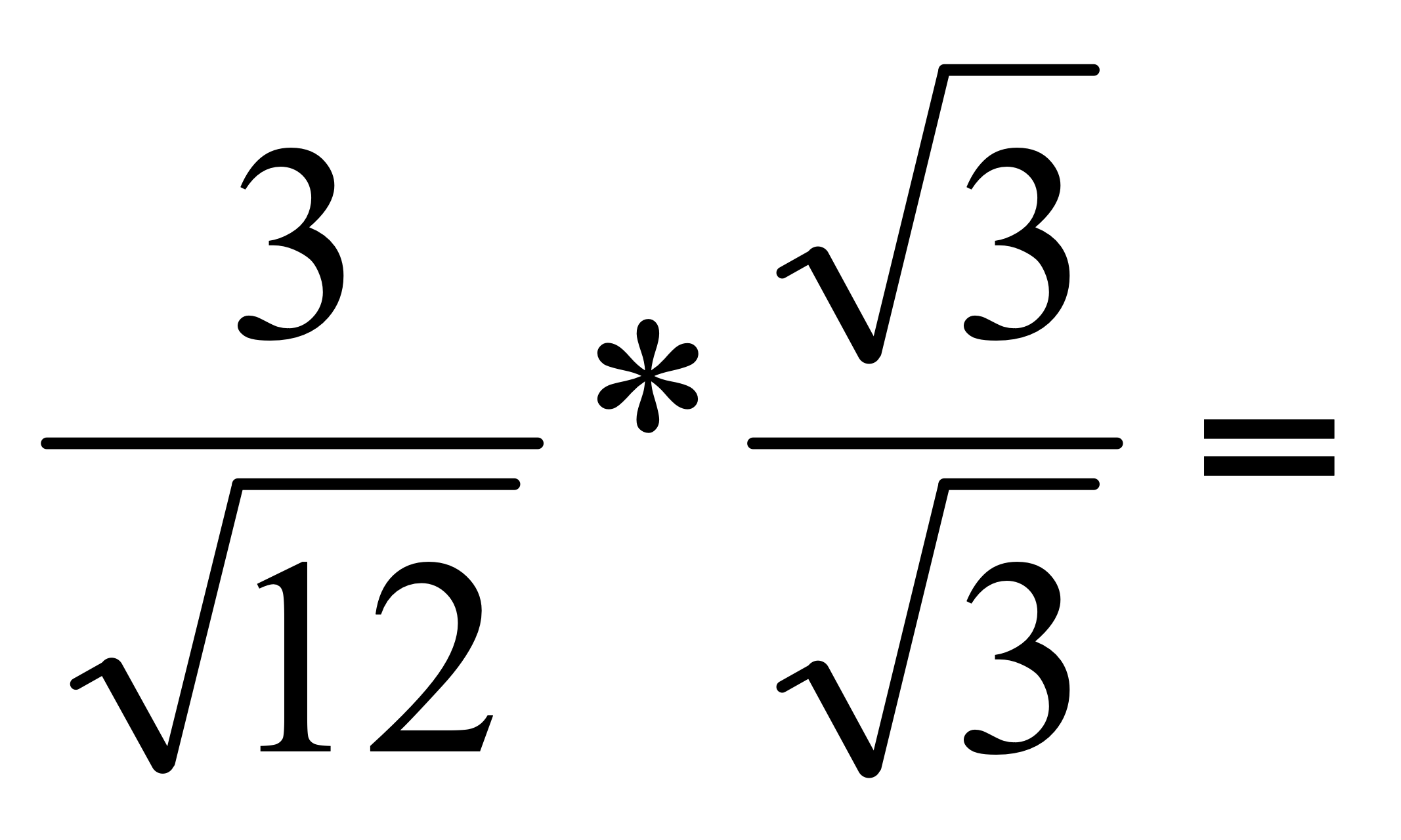 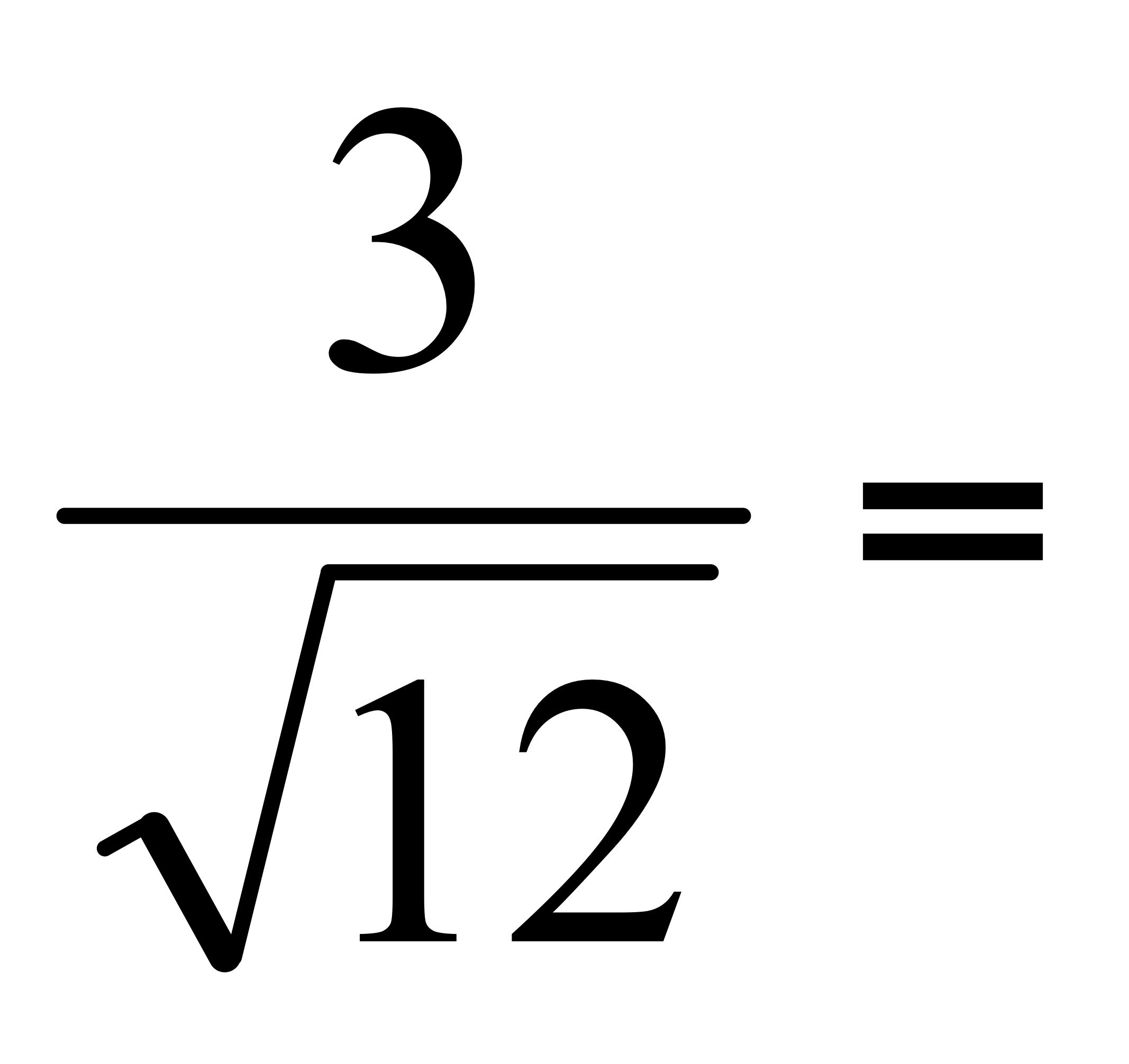 This cannot be divided which leaves the radical in the denominator. We do not leave radicals in the denominator. So we need to rationalize by multiplying the fraction by something so we can eliminate the radical in the denominator.
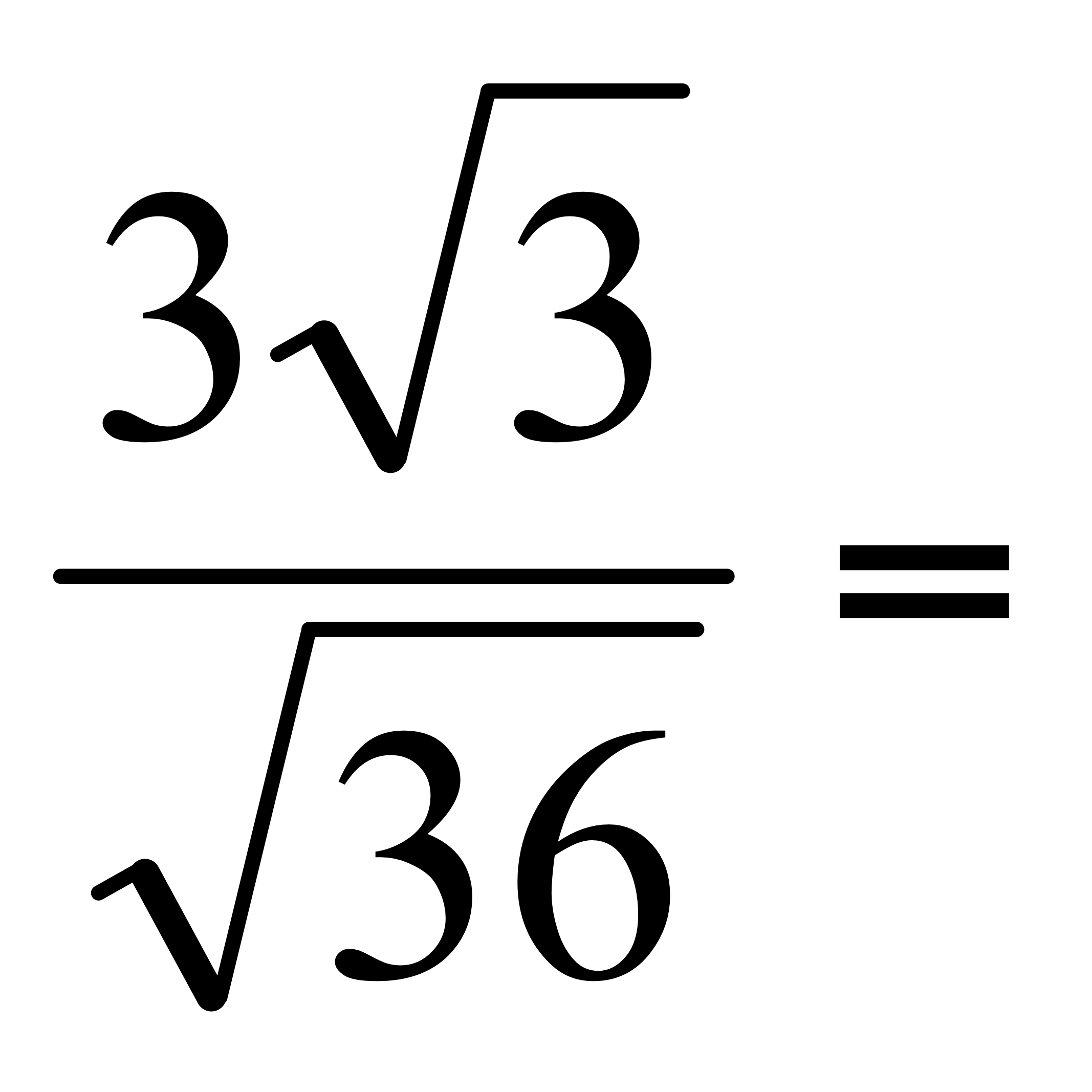 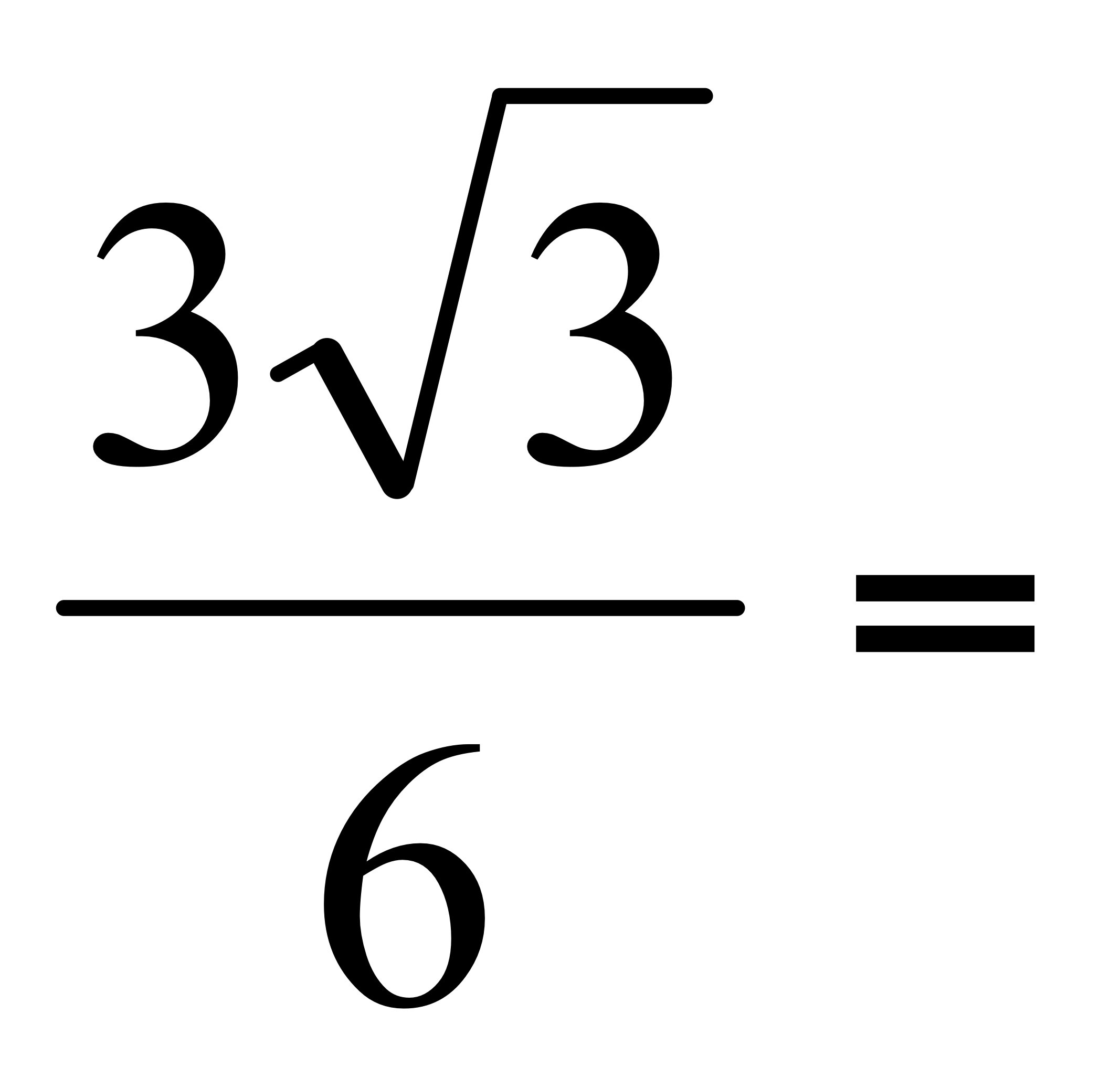 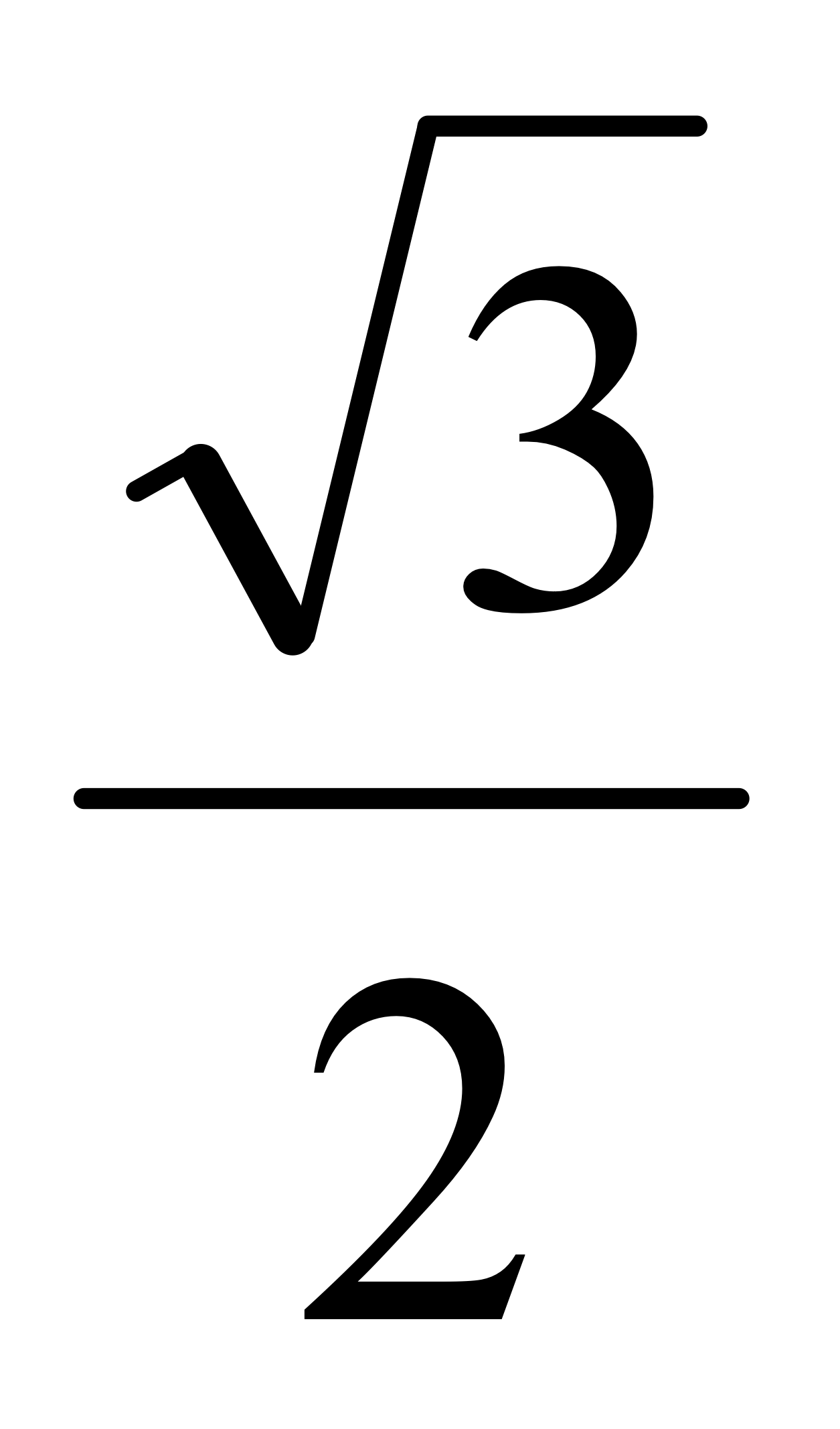 Reduce the fraction.
Simplify
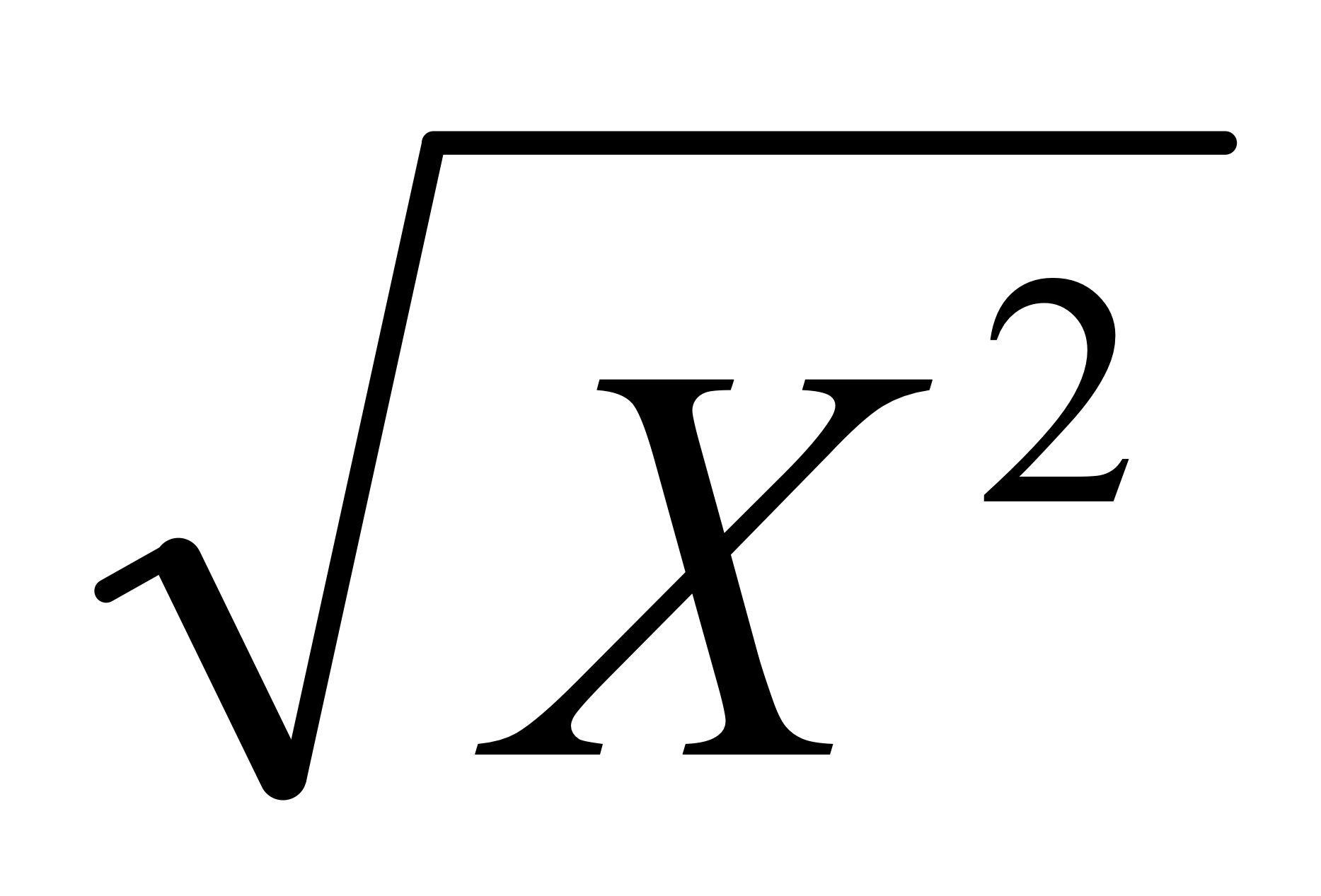 = X
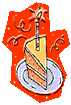 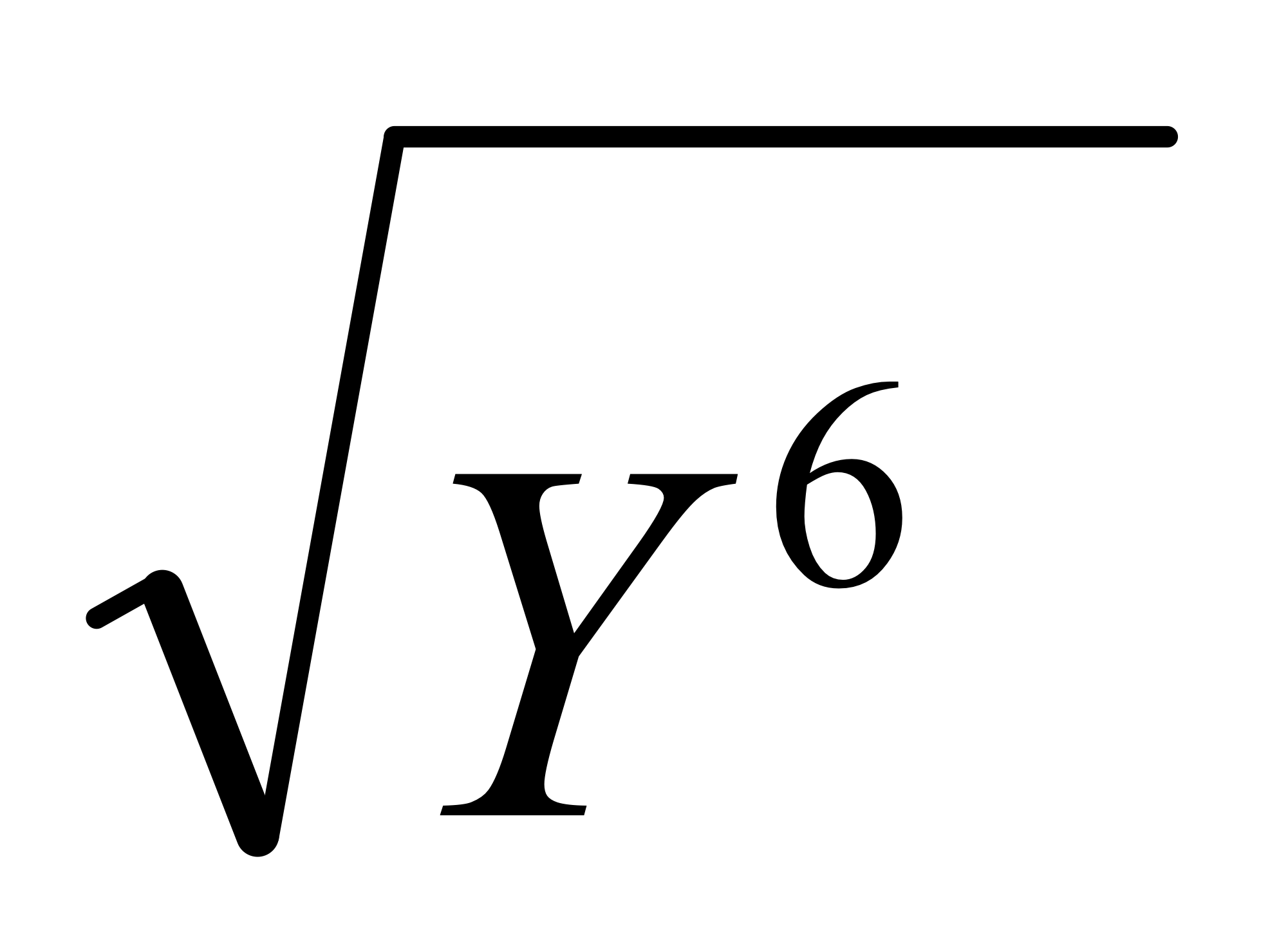 = Y3
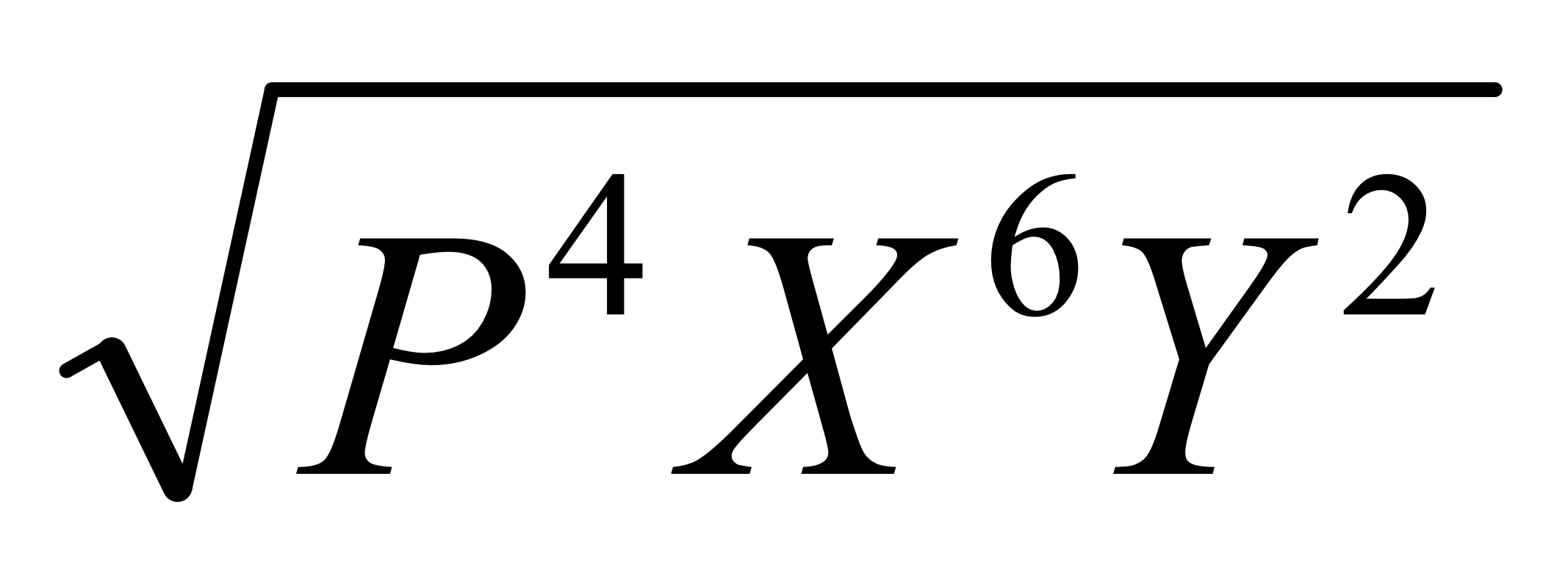 = P2X3Y
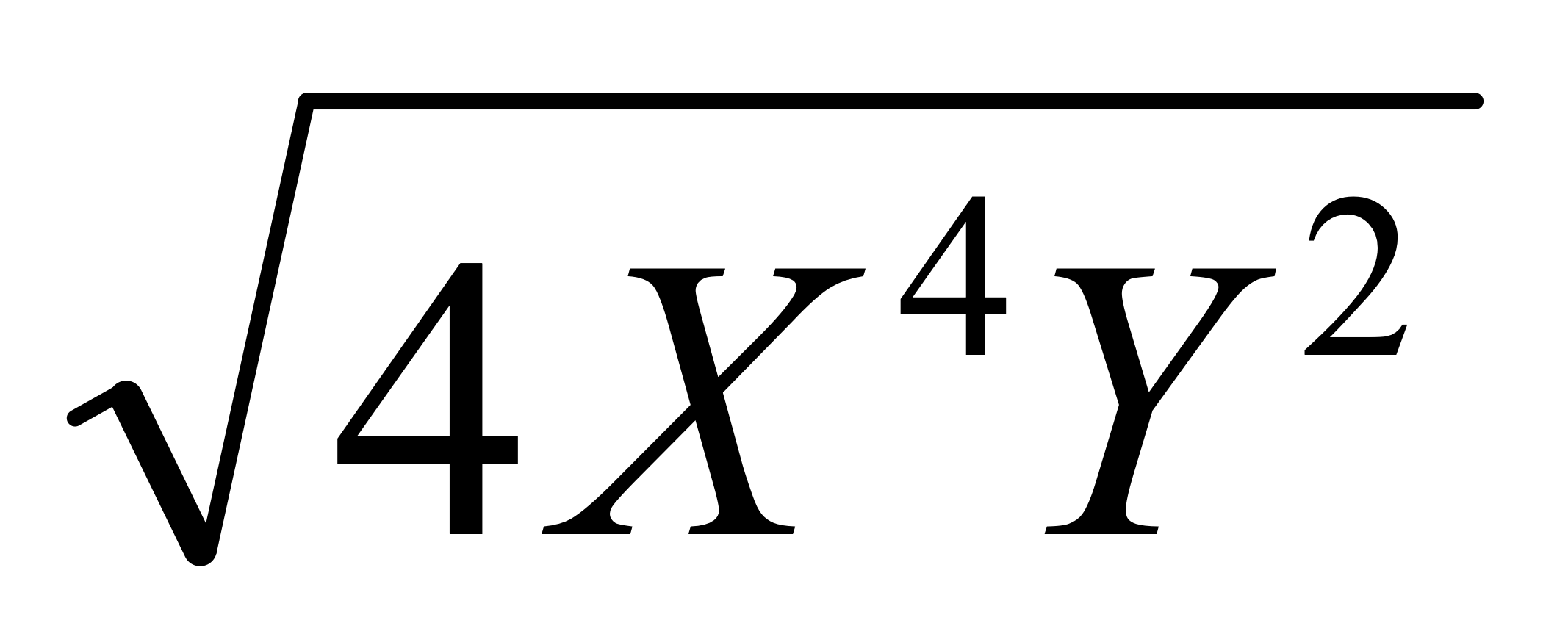 = 2X2Y
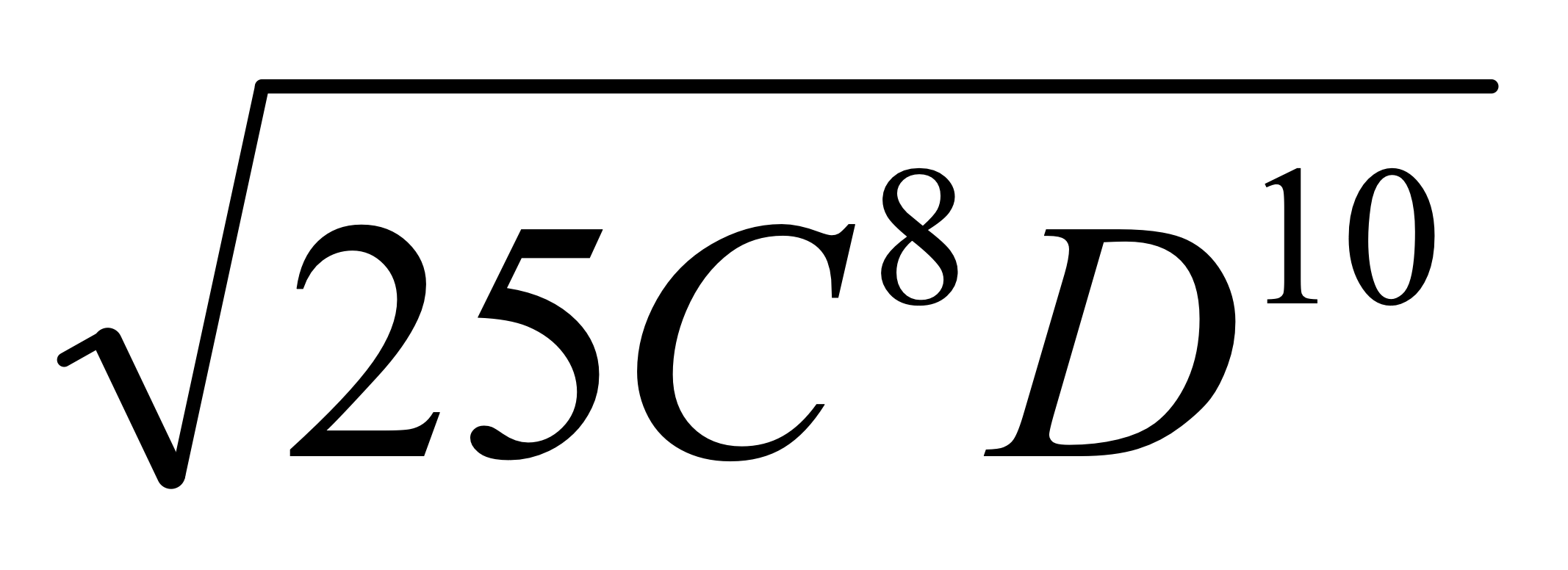 = 5C4D5
Simplify
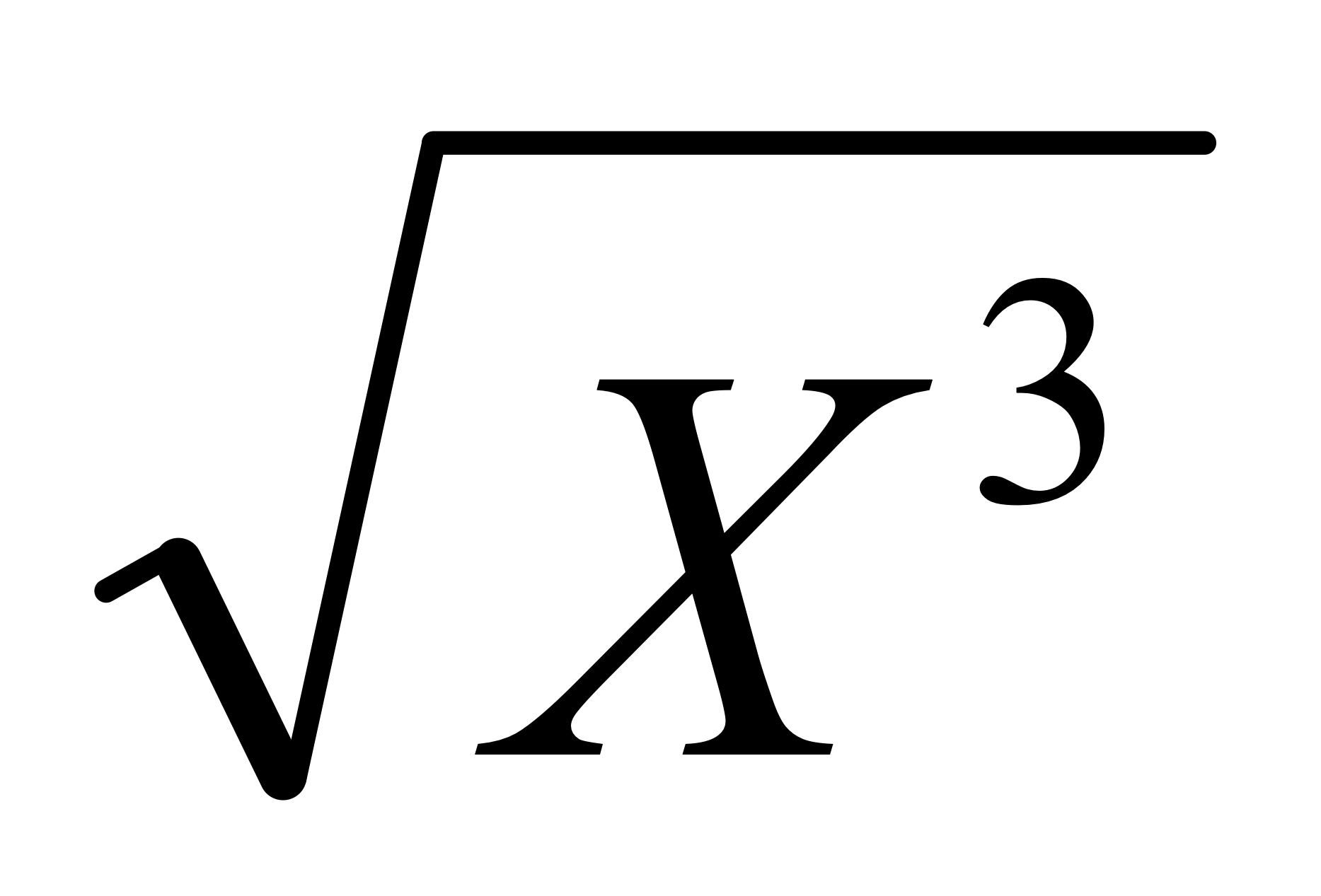 =
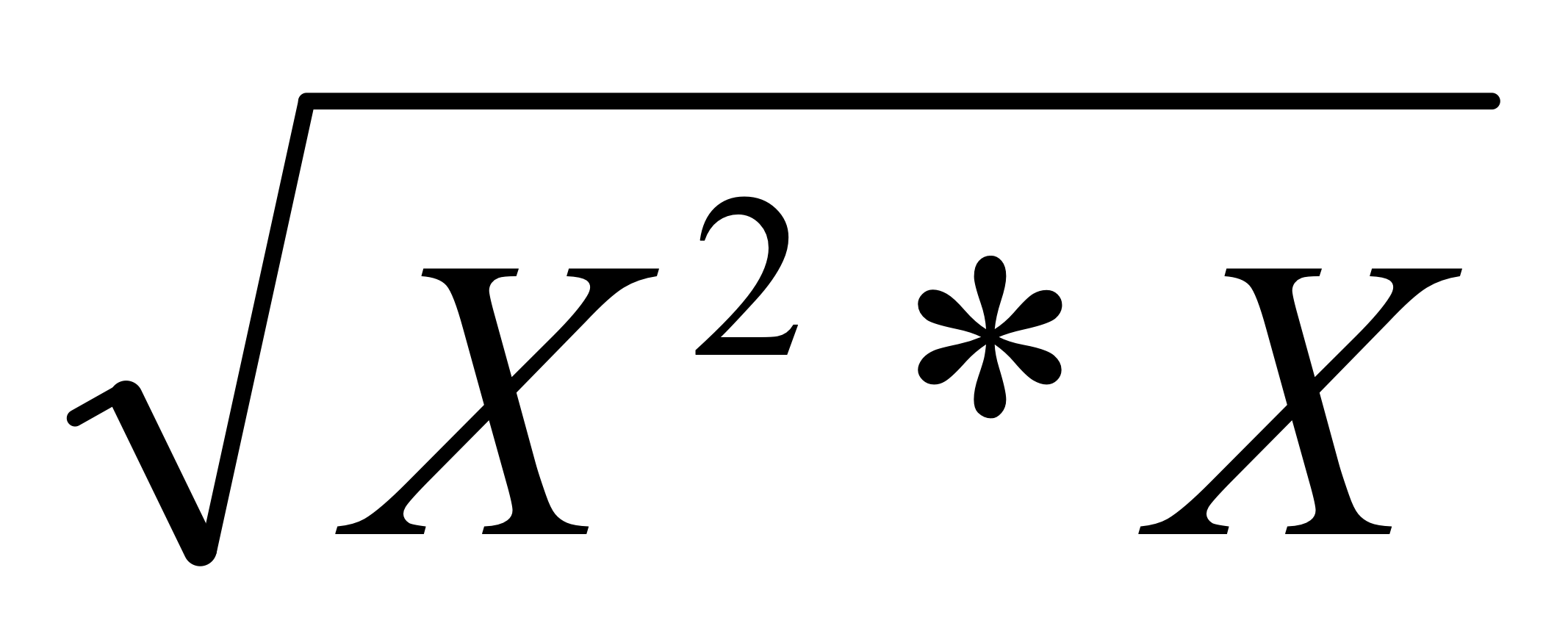 =
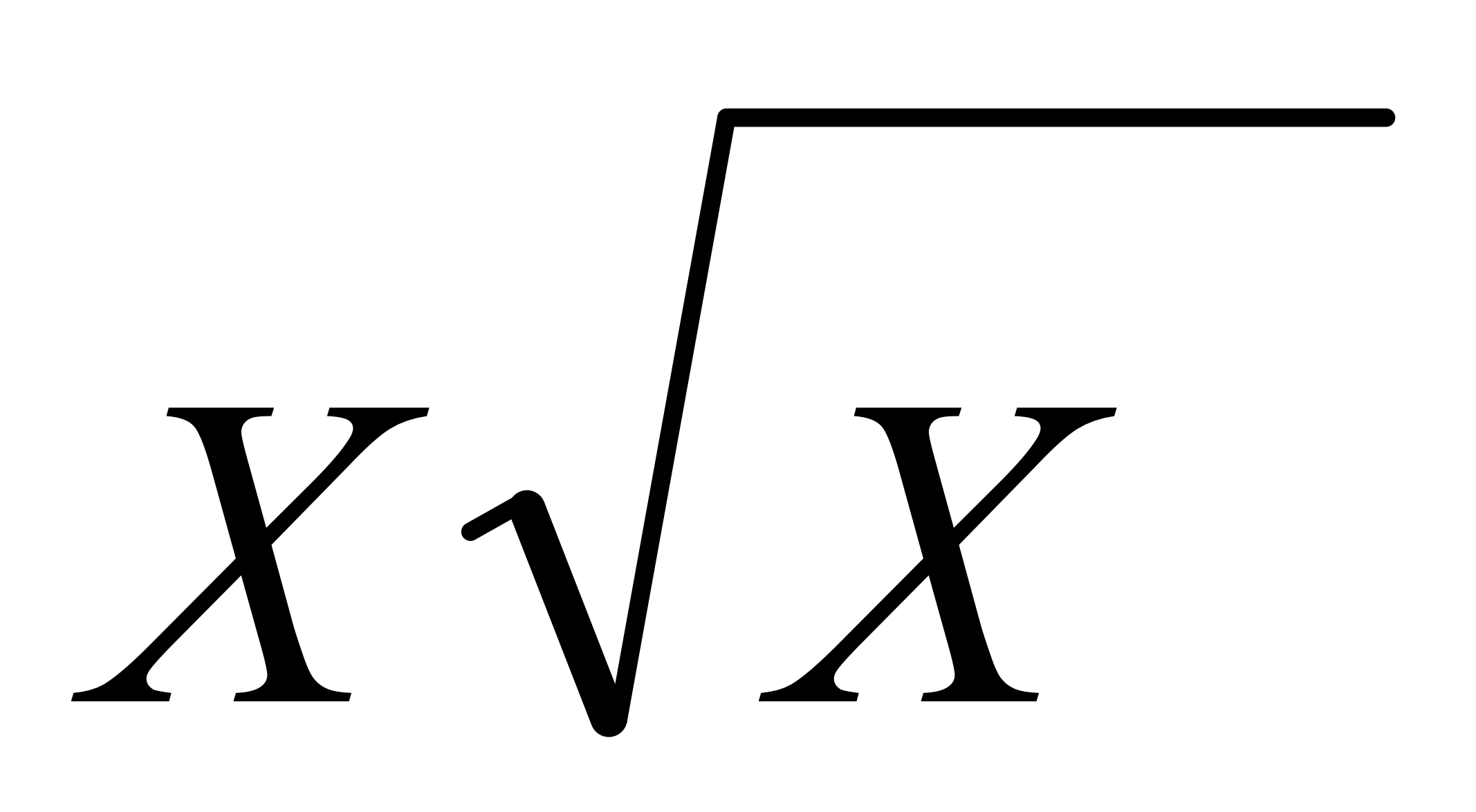 powerpoint simplify radical expressions
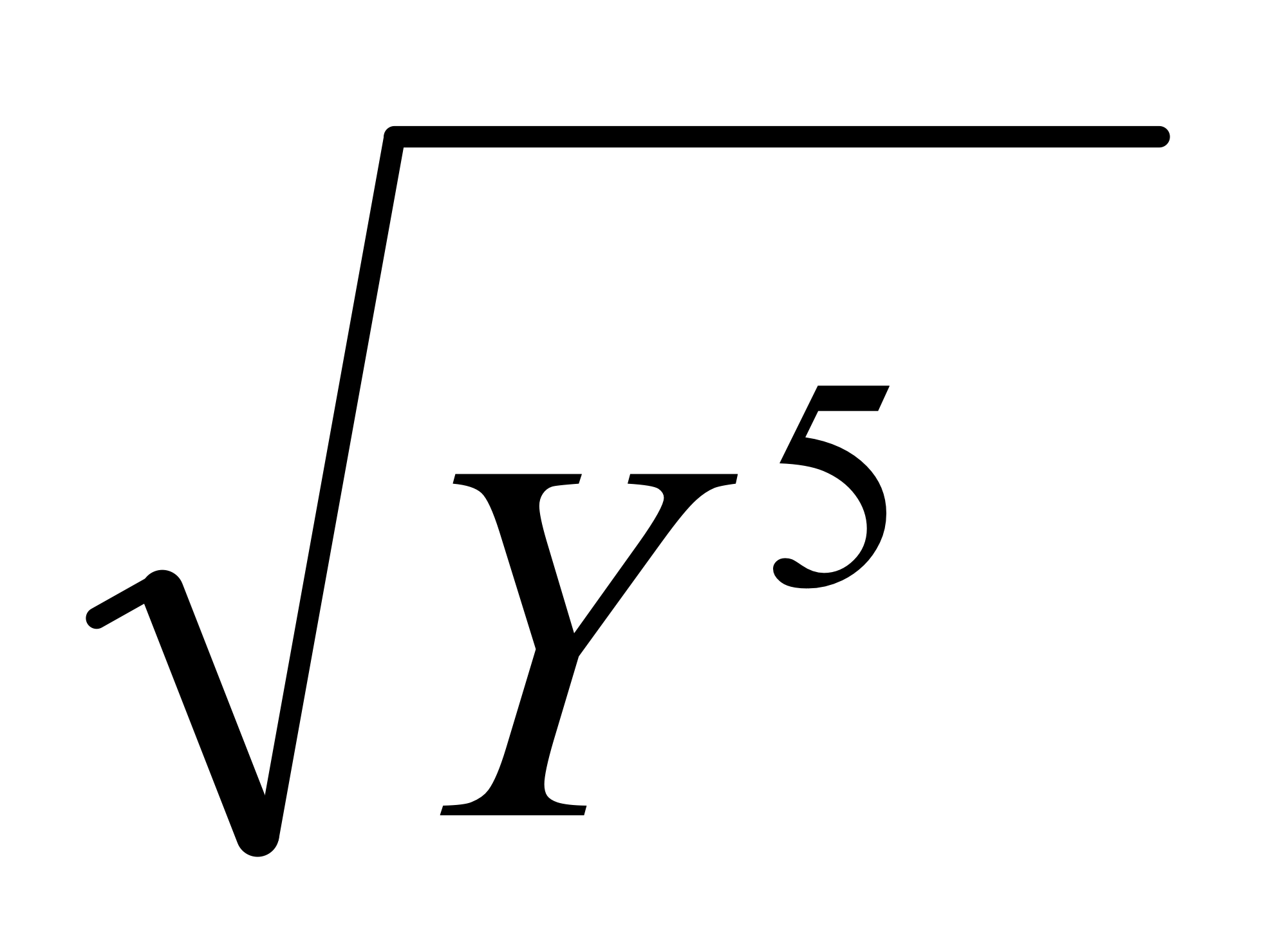 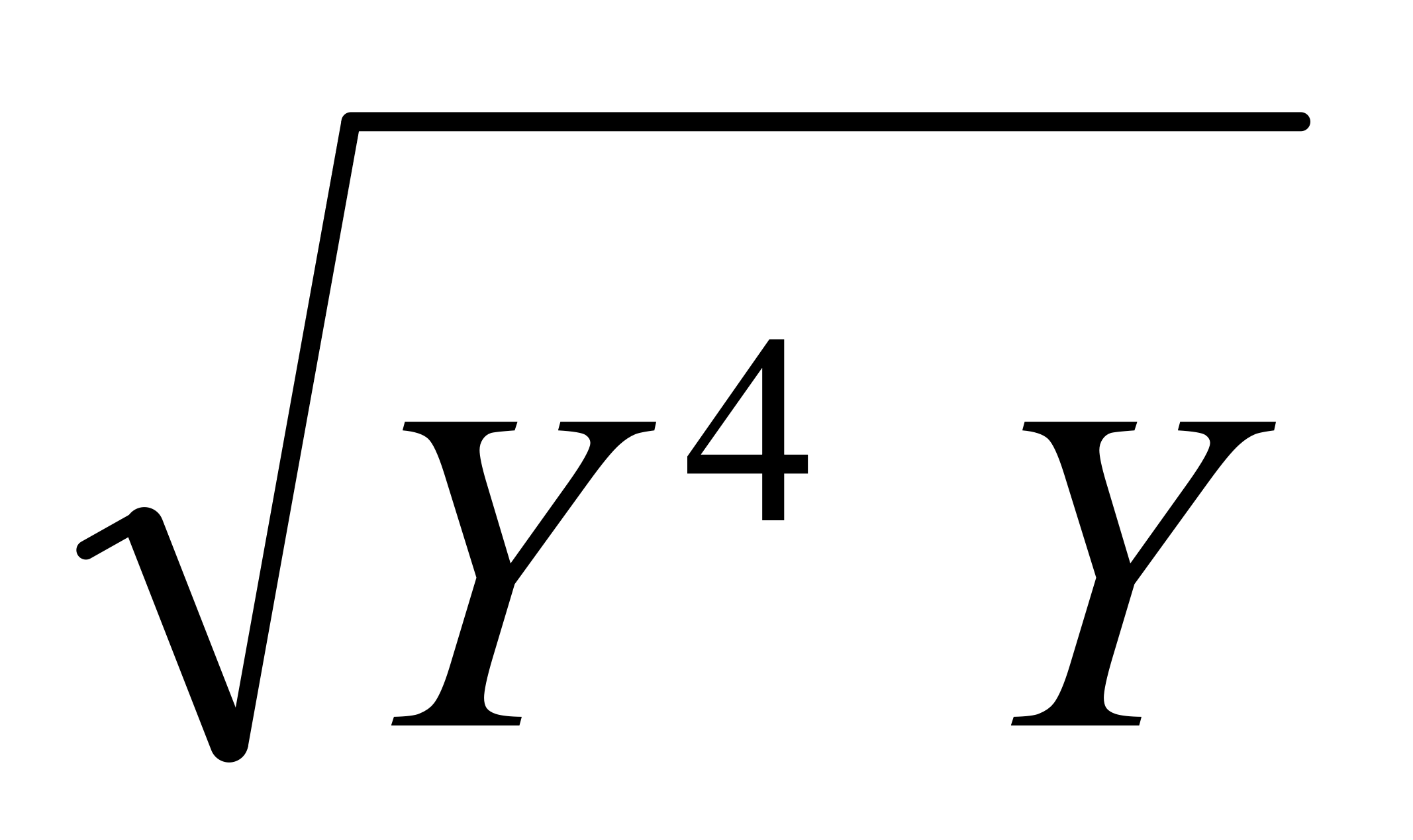 =
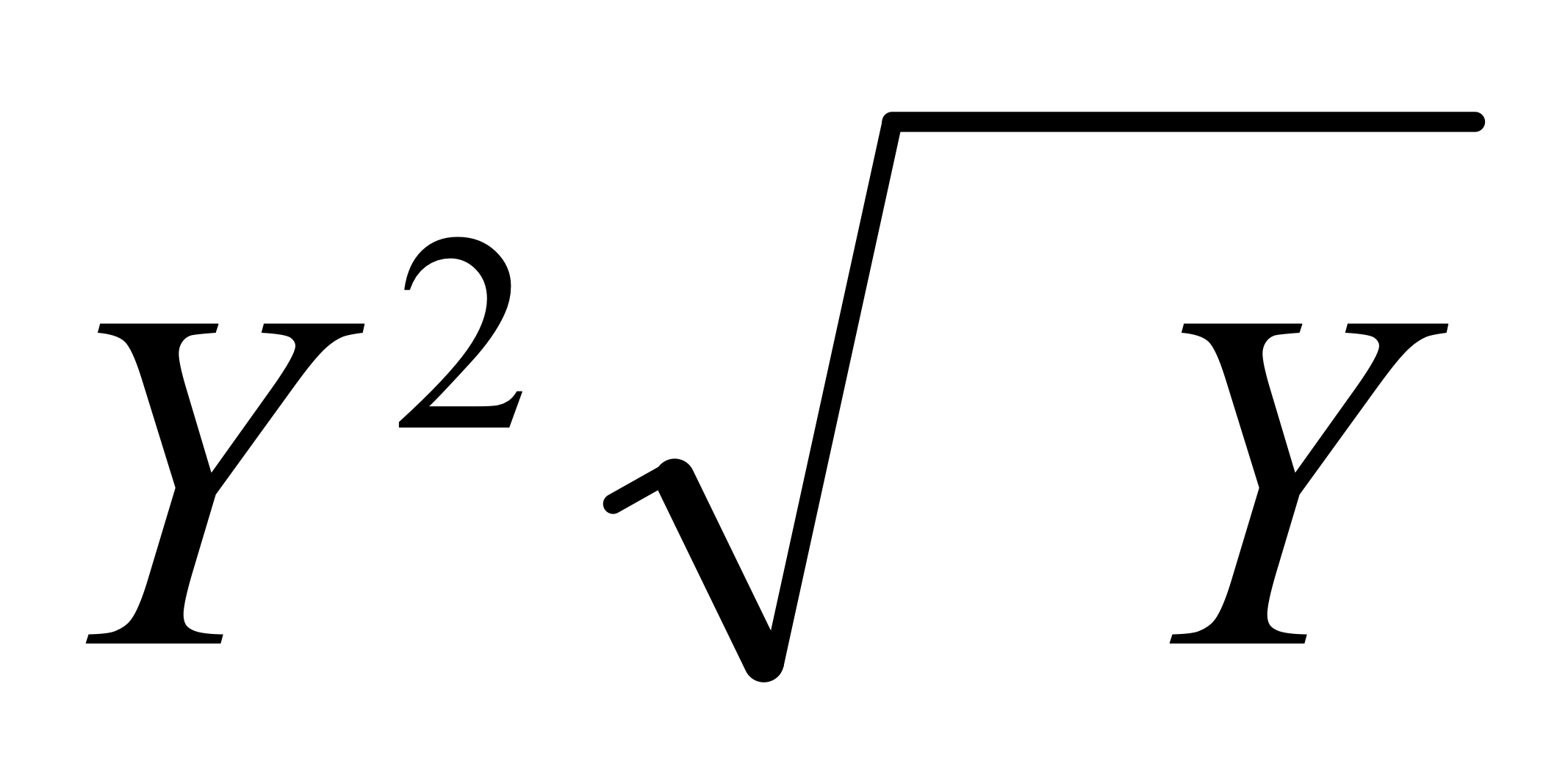 =
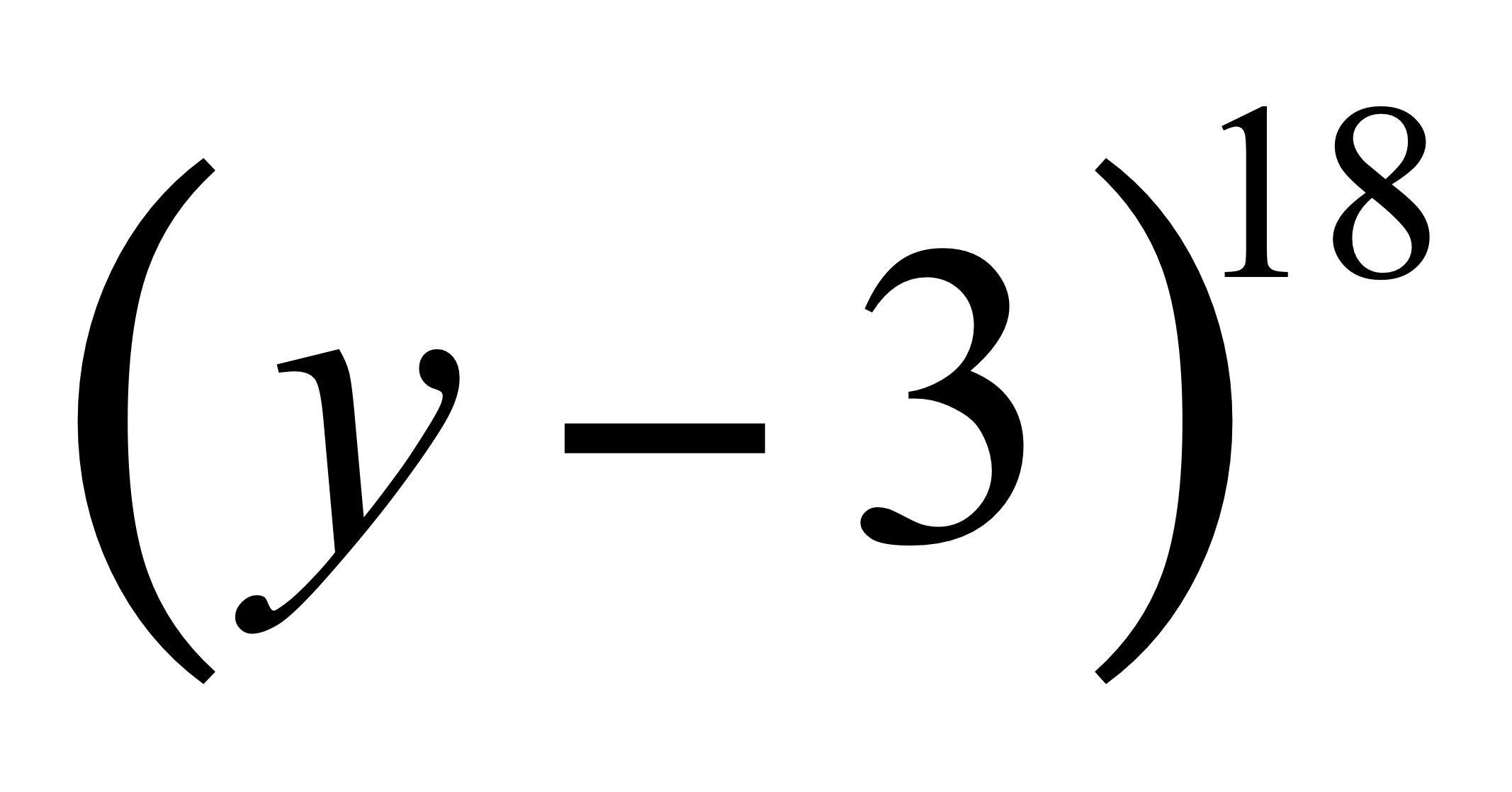 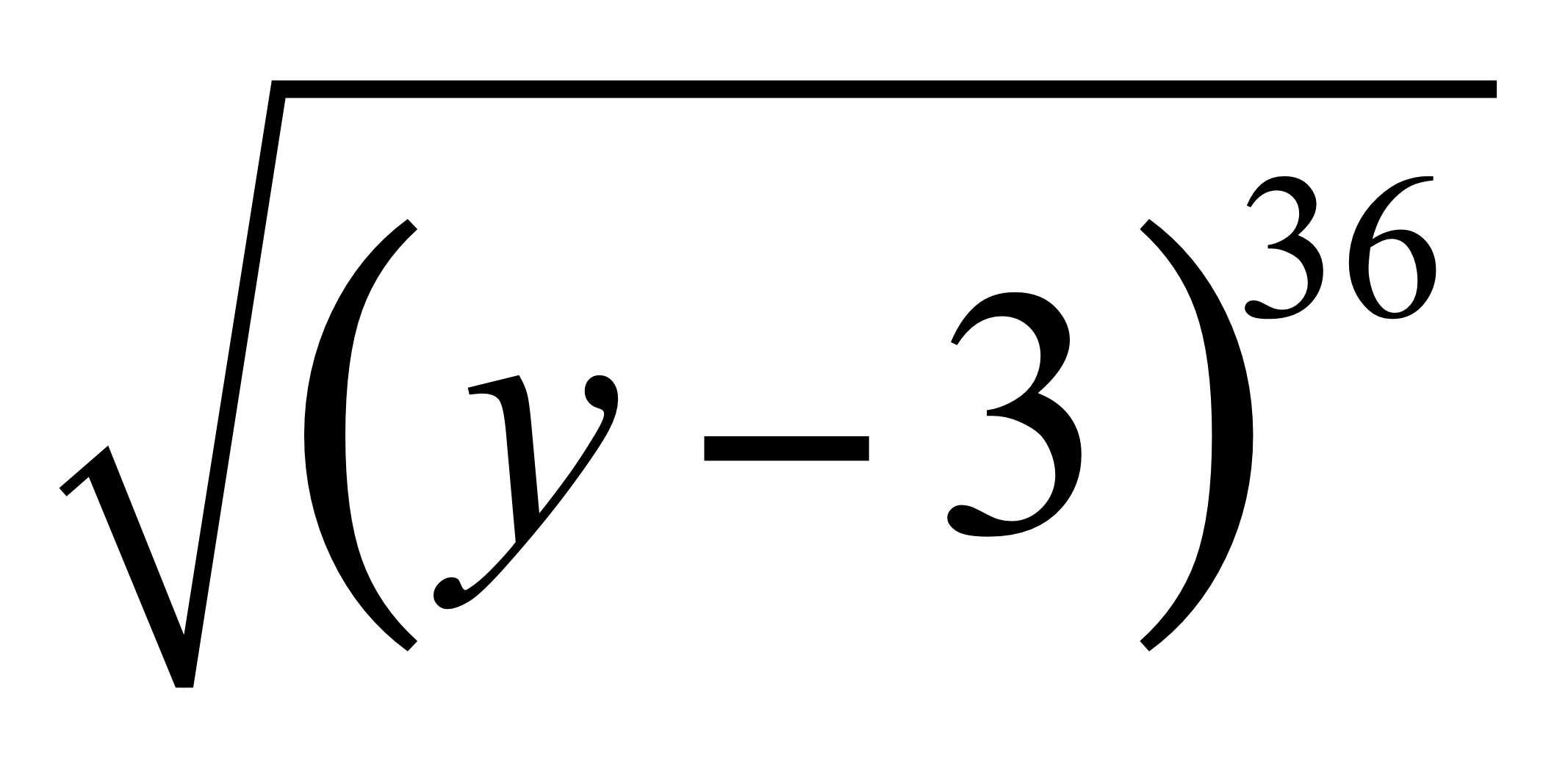 Simplify:
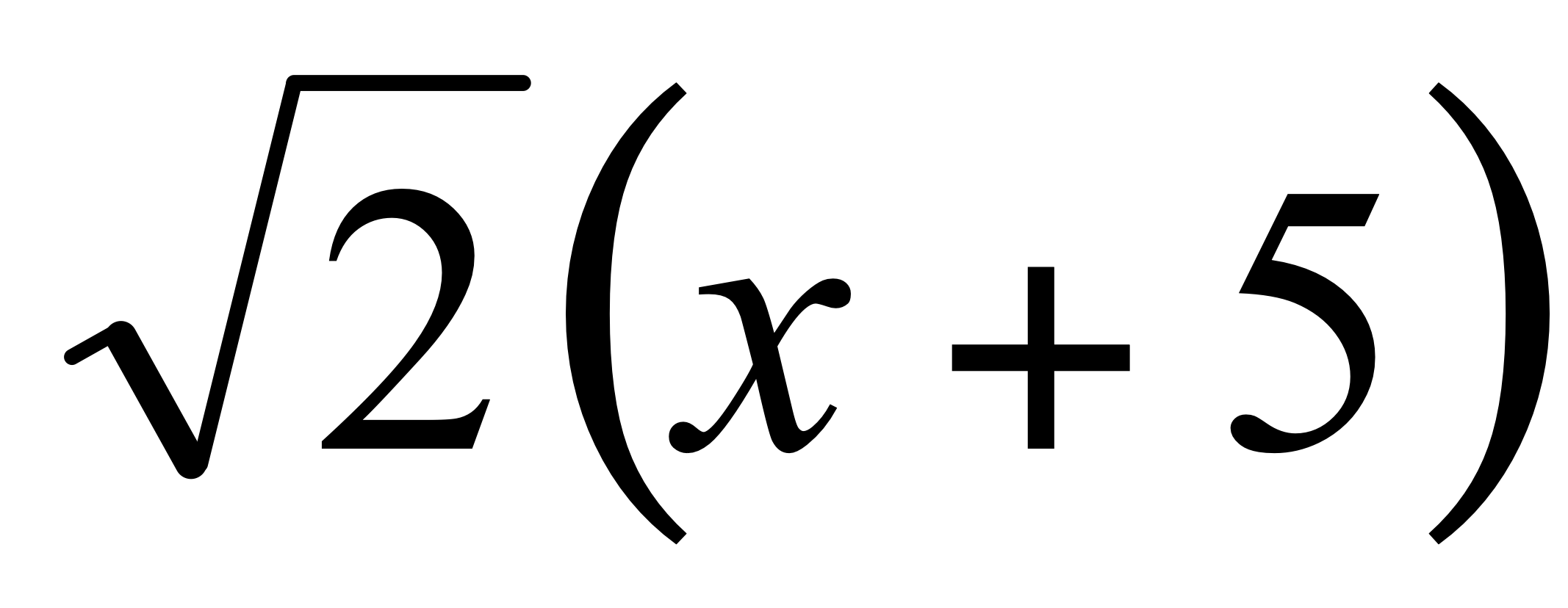 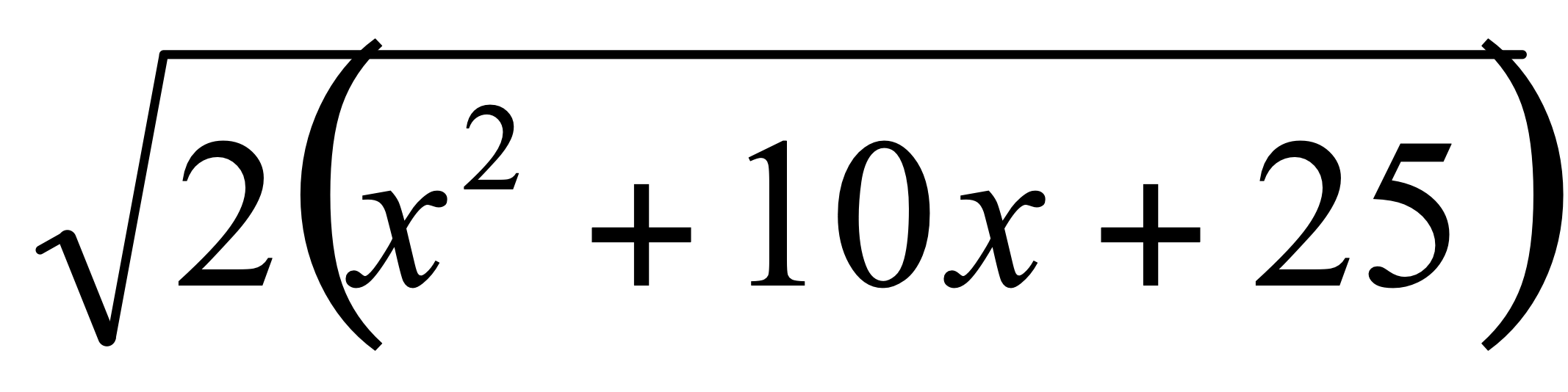 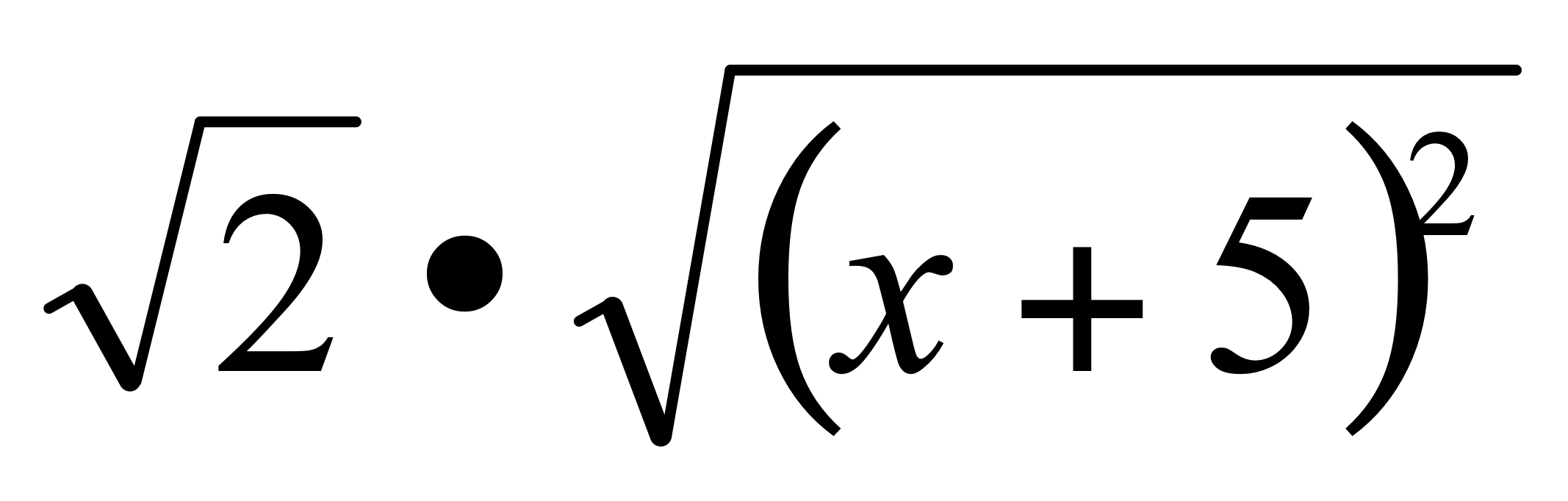 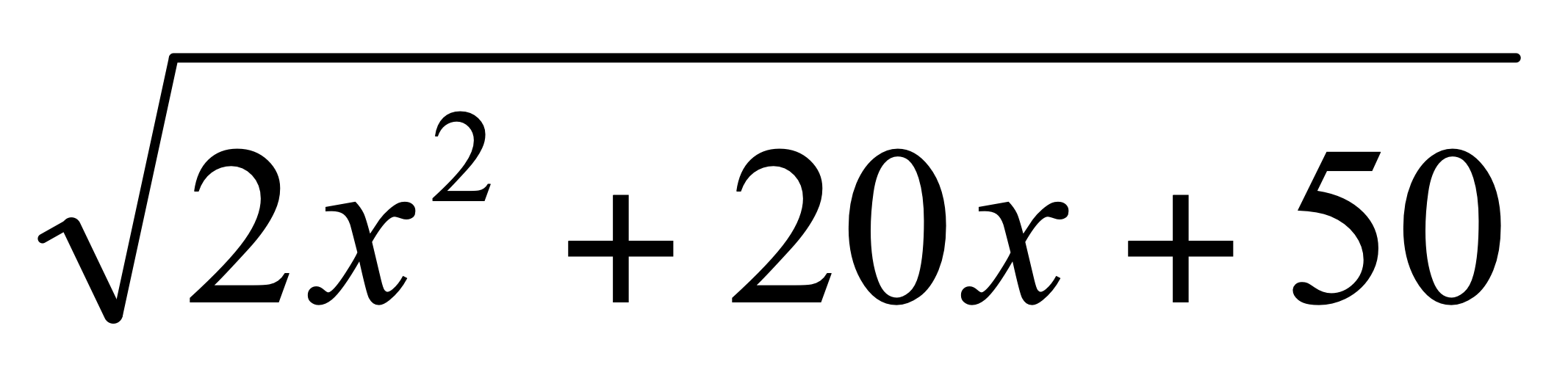 Simplify:
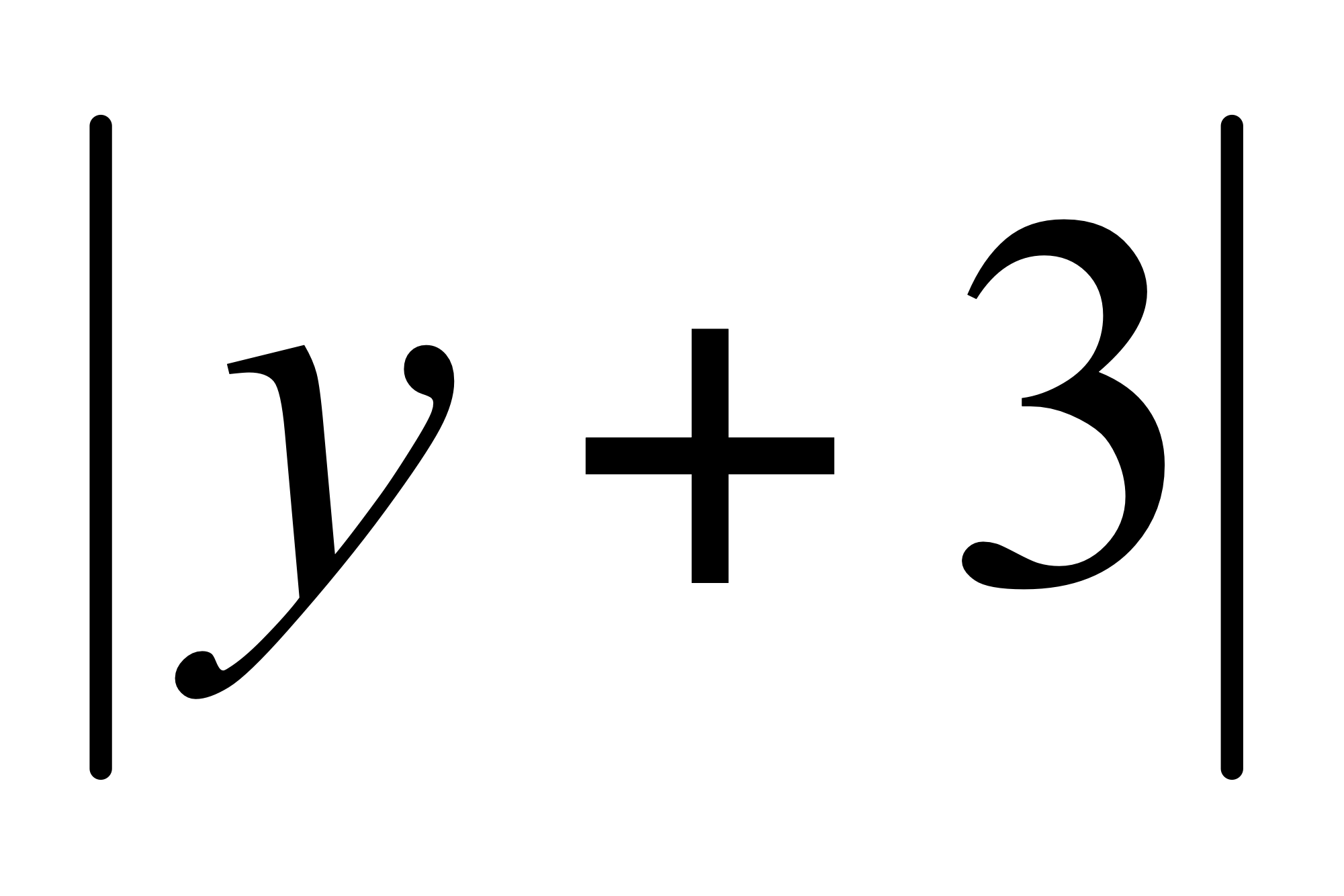 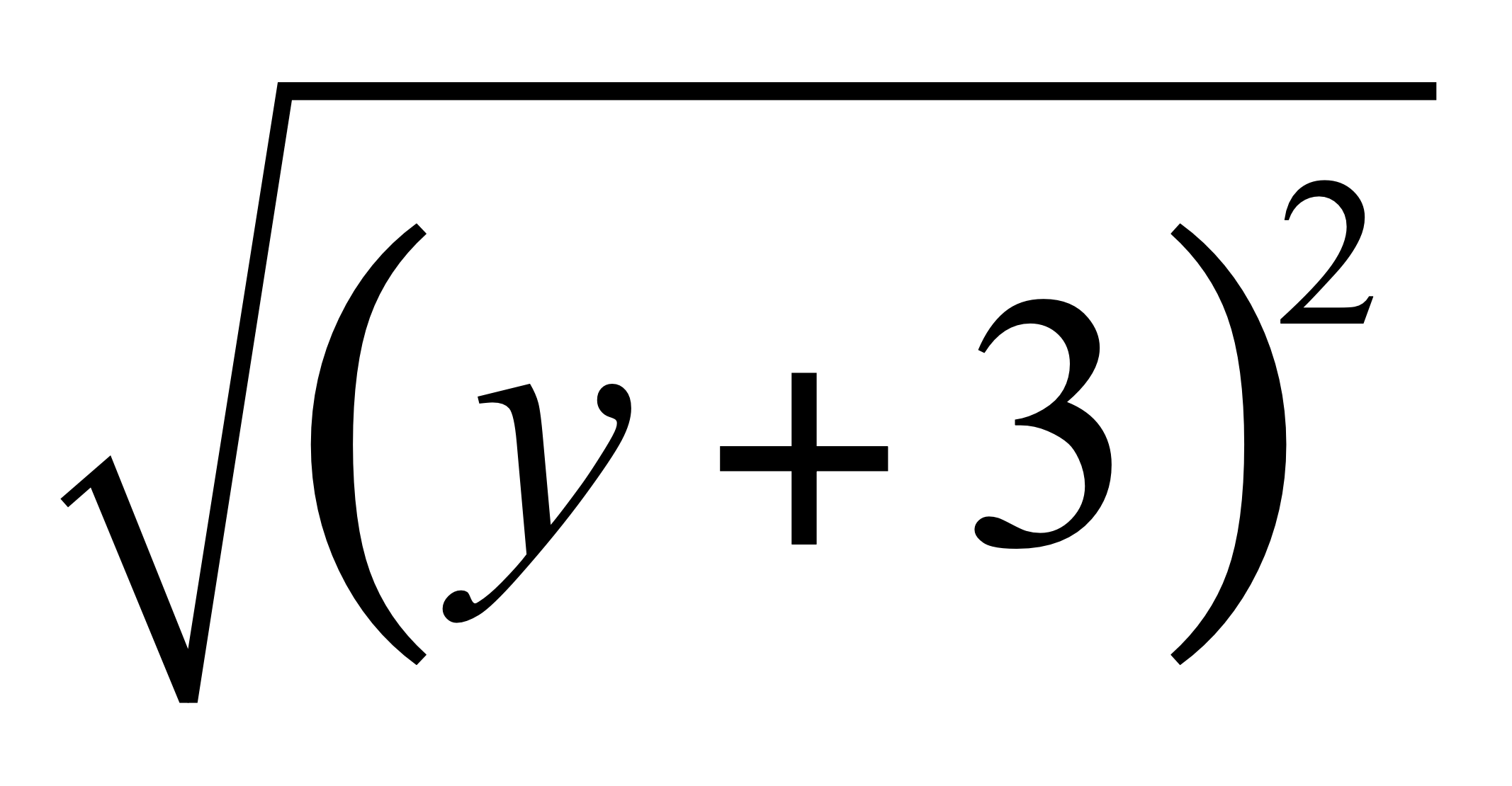 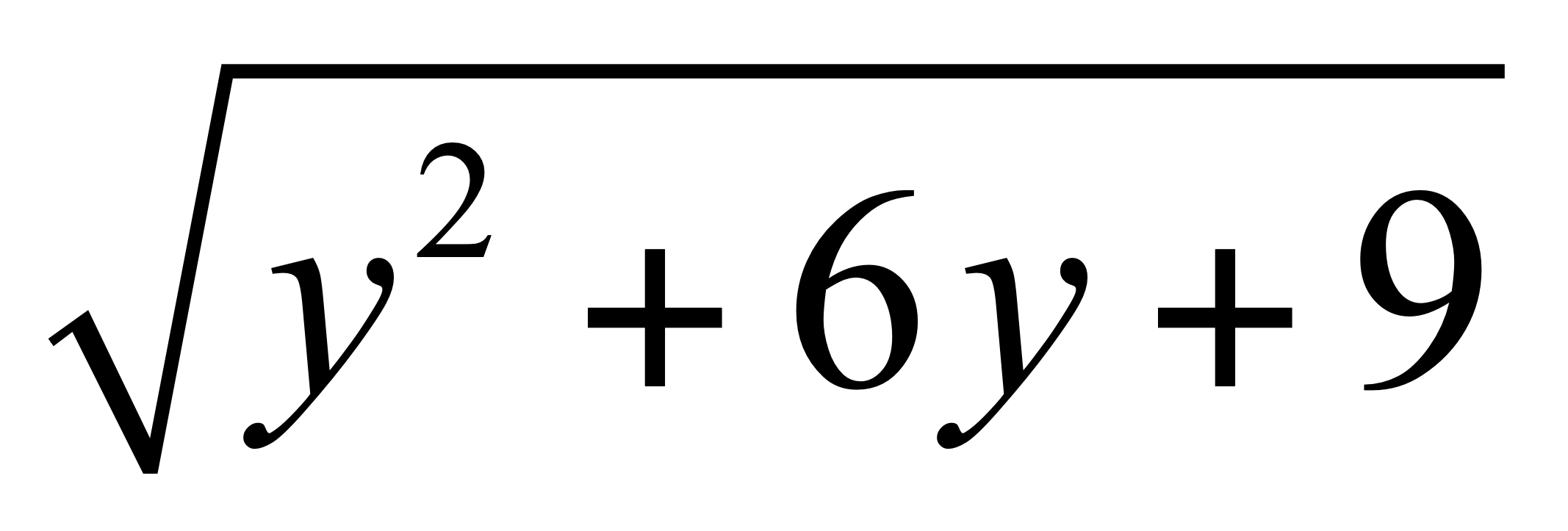 Simplify:
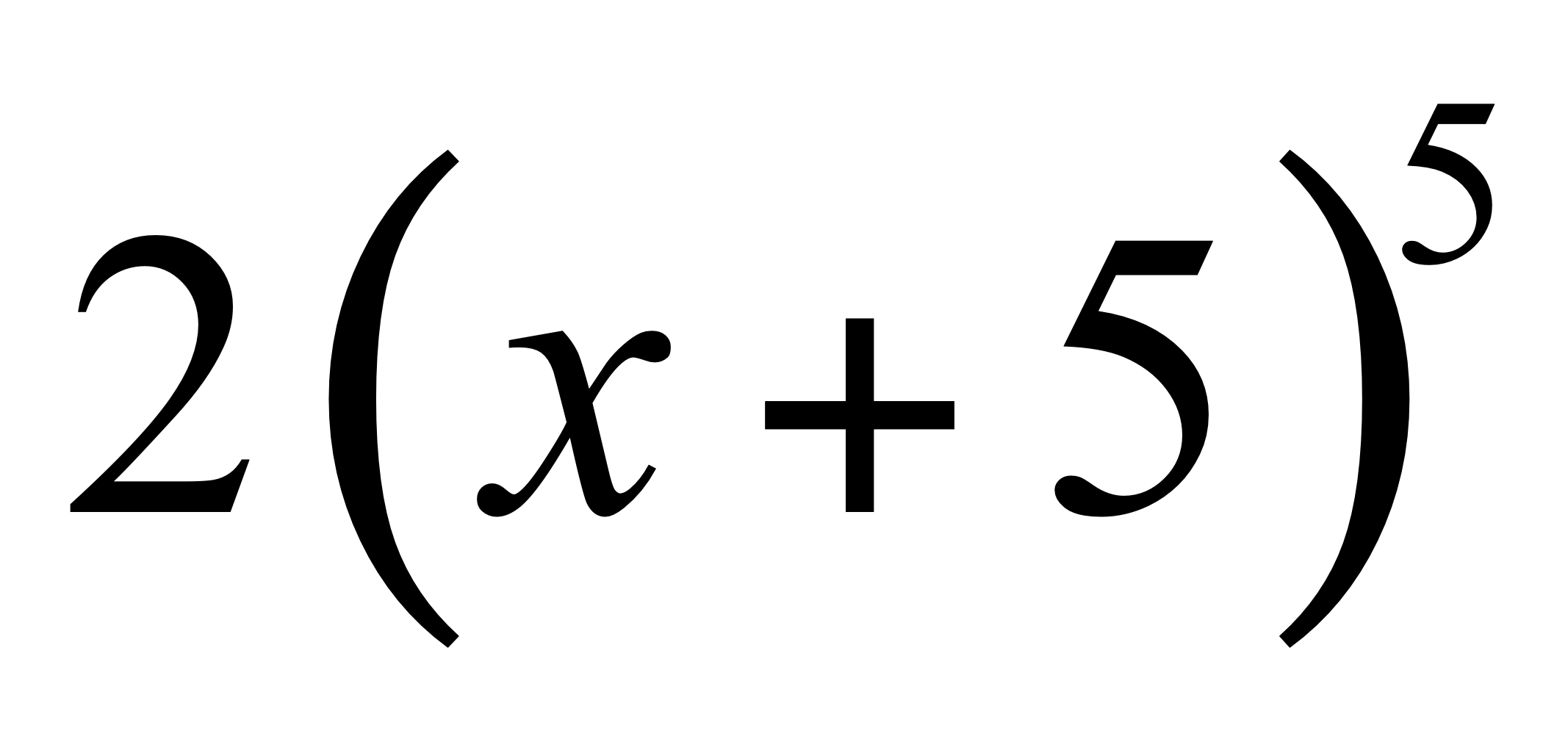 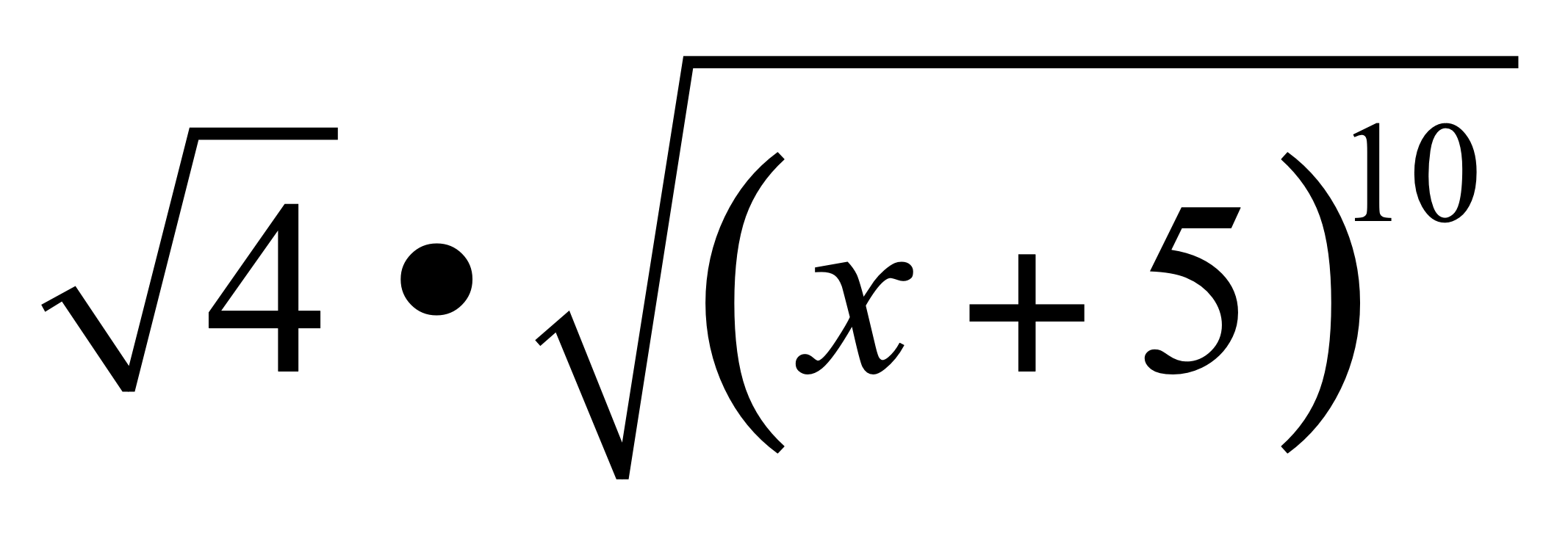 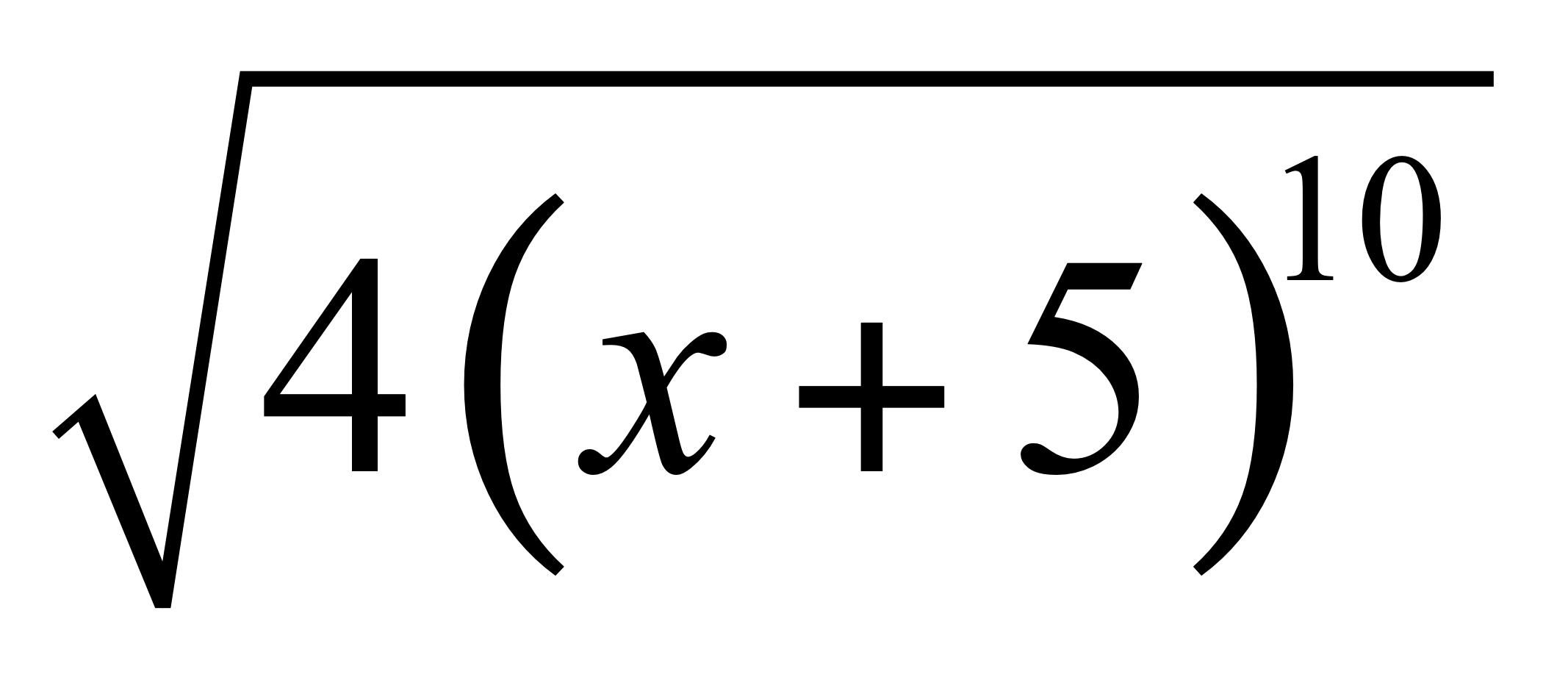 Simplify:
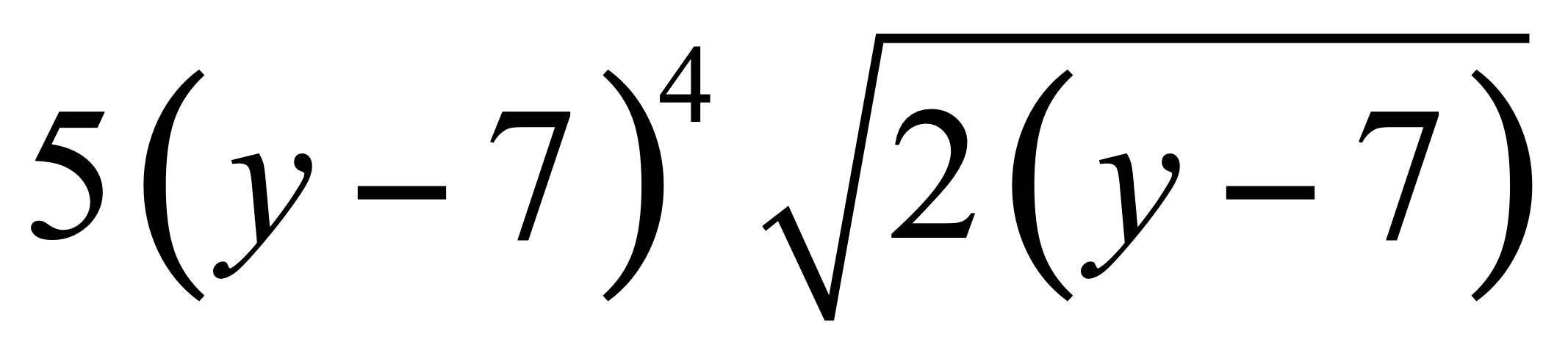 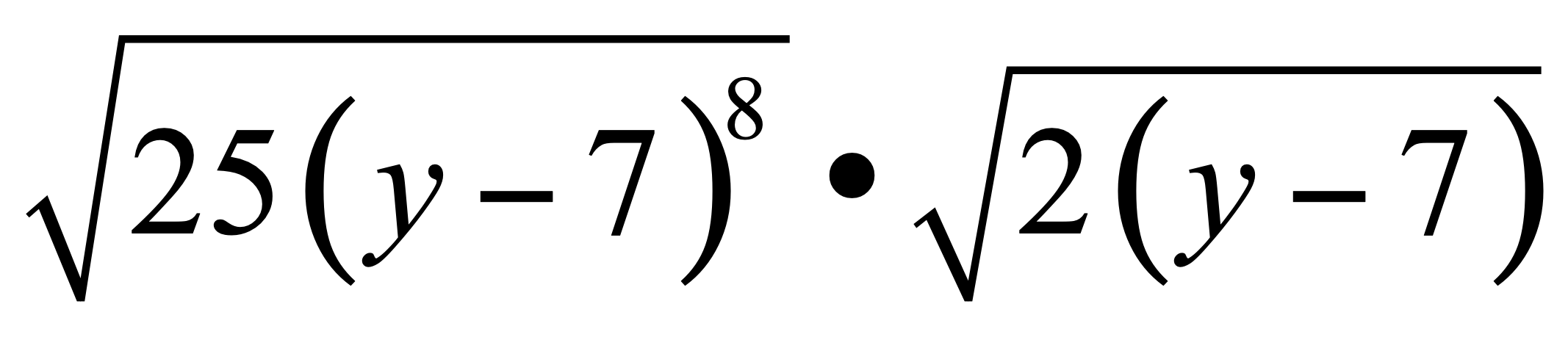 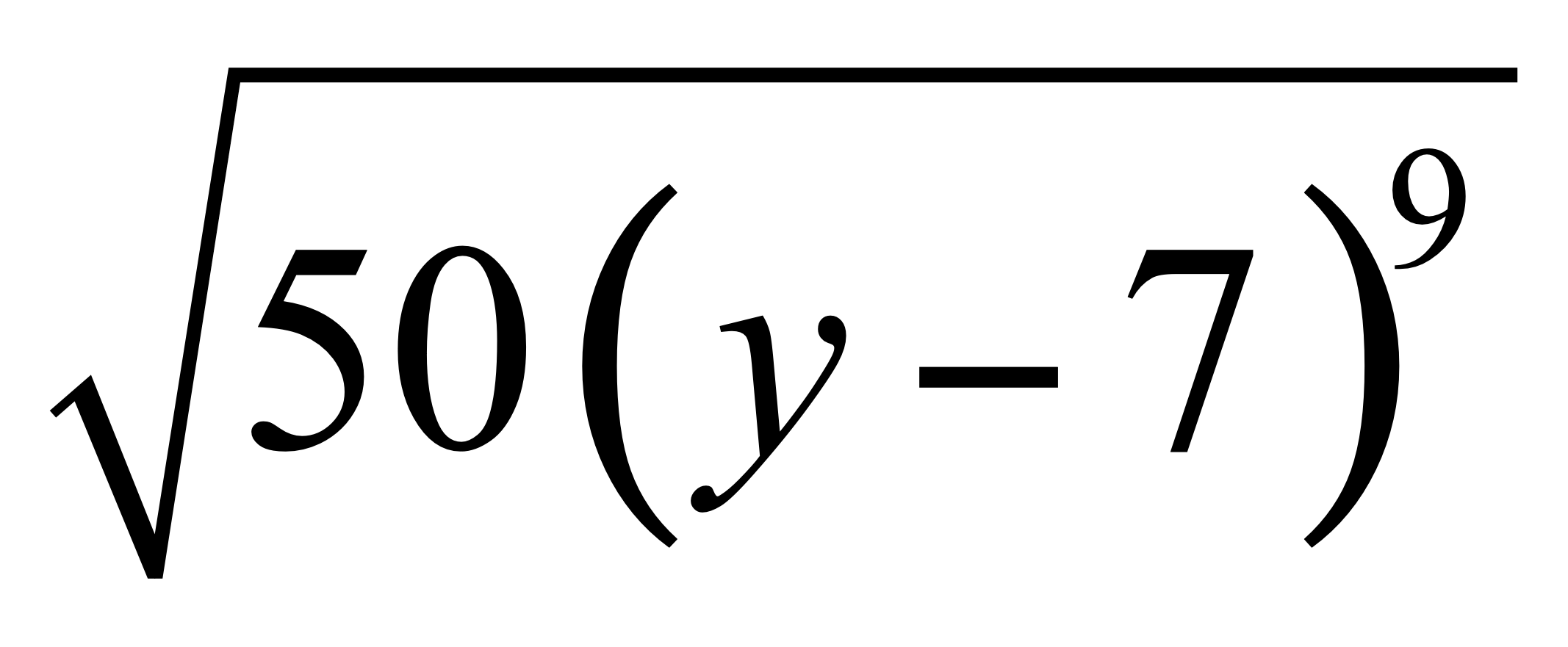 Simplify:
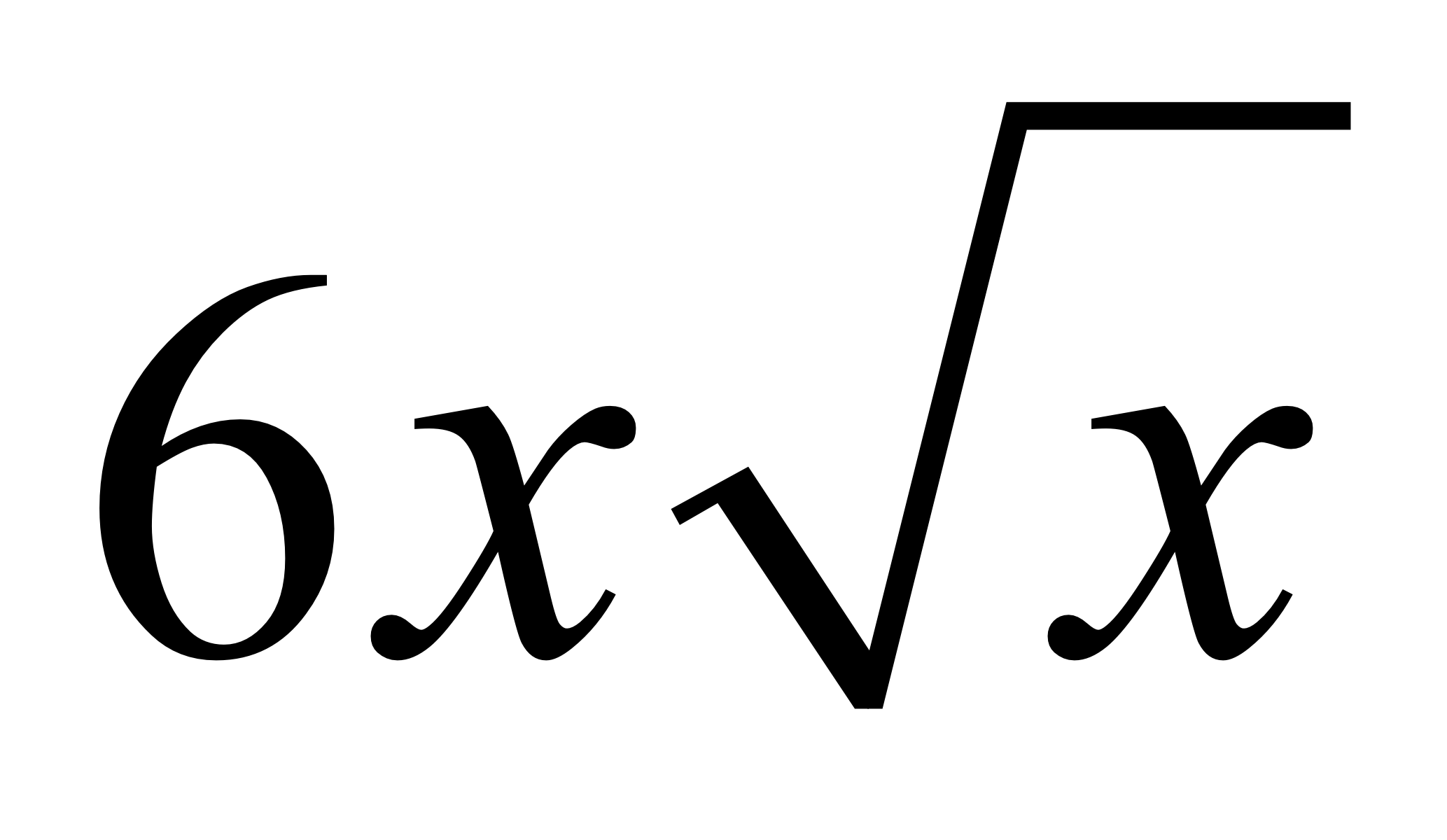 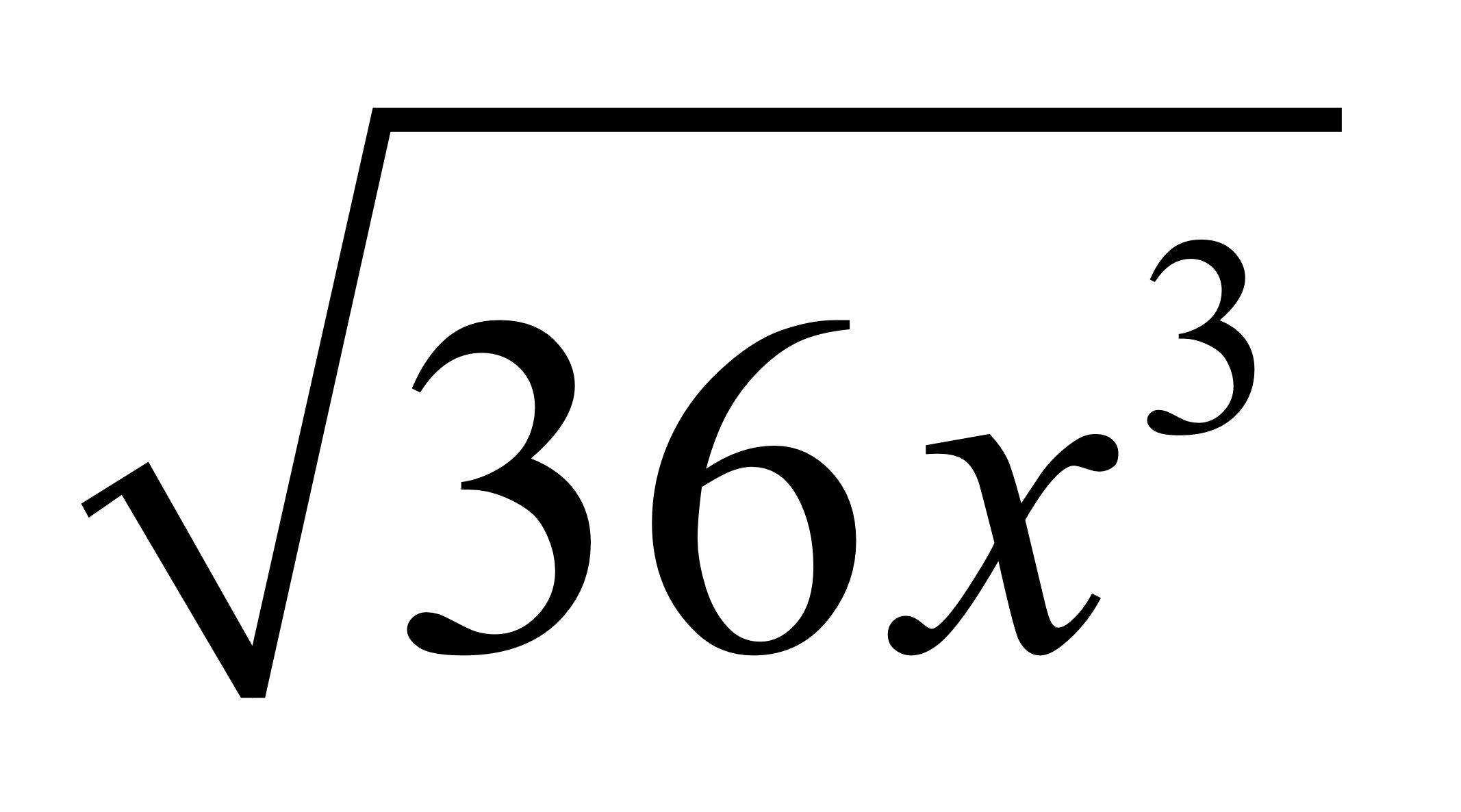 Simplify:
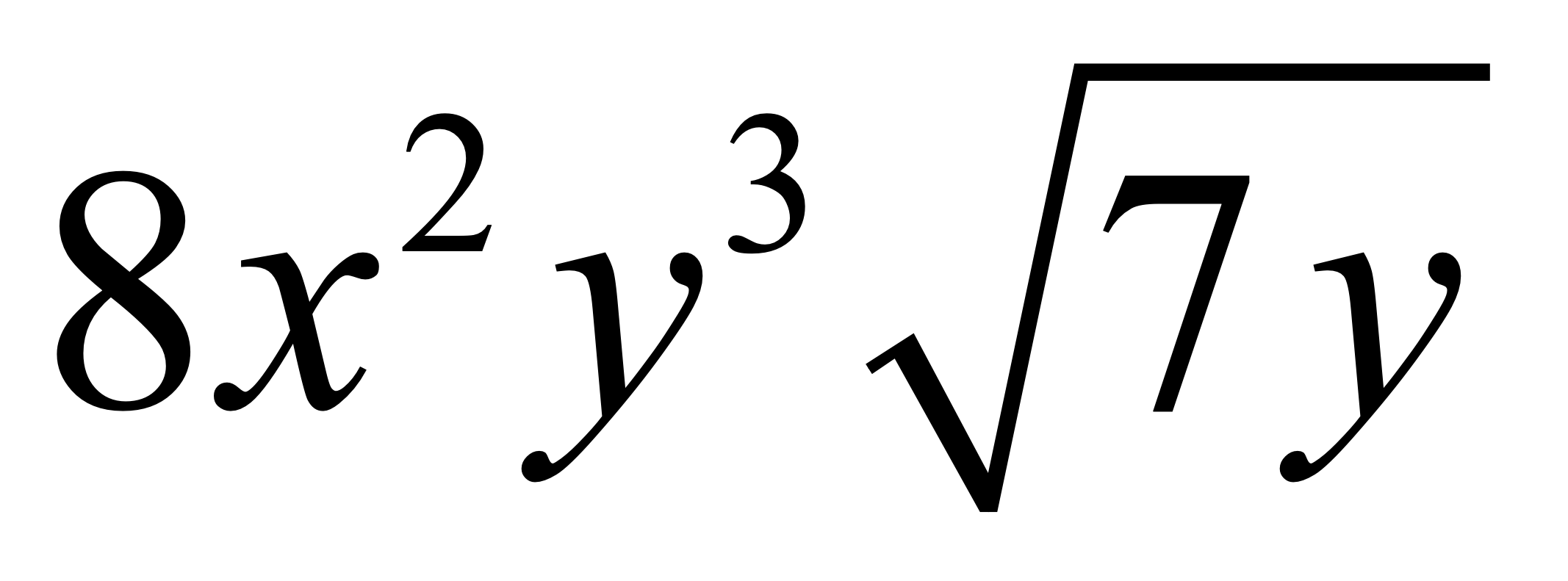 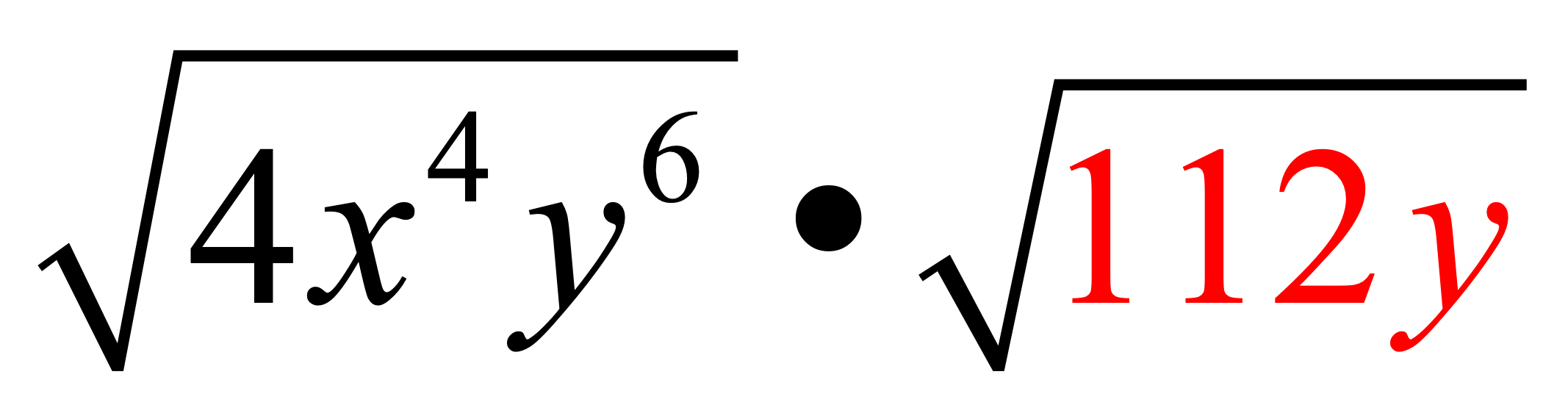 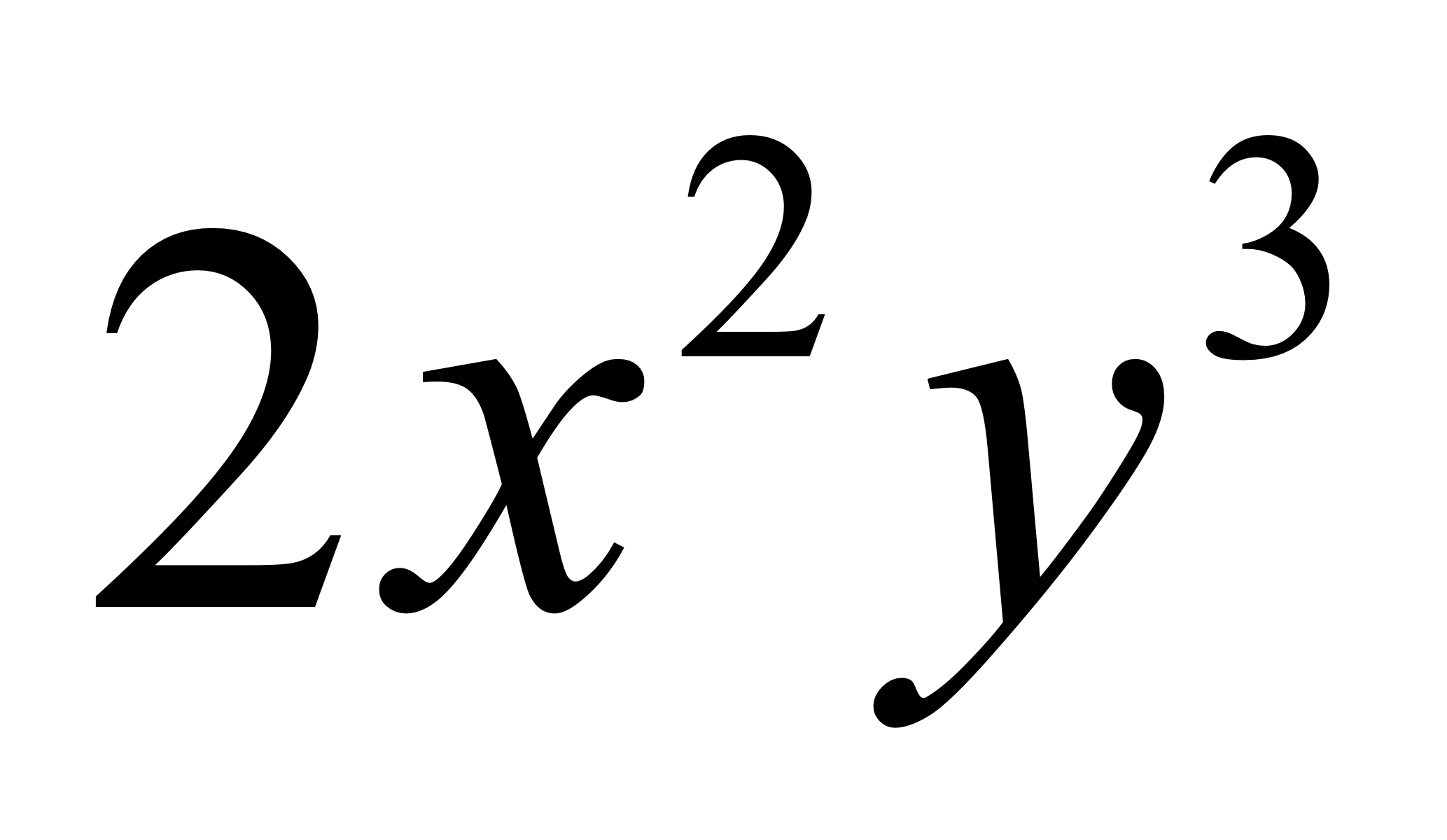 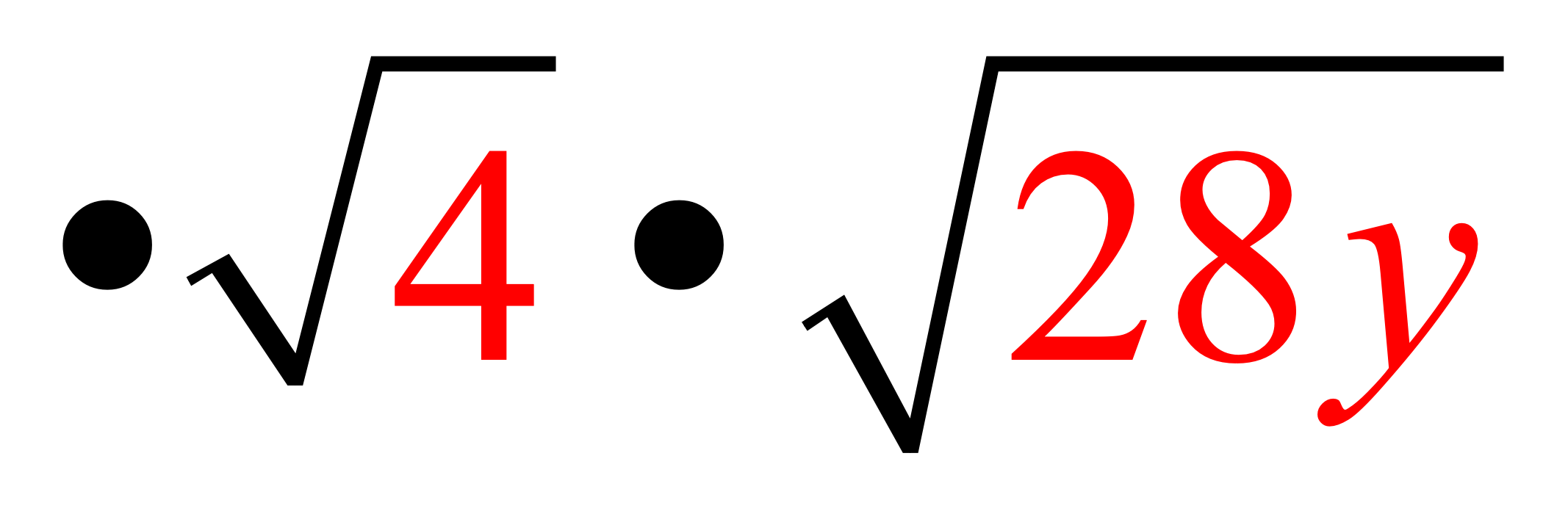 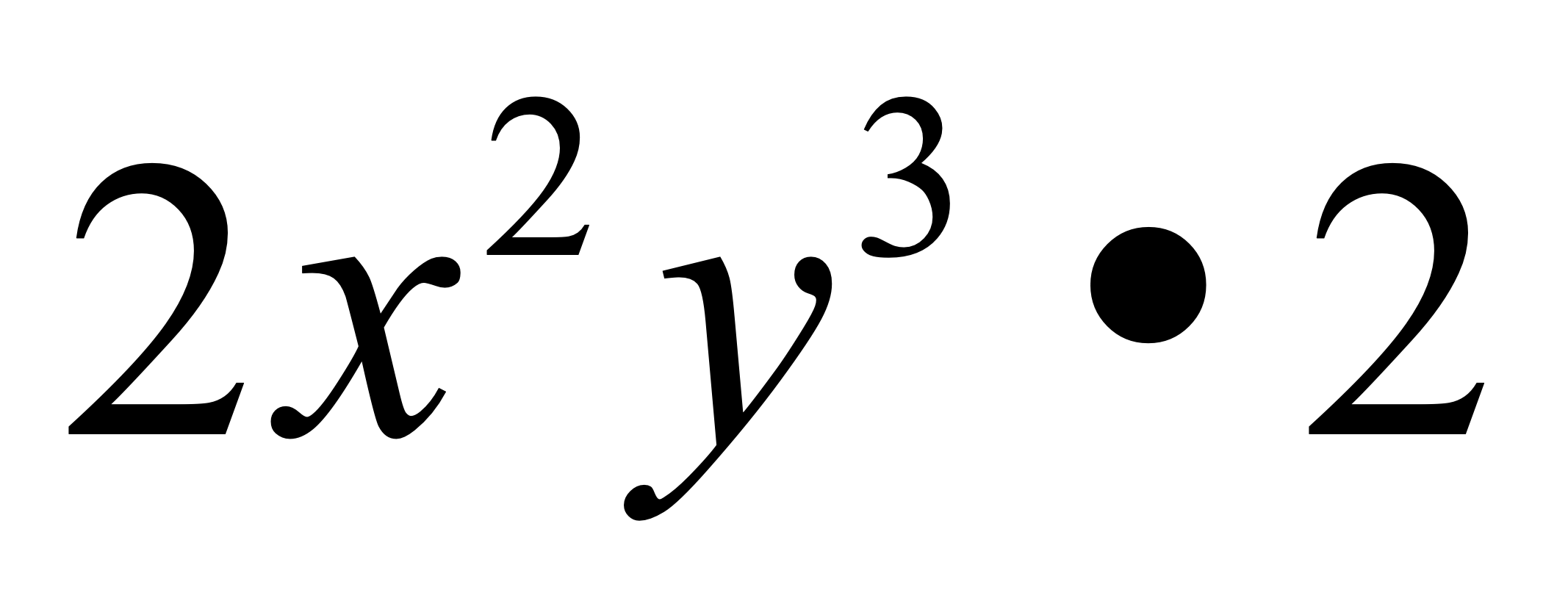 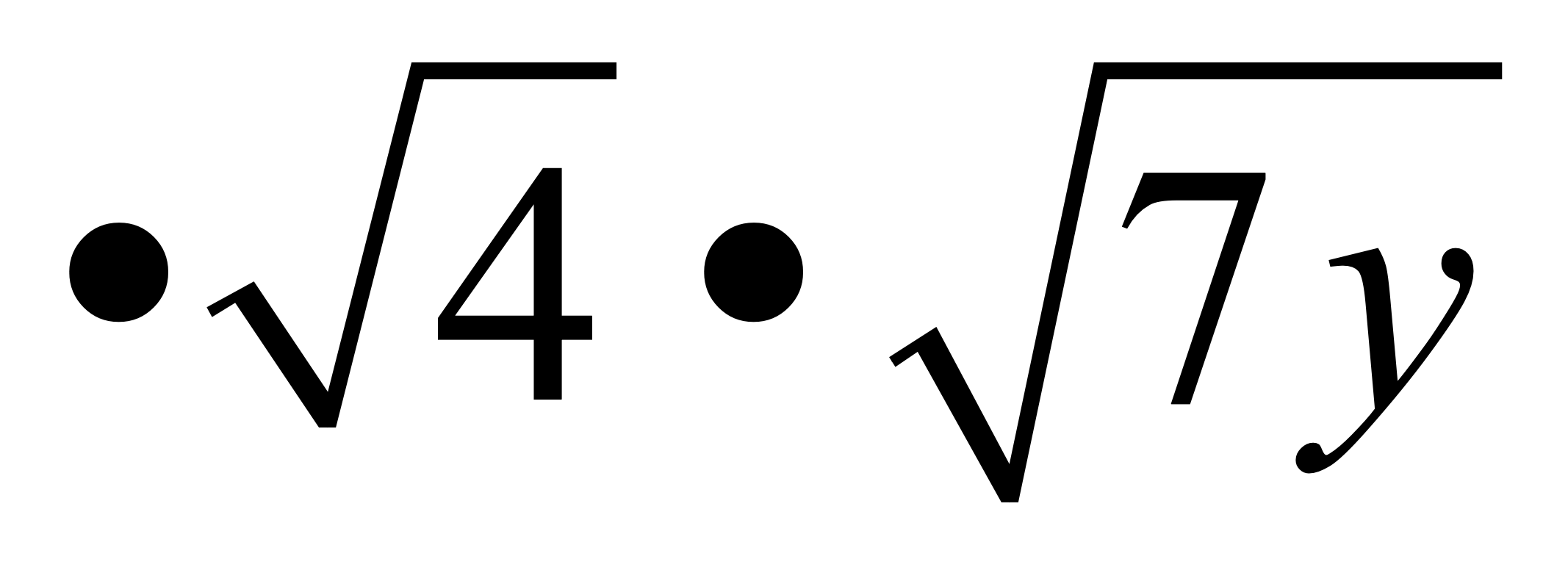 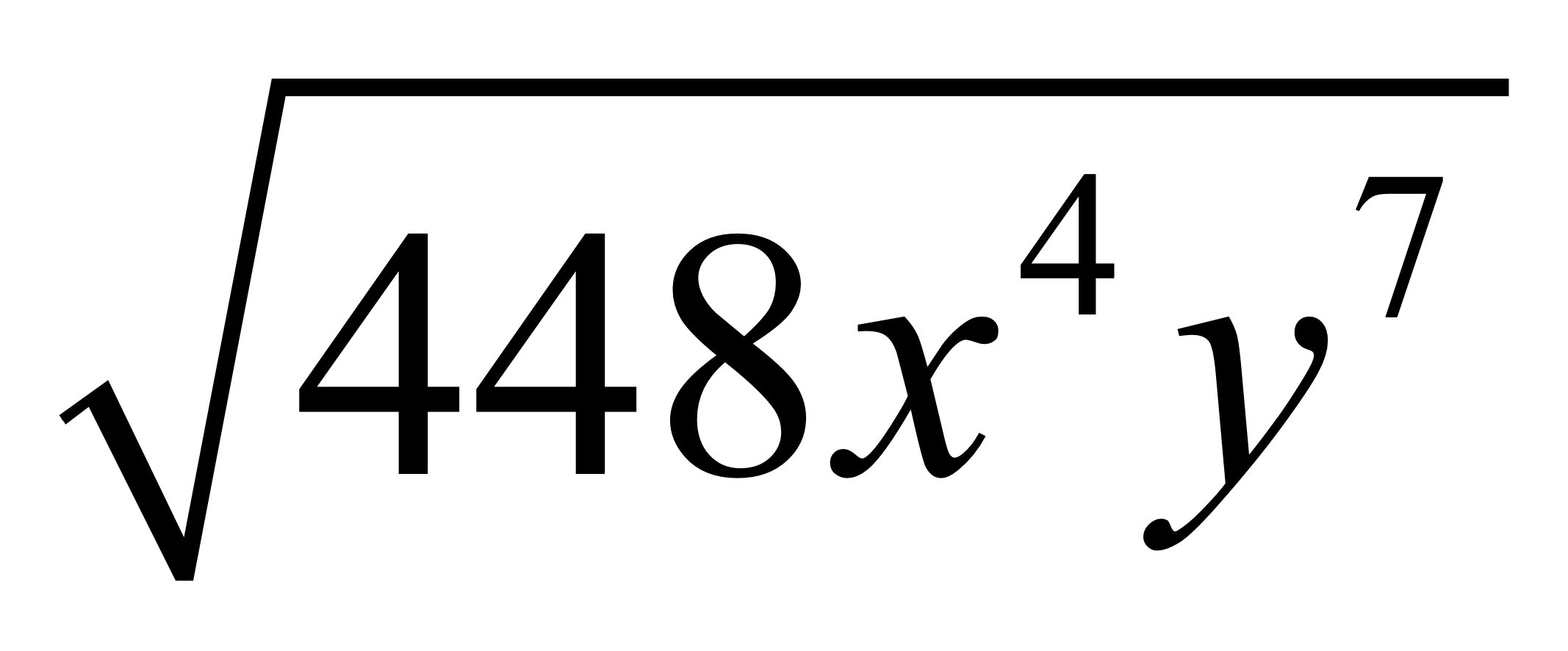 Simplify: